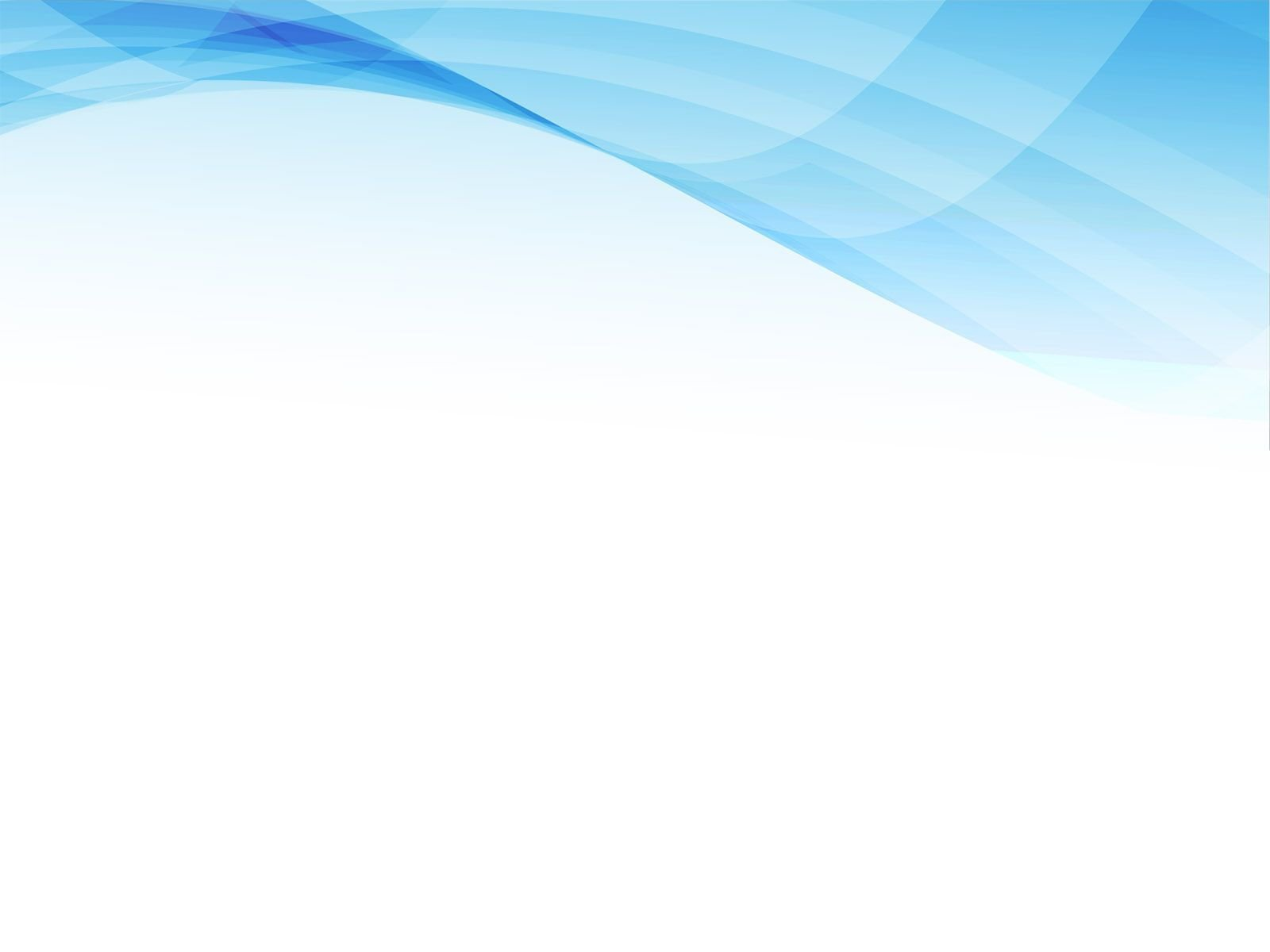 БЮДЖЕТ
Каргопольского муниципального округа 
Архангельской области на 2023 год
и плановый период 2024 и 2025 гг.
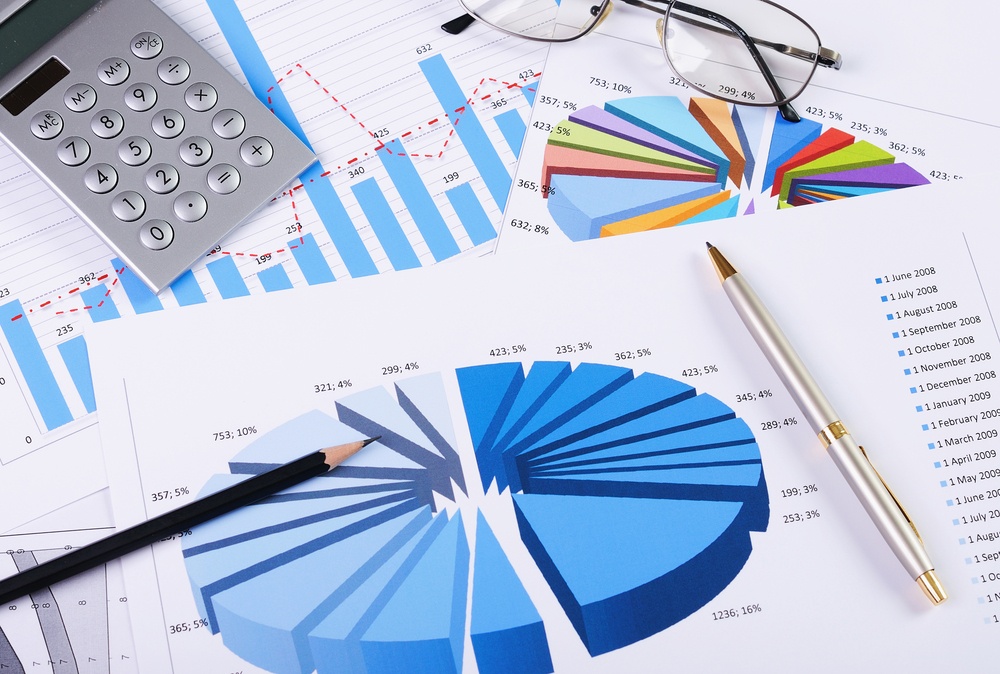 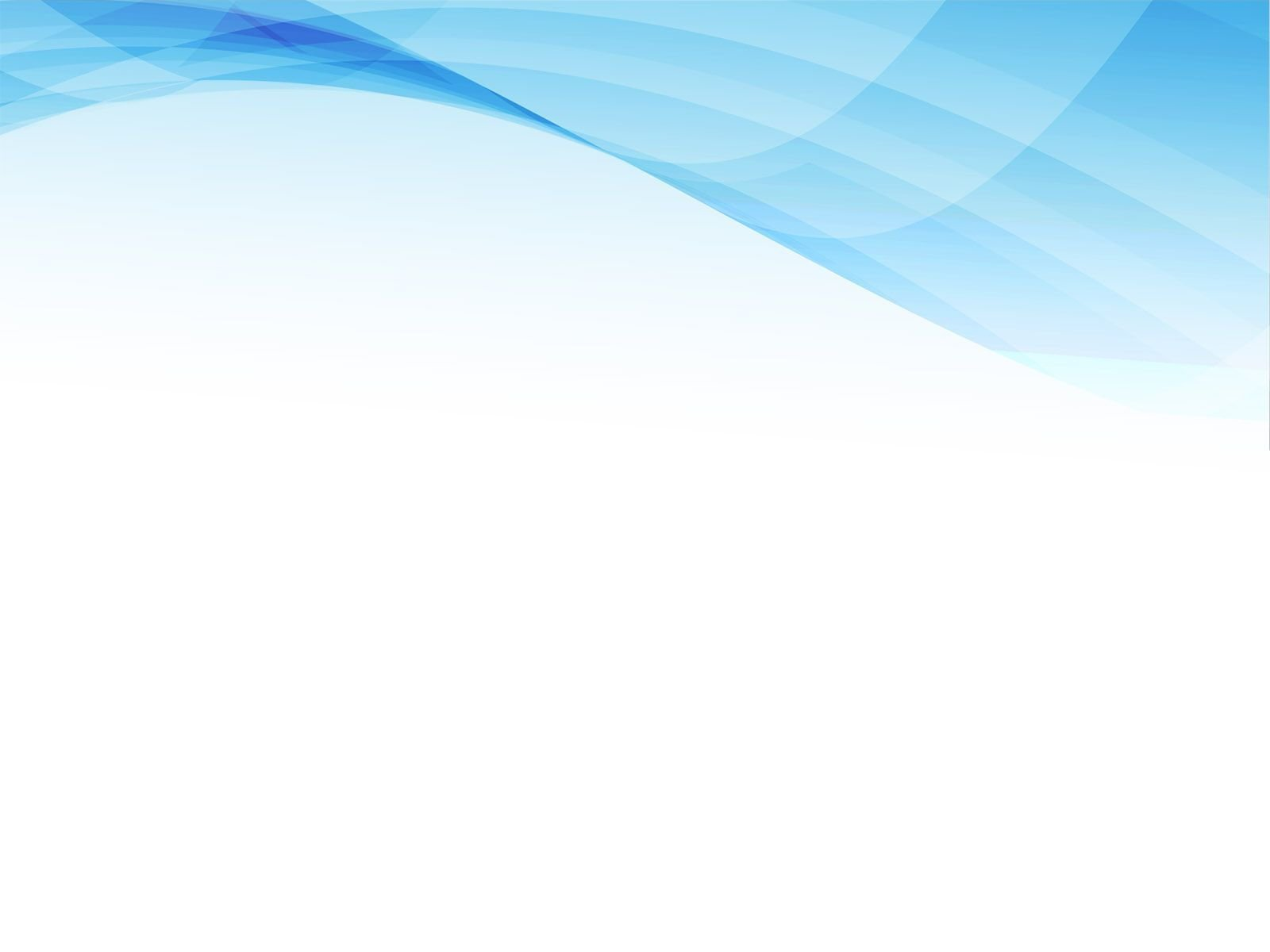 ОСОБЕННОСТИ 
формирования бюджета :
Основные параметры
 бюджета :
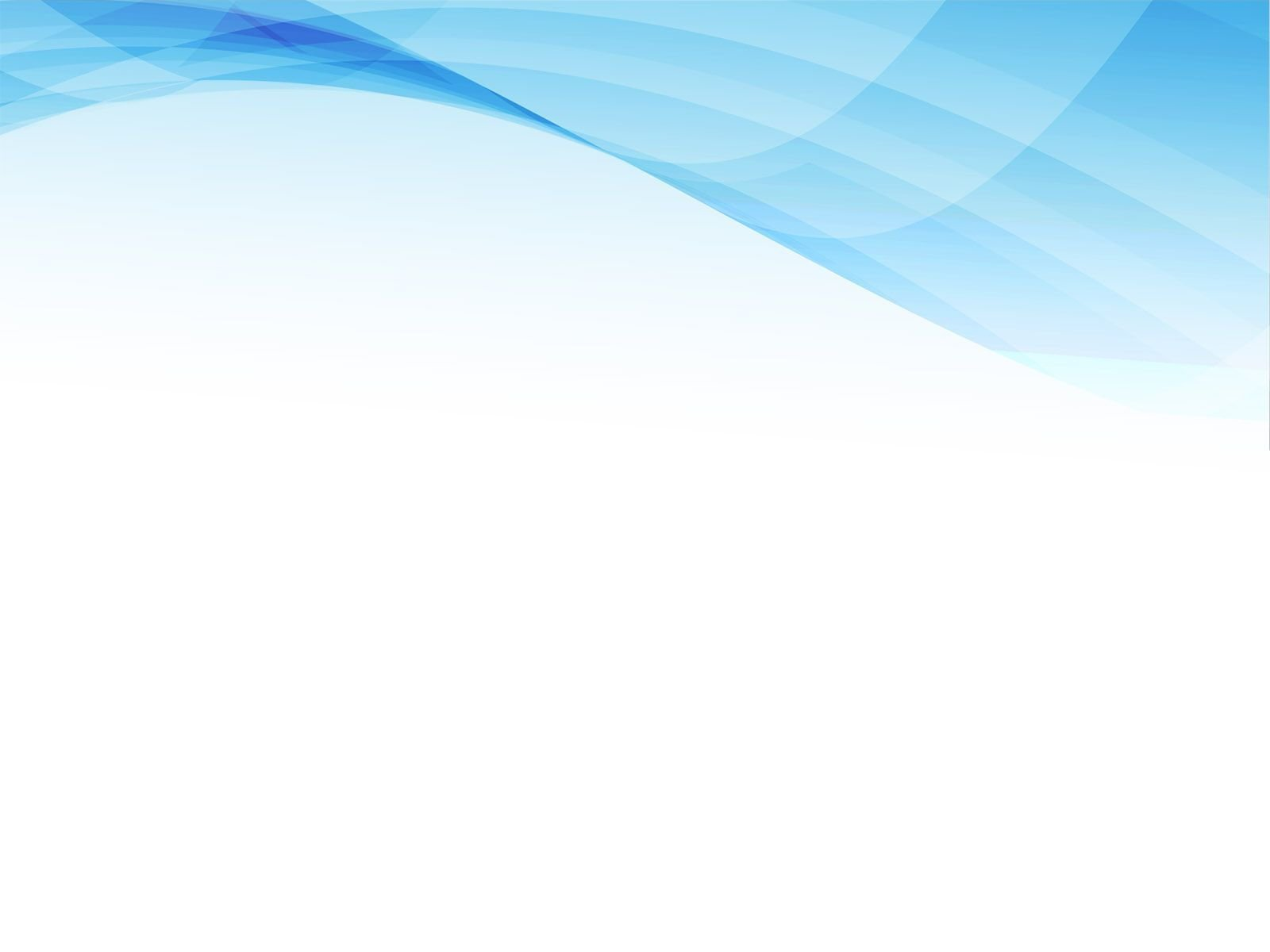 ИСТОЧНИКИ ФИНАНСИРОВАНИЯ
ДЕФИЦИТА БЮДЖЕТА
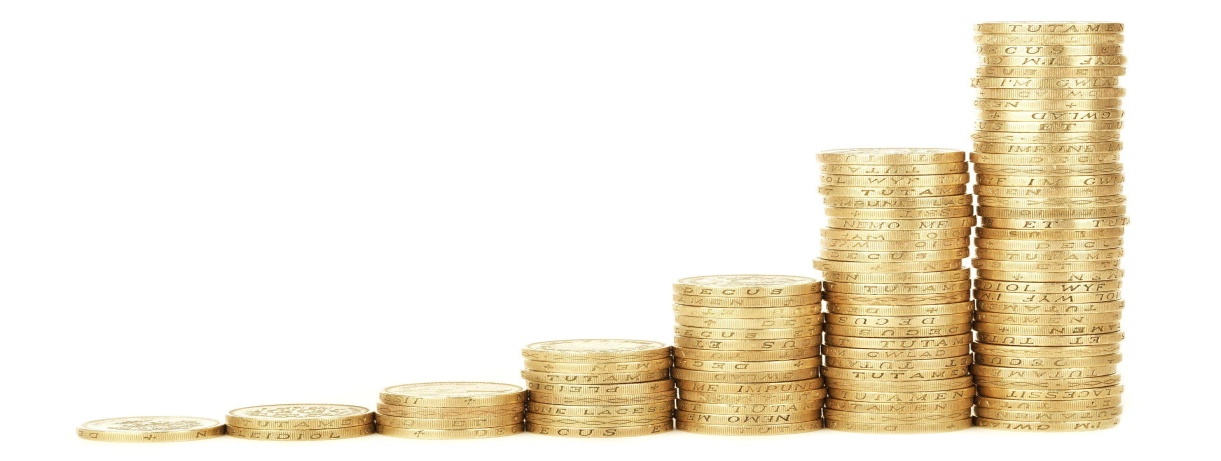 остатки на сч.,банк.кредиты
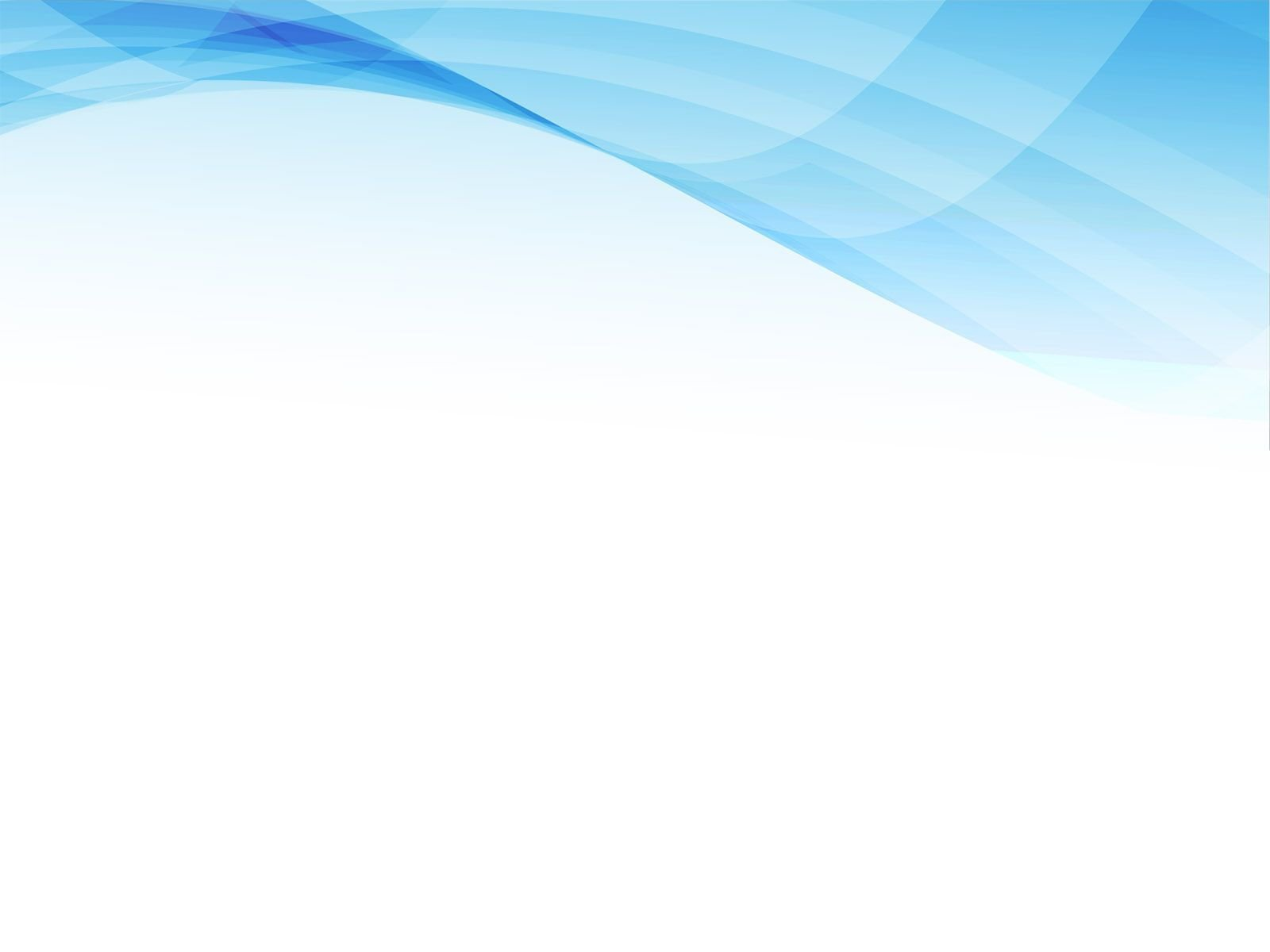 ДОХОДНАЯ ЧАСТЬ БЮДЖЕТА
Структура доходной части бюджета
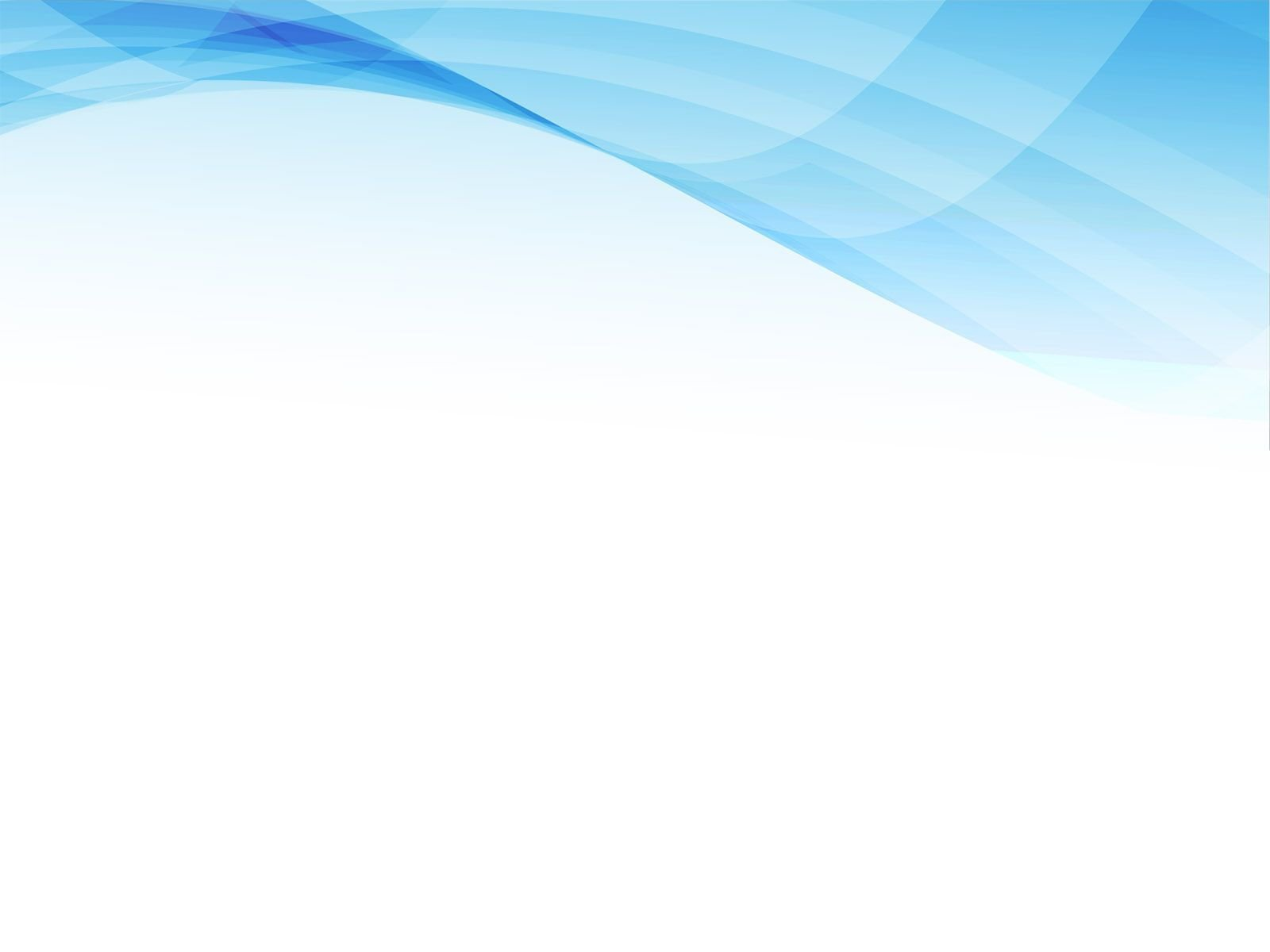 Собственные доходы бюджета:
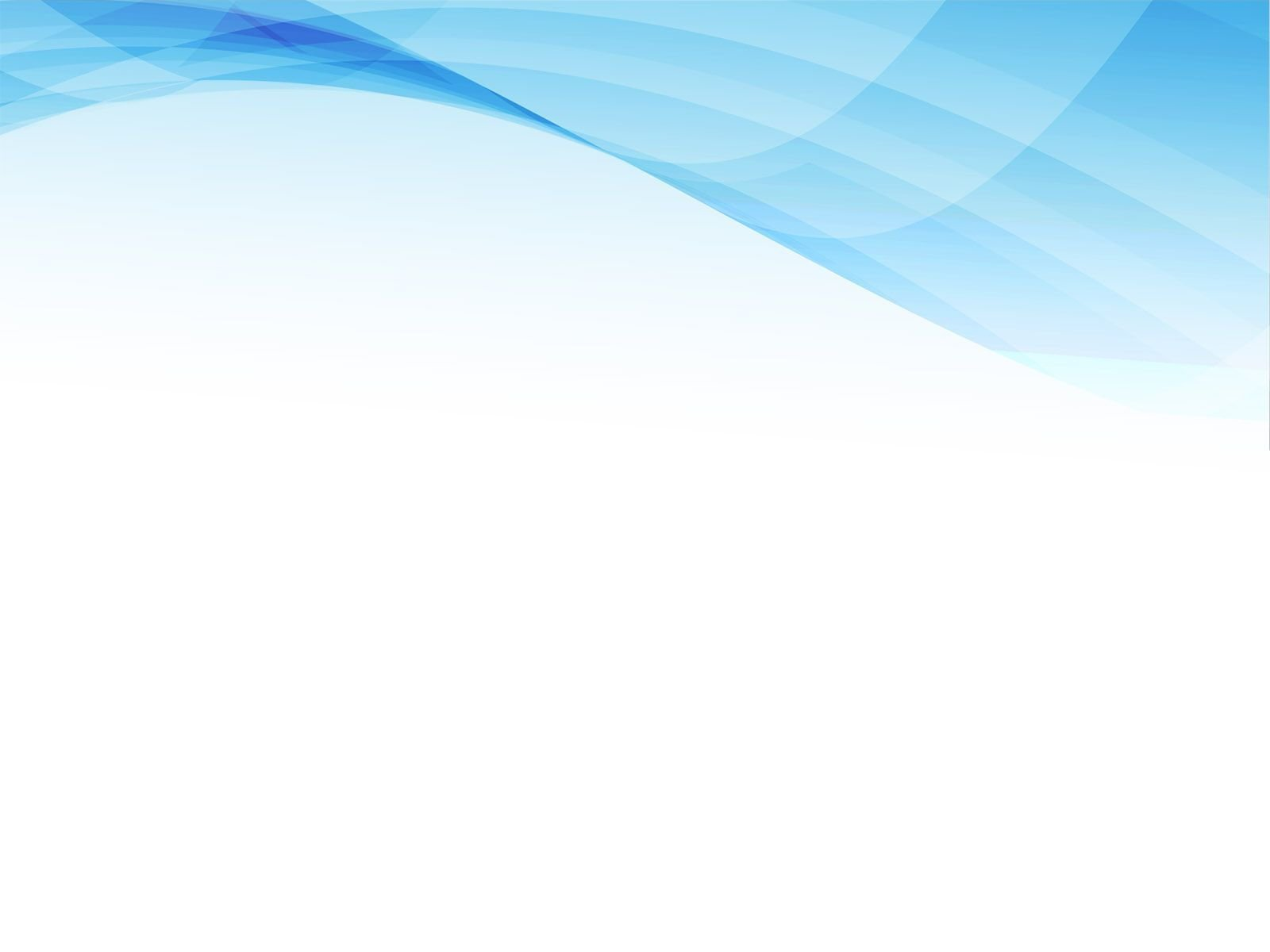 Тыс.руб
Финансовая помощь из областного бюджета :
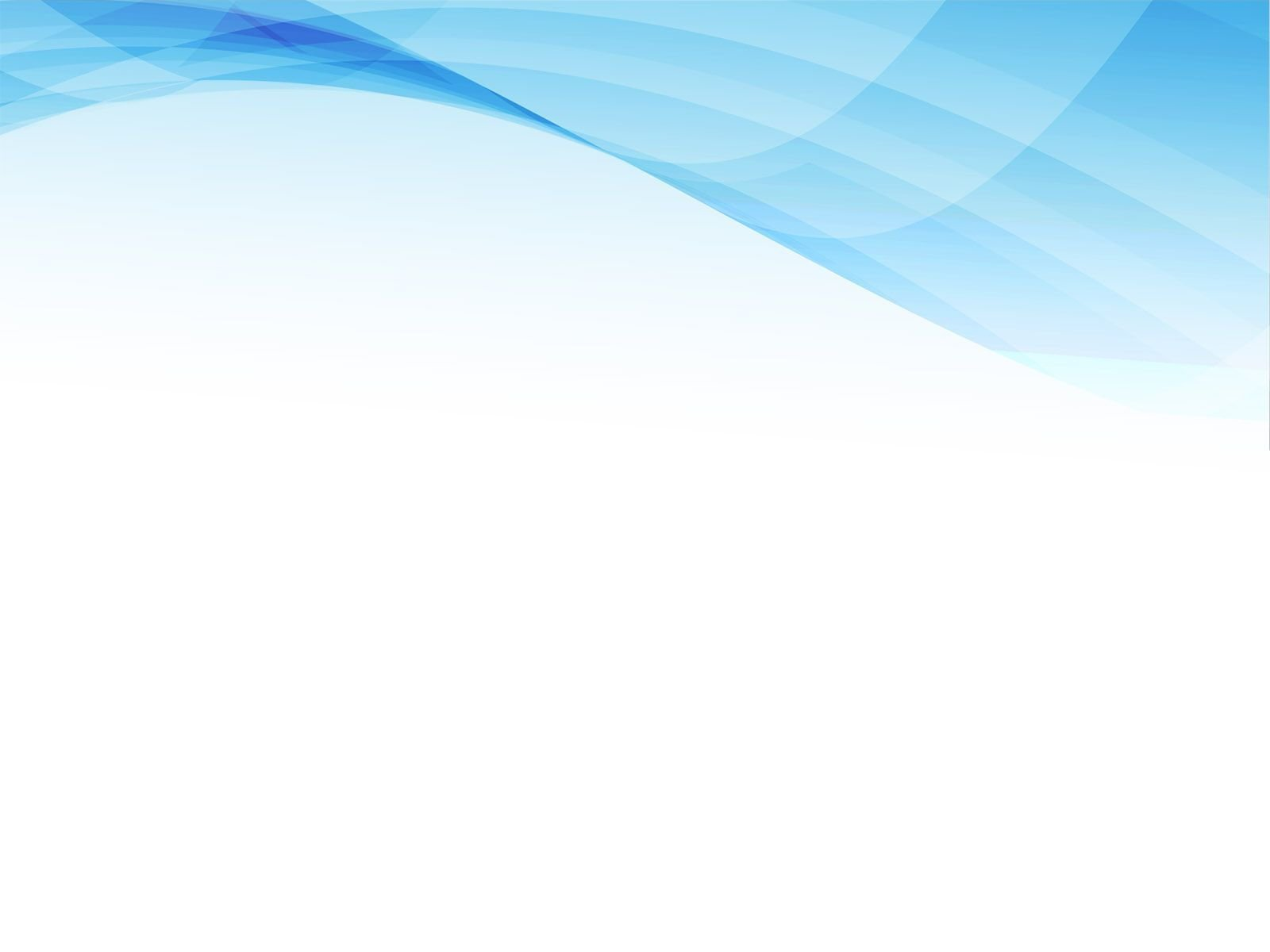 Тыс.руб
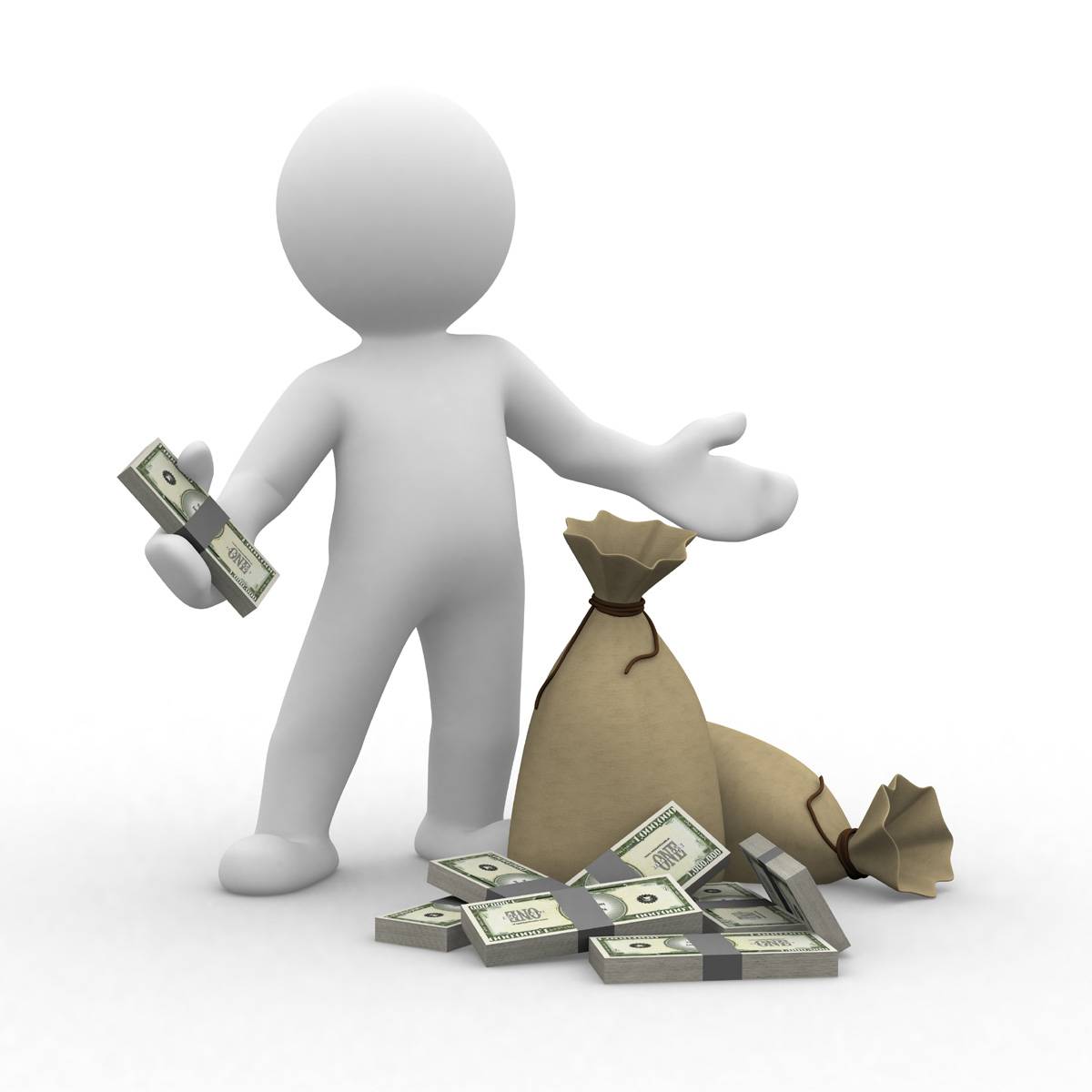 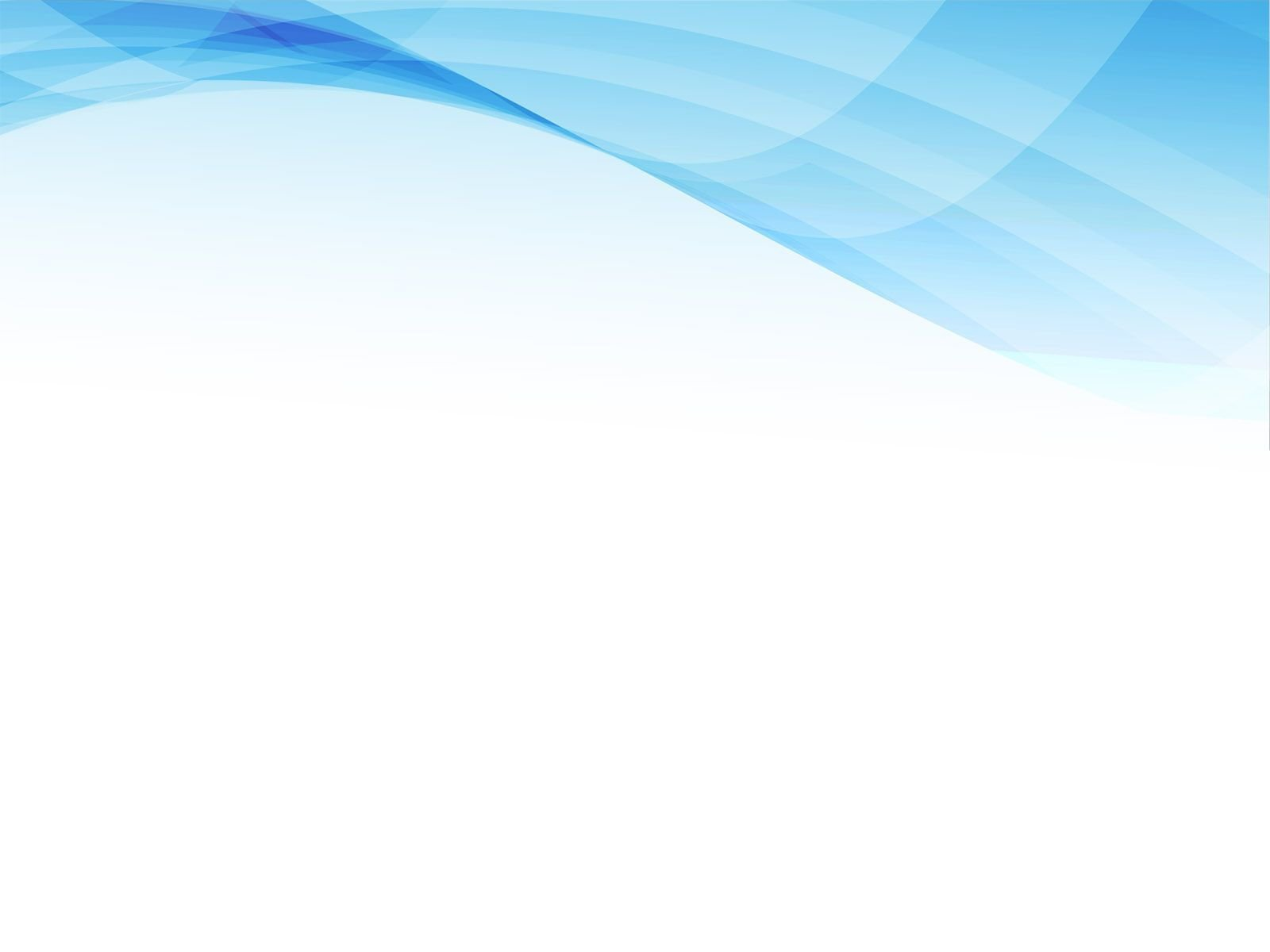 Структура доходной части бюджета с учетом безвозмездных поступлений из вышестоящих бюджетов  :
180
млн.рб
151
 млн.р
Структура расходов бюджета:
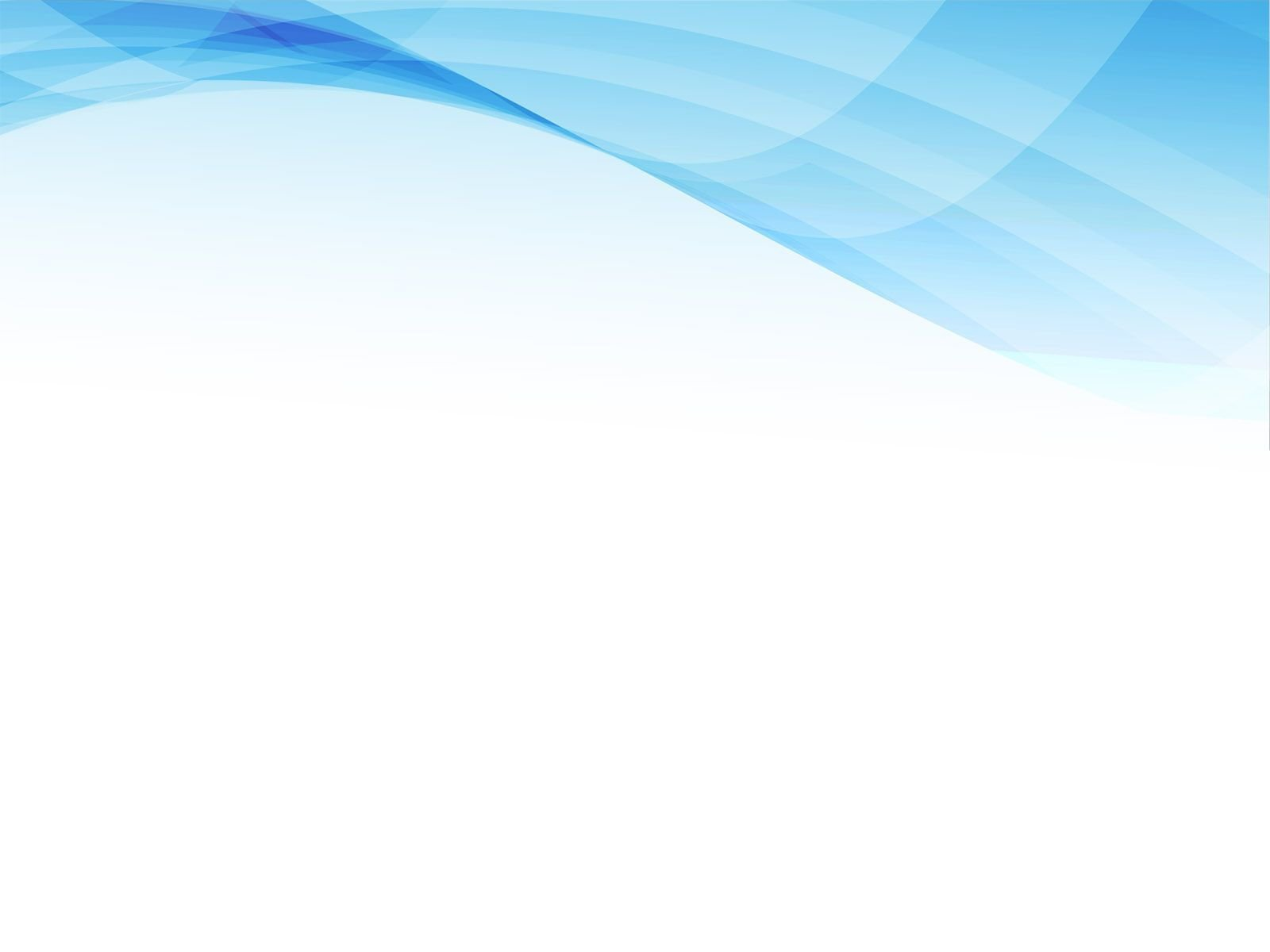 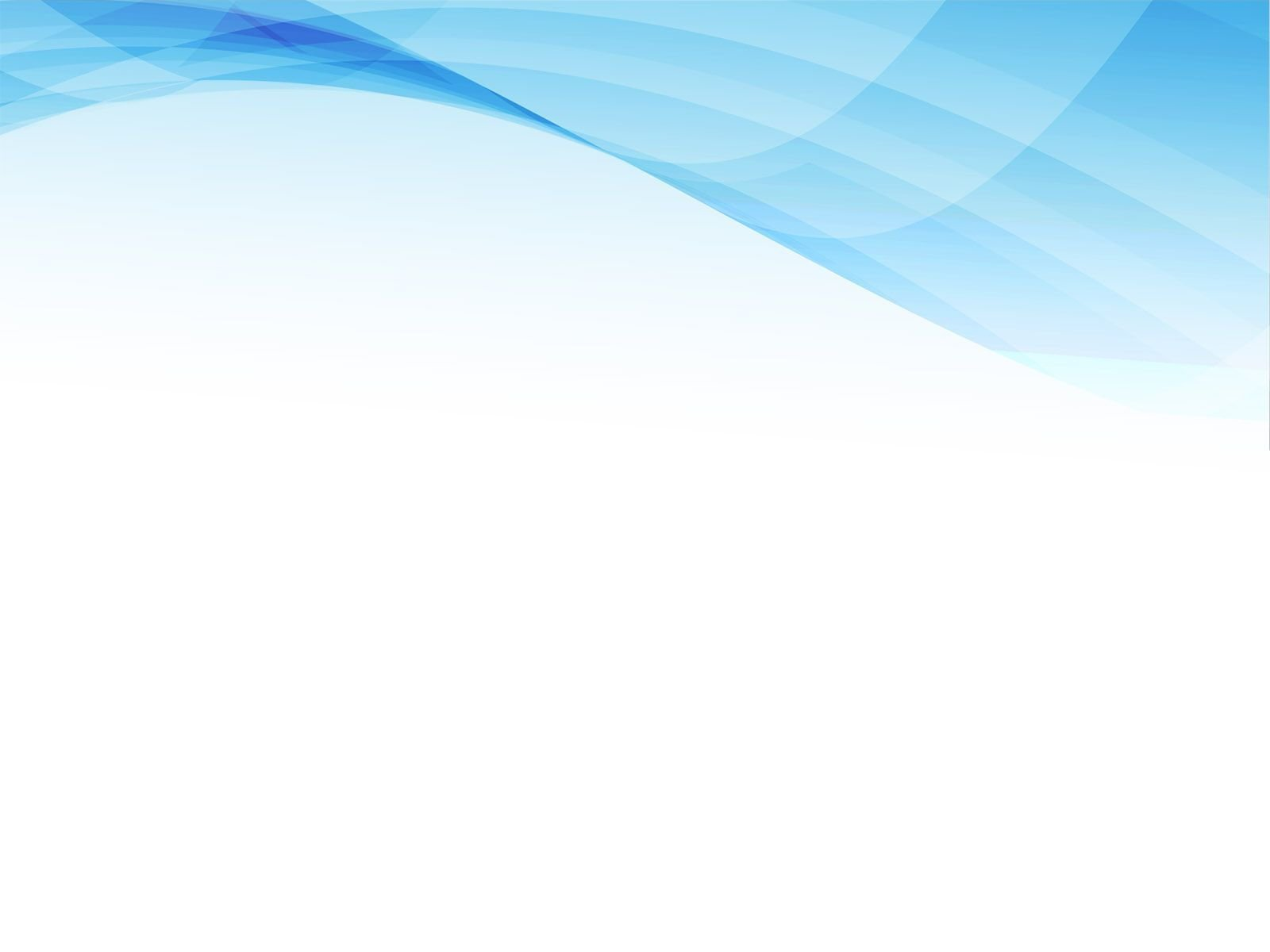 МП «ОБЕСПЕЧЕНИЕ ОБЩЕСТВЕННОГО ПОРЯДКА И 
ПРОФИЛАКТИКА
ПРЕСТУПНОСТИ  на территории  КМО АО 
на 2021-2024 годы»
(тыс.руб)
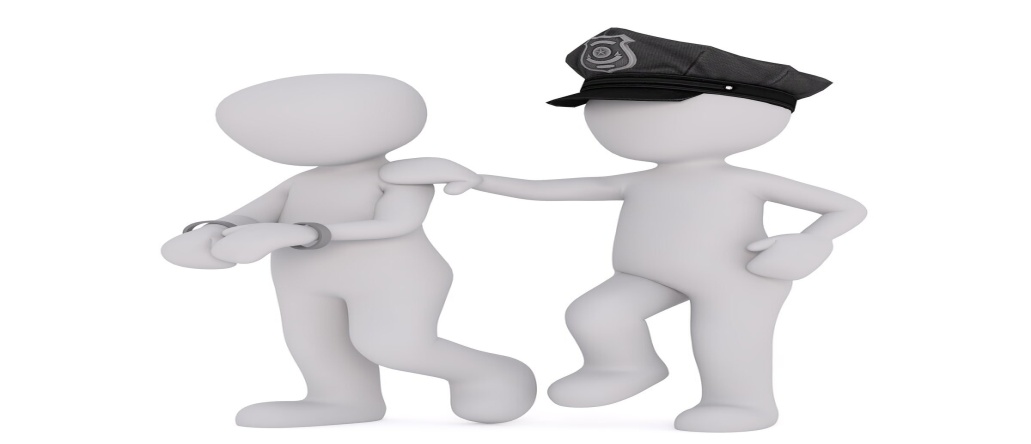 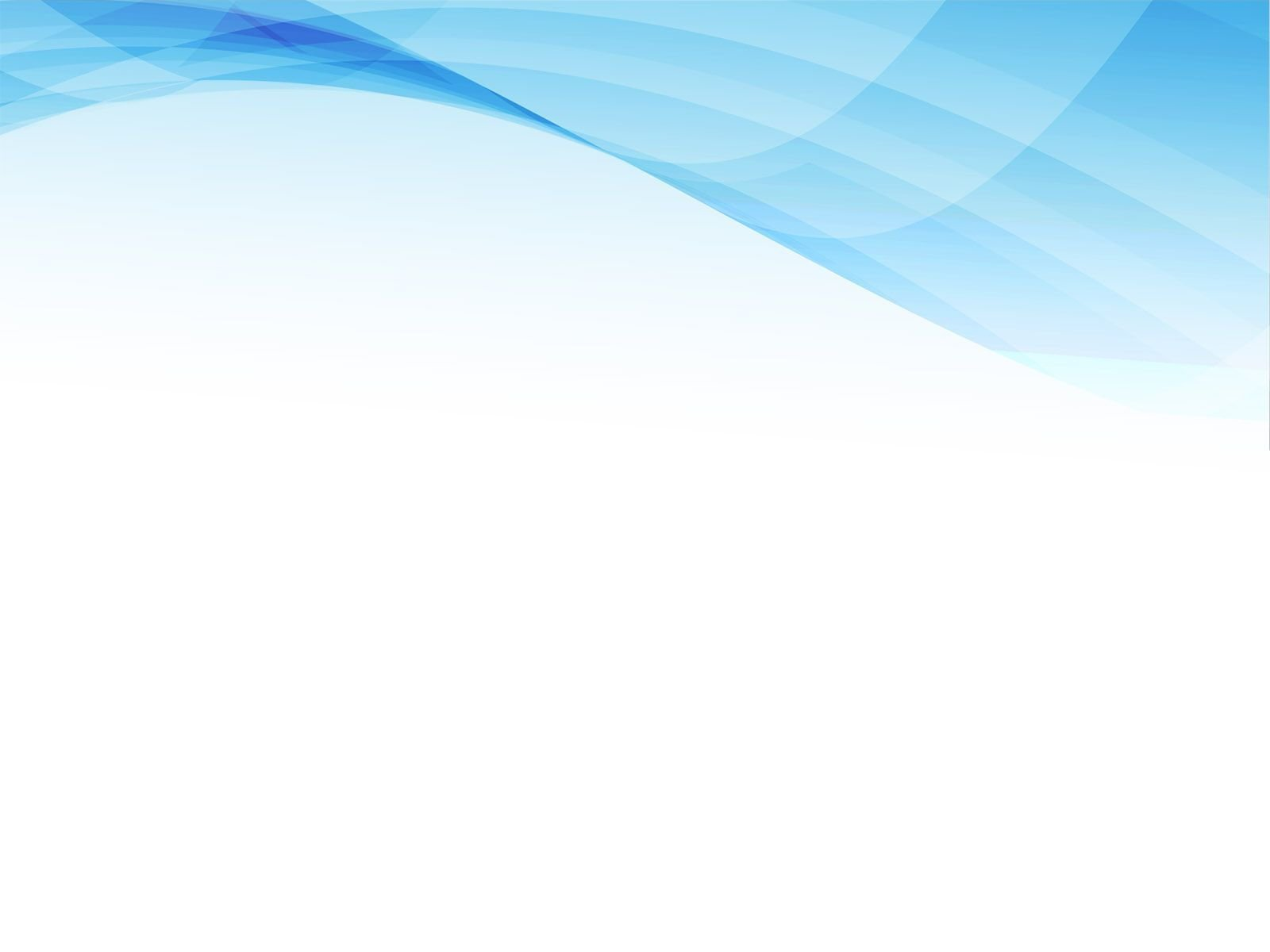 МП «развитие транспортной системы  
каргопольского муниципального округа  АО на 2021-2024 годы»
(тыс.руб)
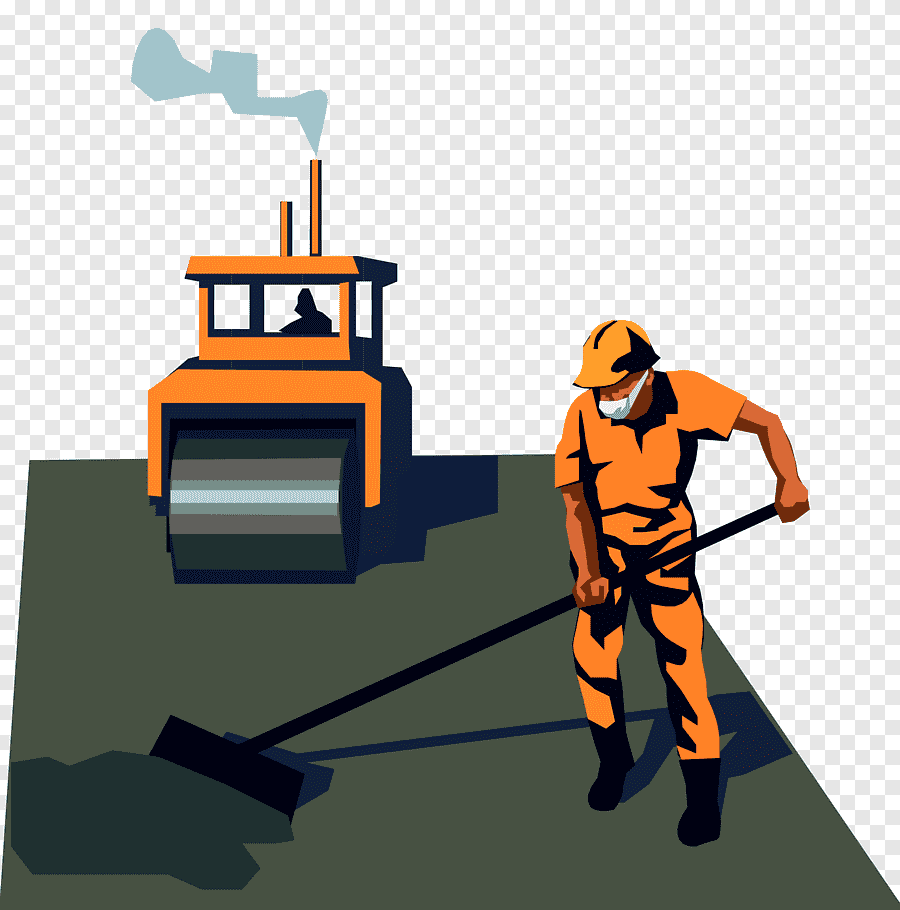 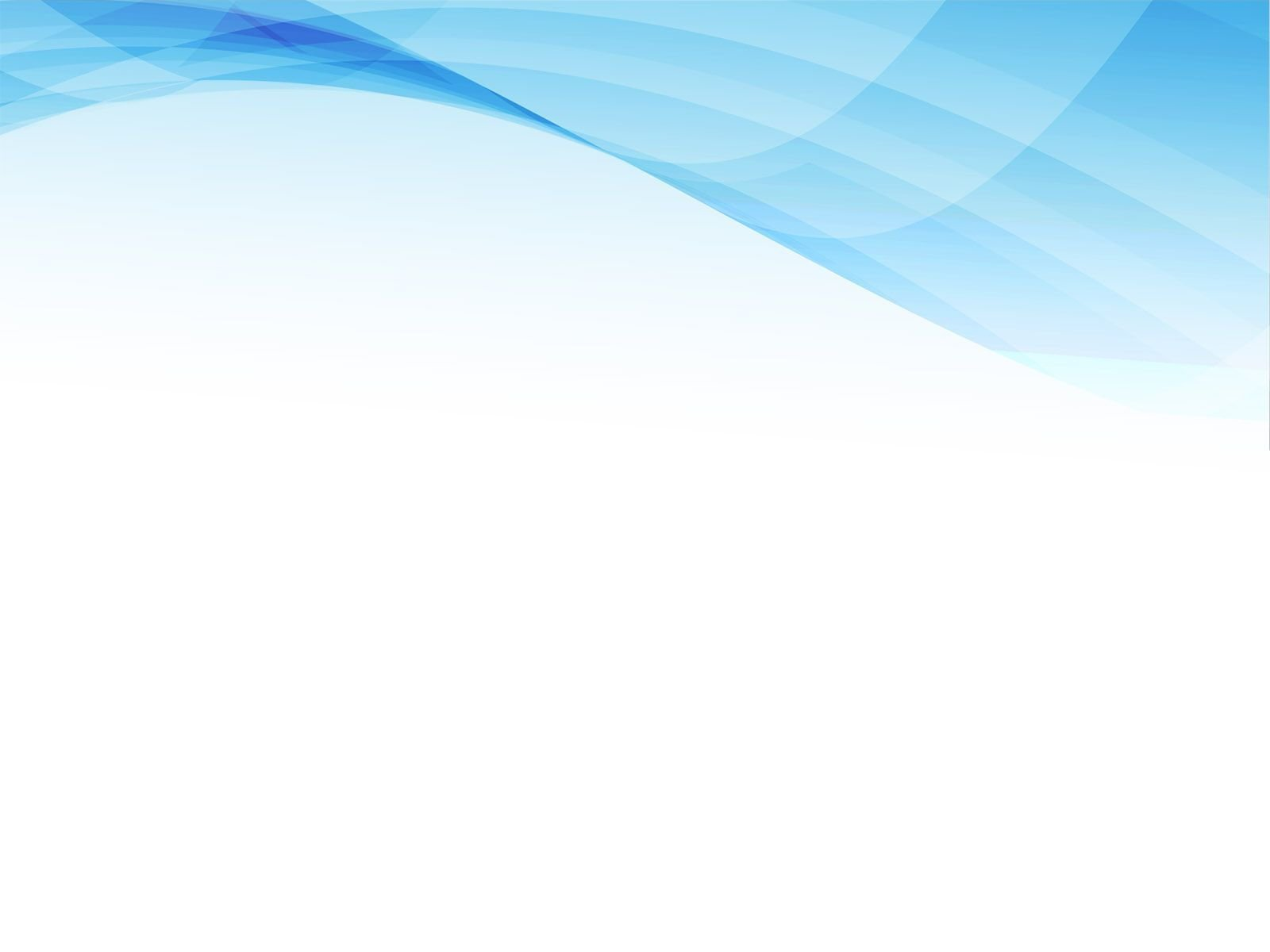 МП «социальная поддержка граждан на территории
каргопольского  муниципального округа 
 АО на 2021-2024 годы»
(тыс.руб)
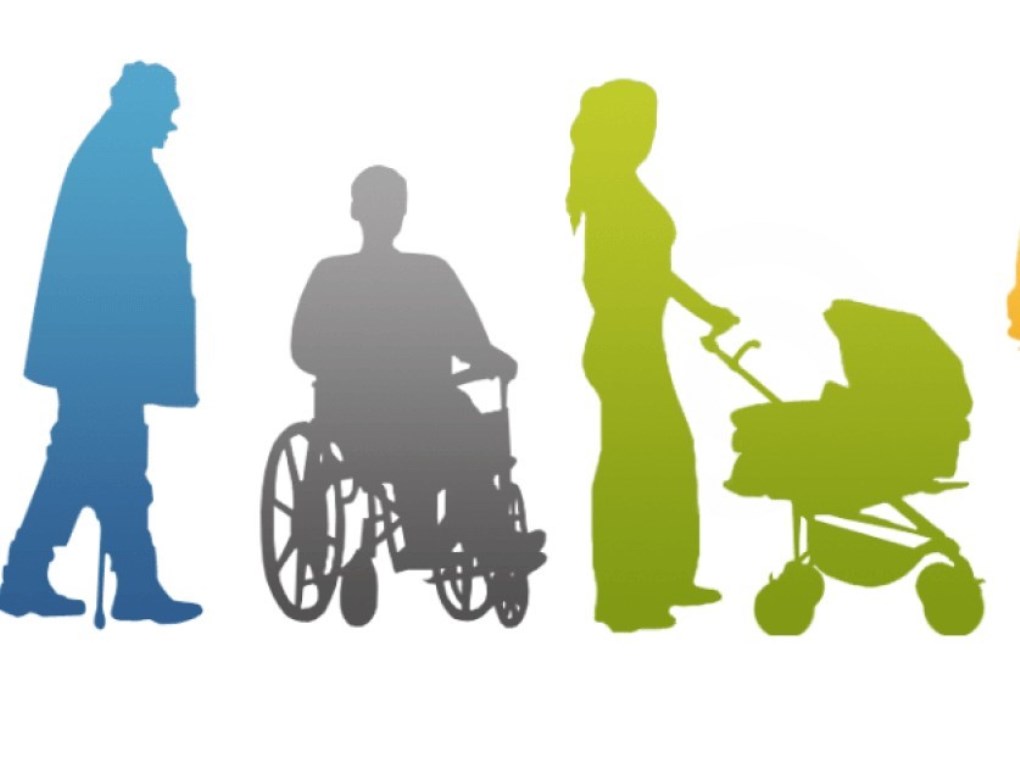 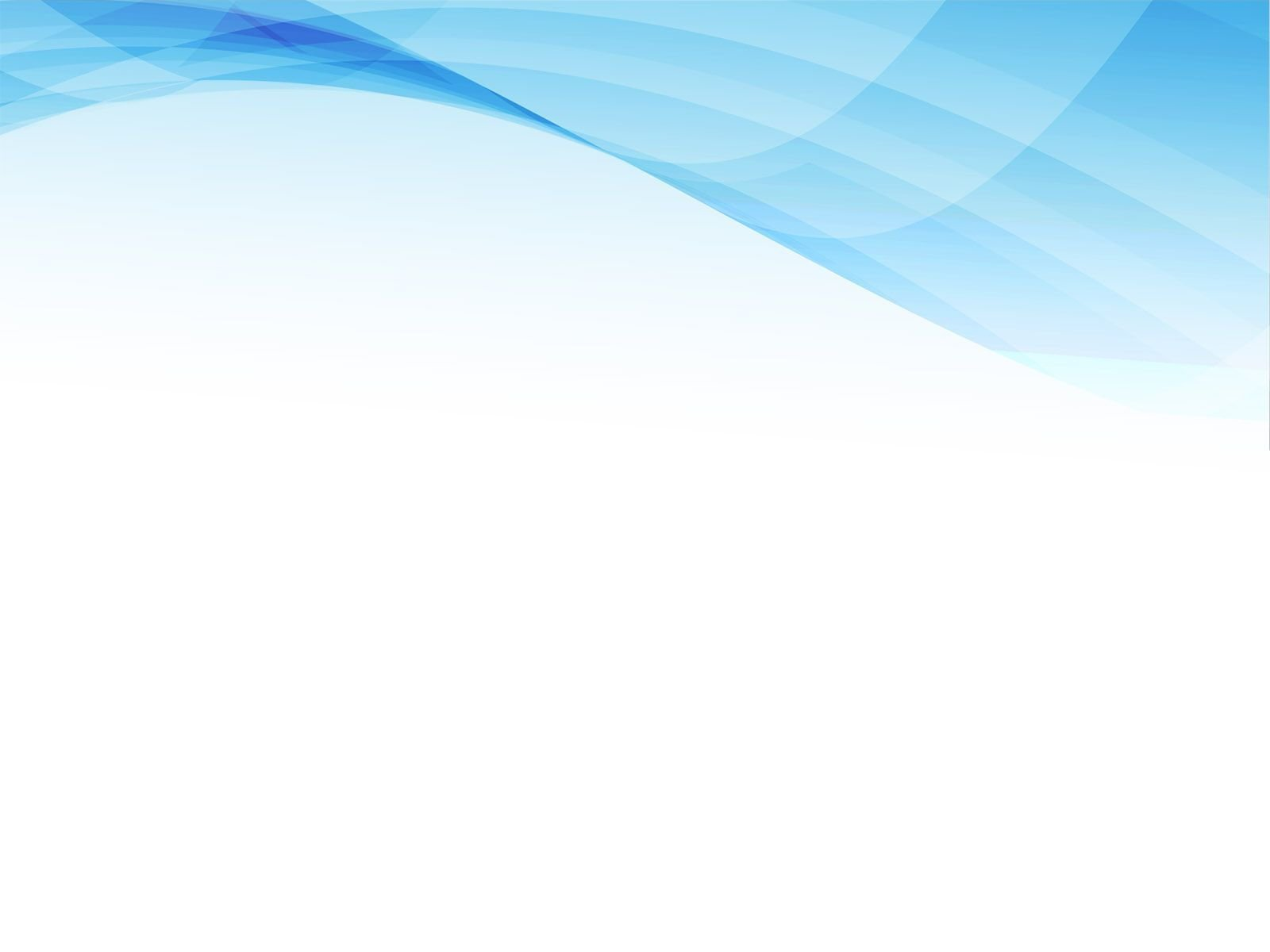 МП «развитие образования на территории
каргопольского  муниципального округа 
 АО на 2023-2025 годы»
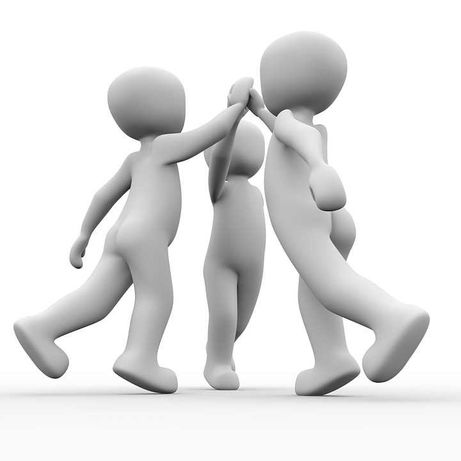 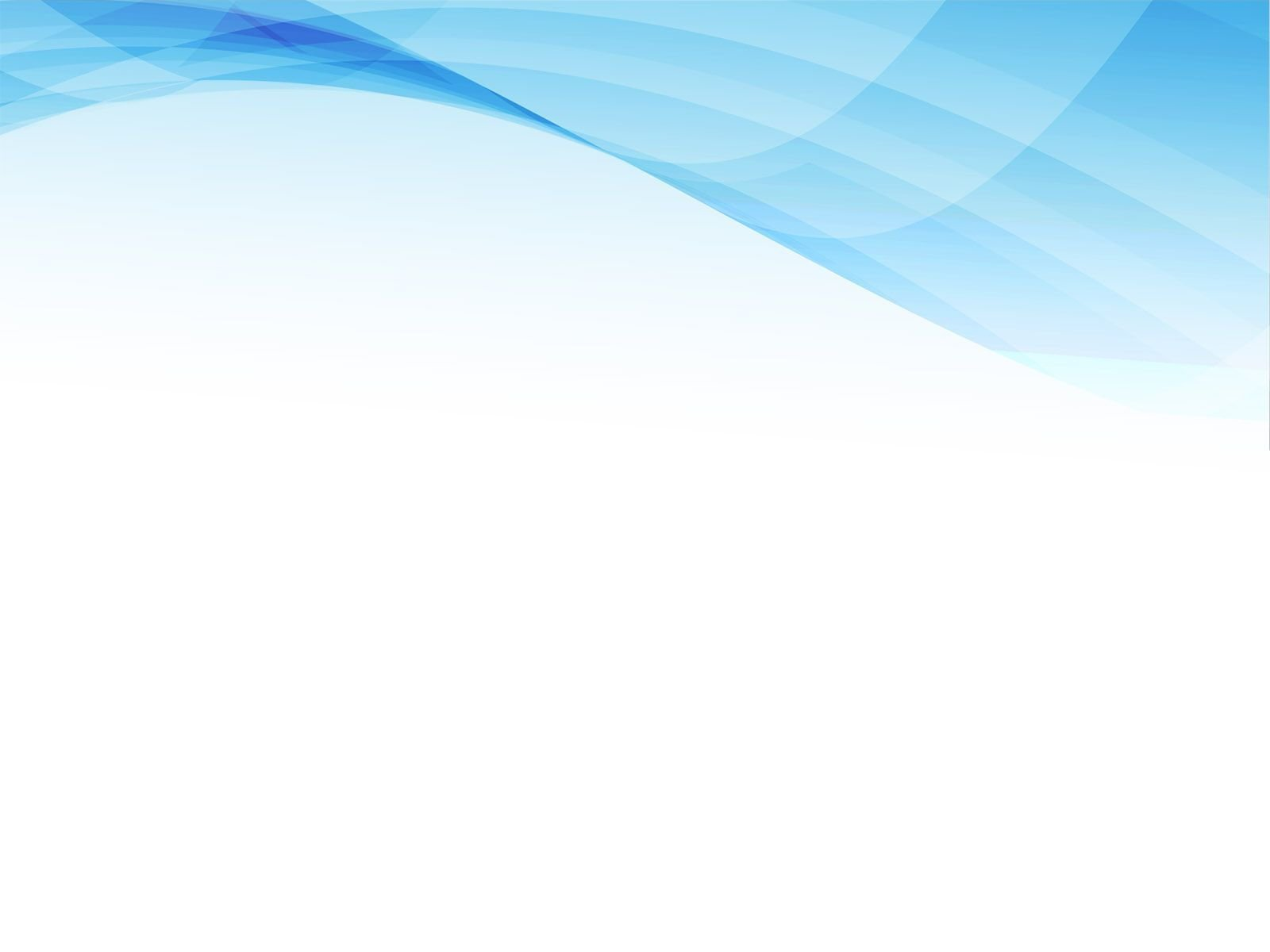 МПП «РАЗВИТИЕ ДОШКОЛЬНОГО ,ОБЩЕГО и дополнительного образования детей на 2021-2024 гг»
ДОШКОЛЬНОЕ ОБРАЗОВАНИЕ
(Тыс.руб)
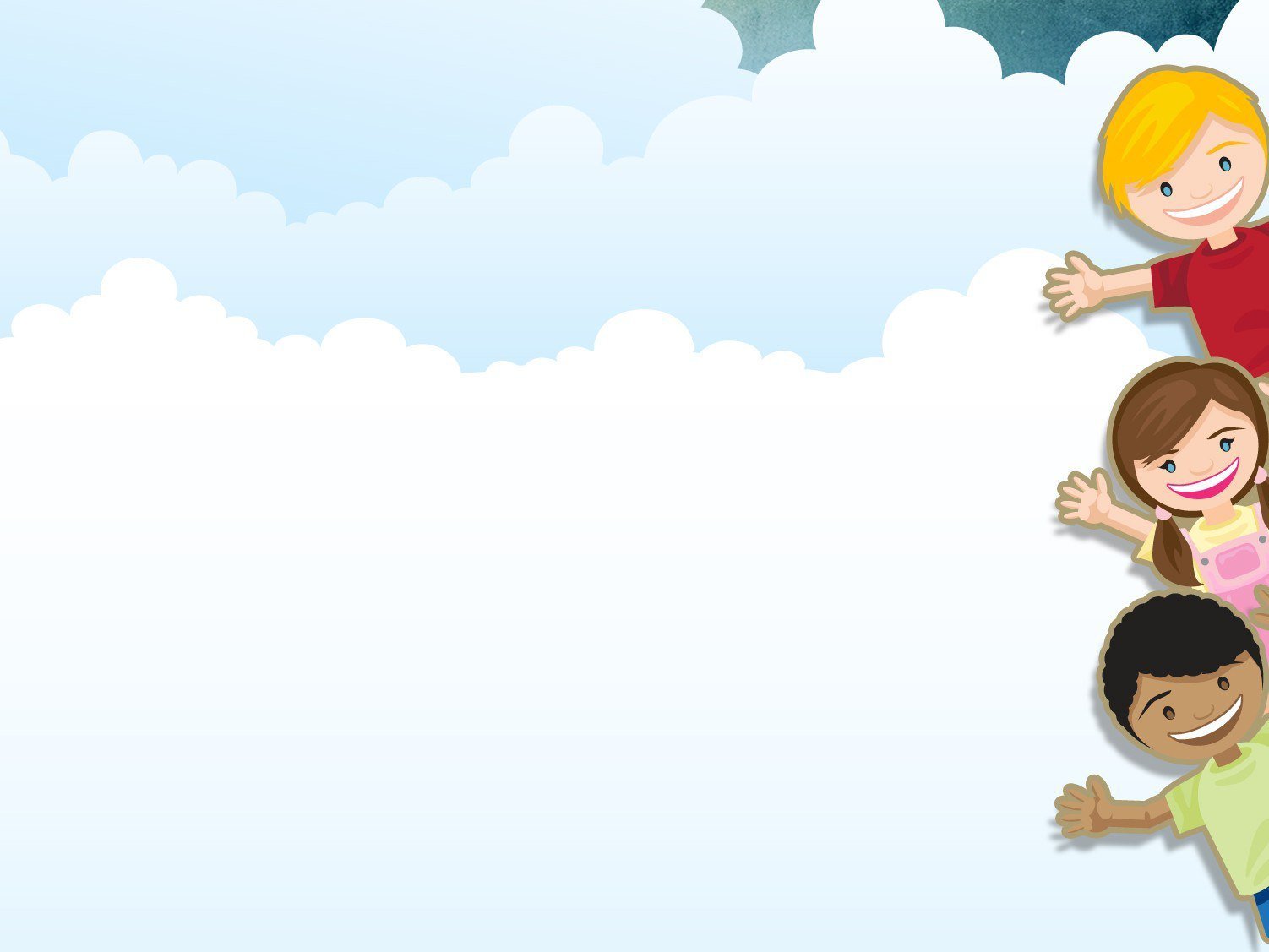 177 411,0
10 416,6
2 485,5
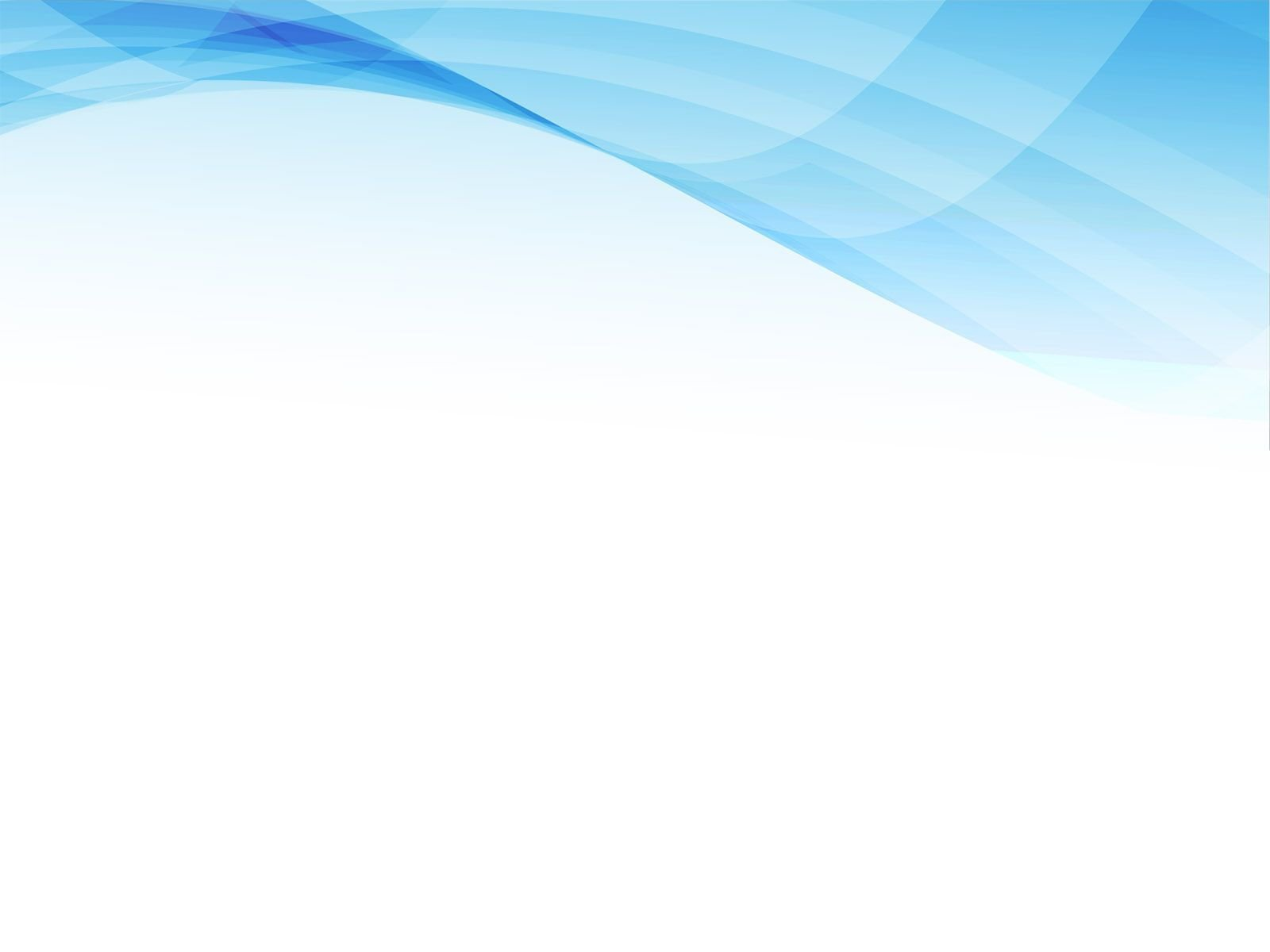 МПП «РАЗВИТИЕ ДОШКОЛЬНОГО ,ОБЩЕГО и дополнительного образования детей на 2021-2024 гг»
ОБЩЕЕ  ОБРАЗОВАНИЕ
(Тыс.руб)
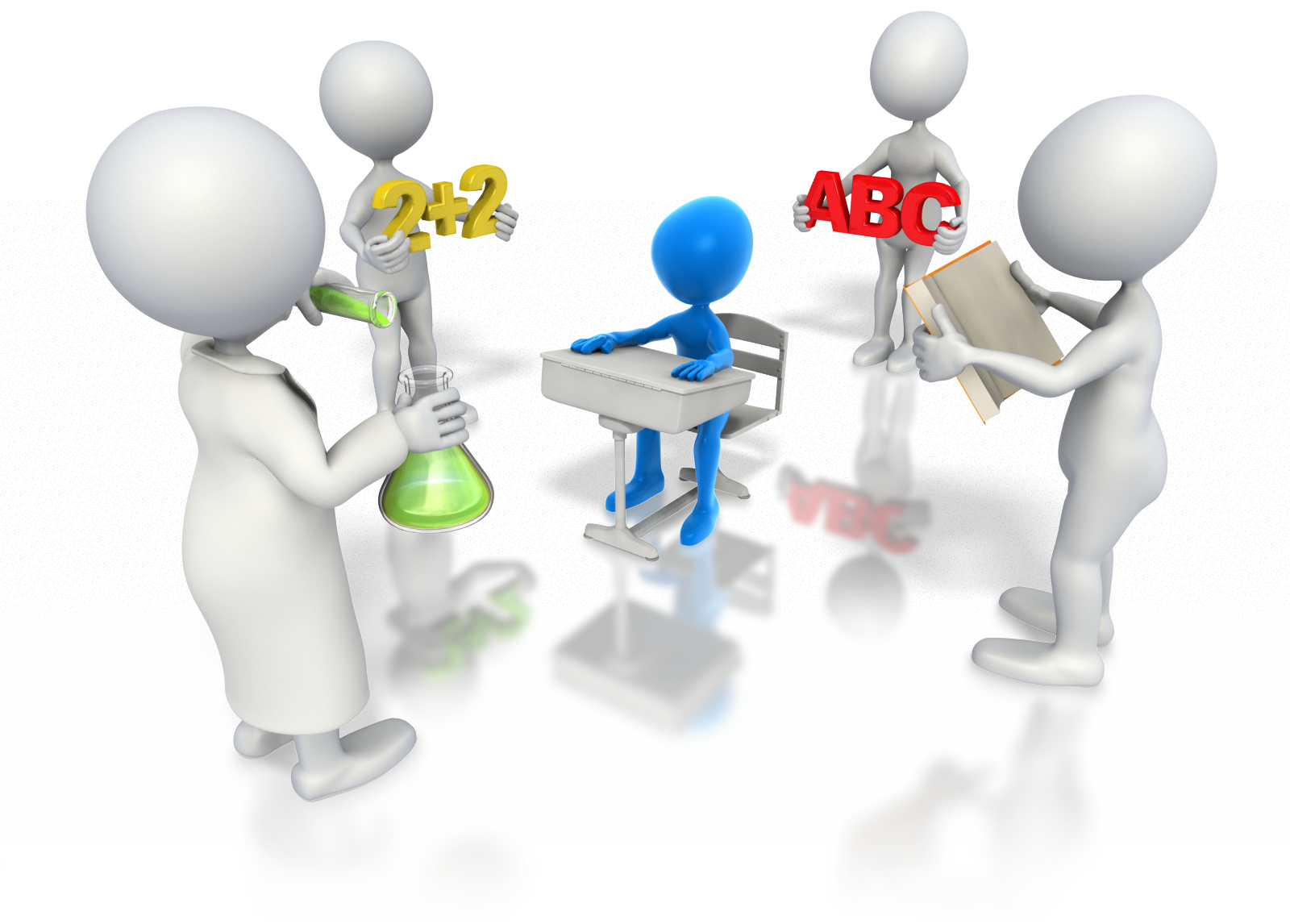 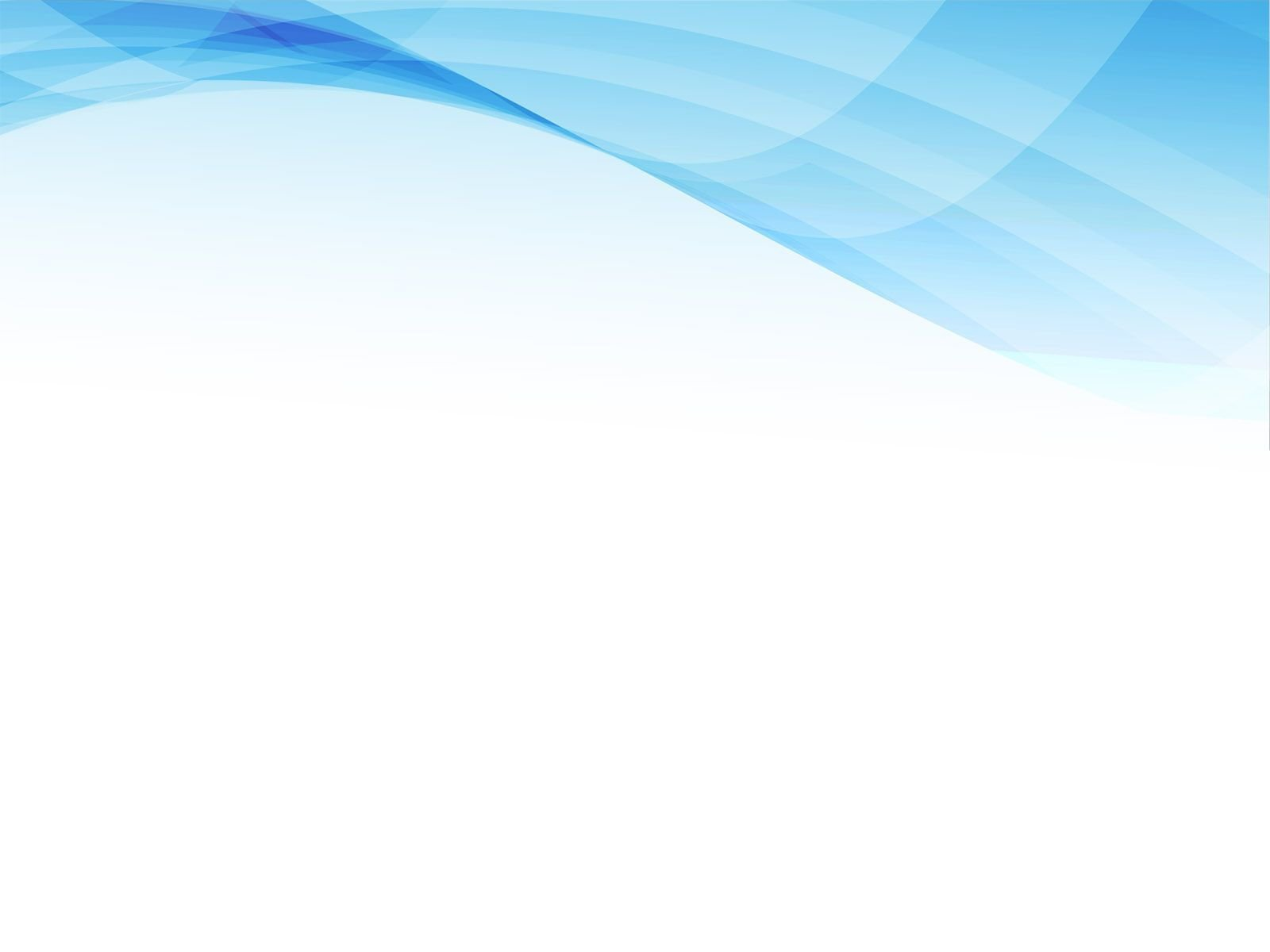 МПП «РАЗВИТИЕ ДОШКОЛЬНОГО ,ОБЩЕГО и дополнительного образования детей на 2021-2024 гг»
ОБЩЕЕ  ОБРАЗОВАНИЕ
(Тыс.руб)
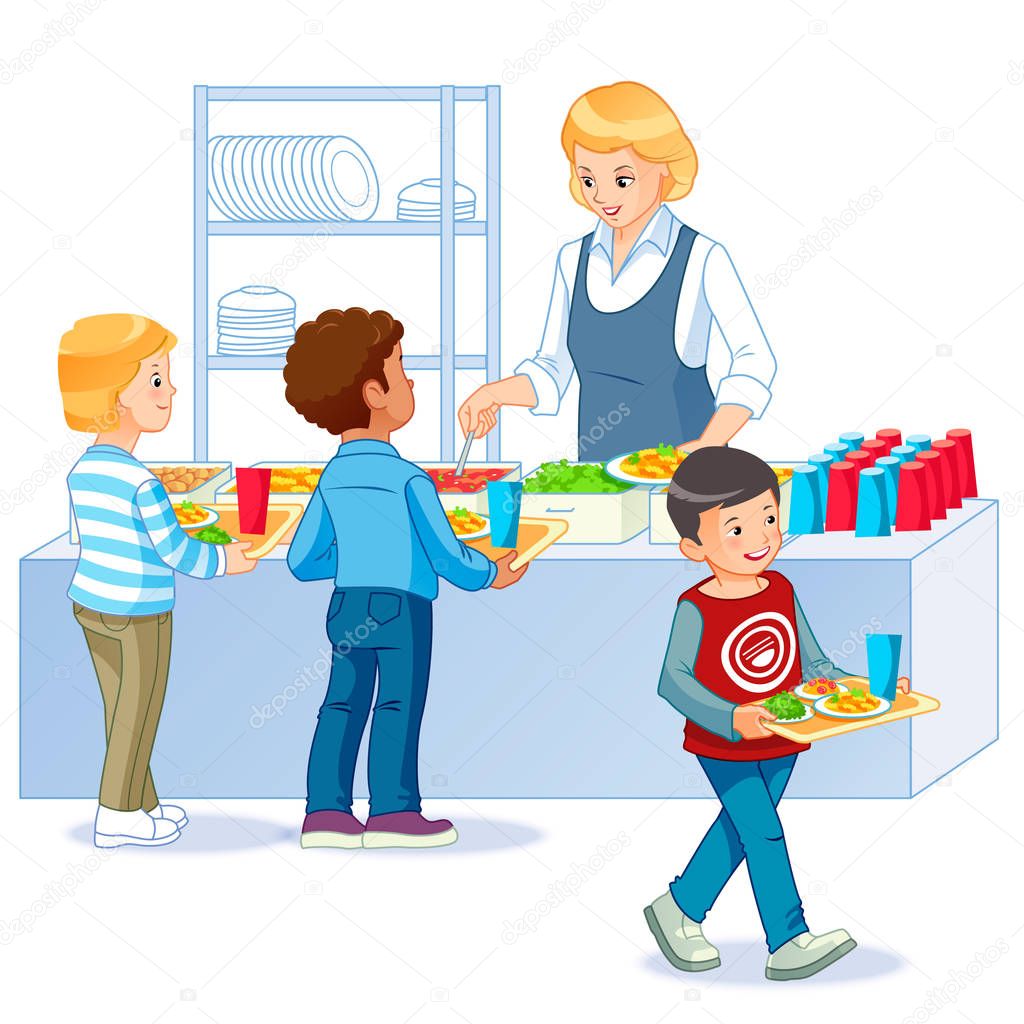 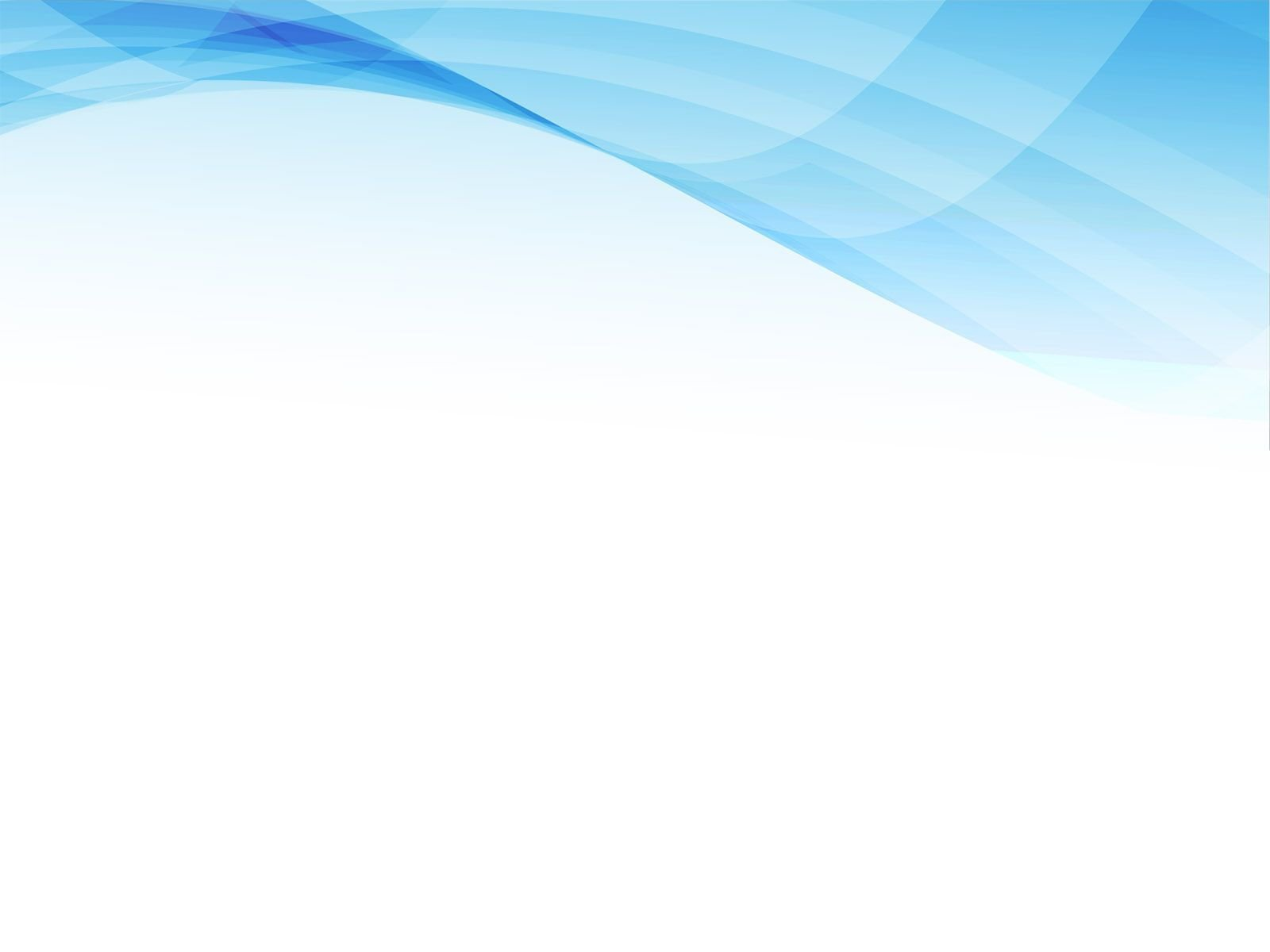 МПП «РАЗВИТИЕ ДОШКОЛЬНОГО ,ОБЩЕГО и дополнительного образования детей на 2021-2024 гг»
ДОПОЛНИТЕЛЬНОЕ ОБРАЗОВАНИЕ
(тыс.руб)
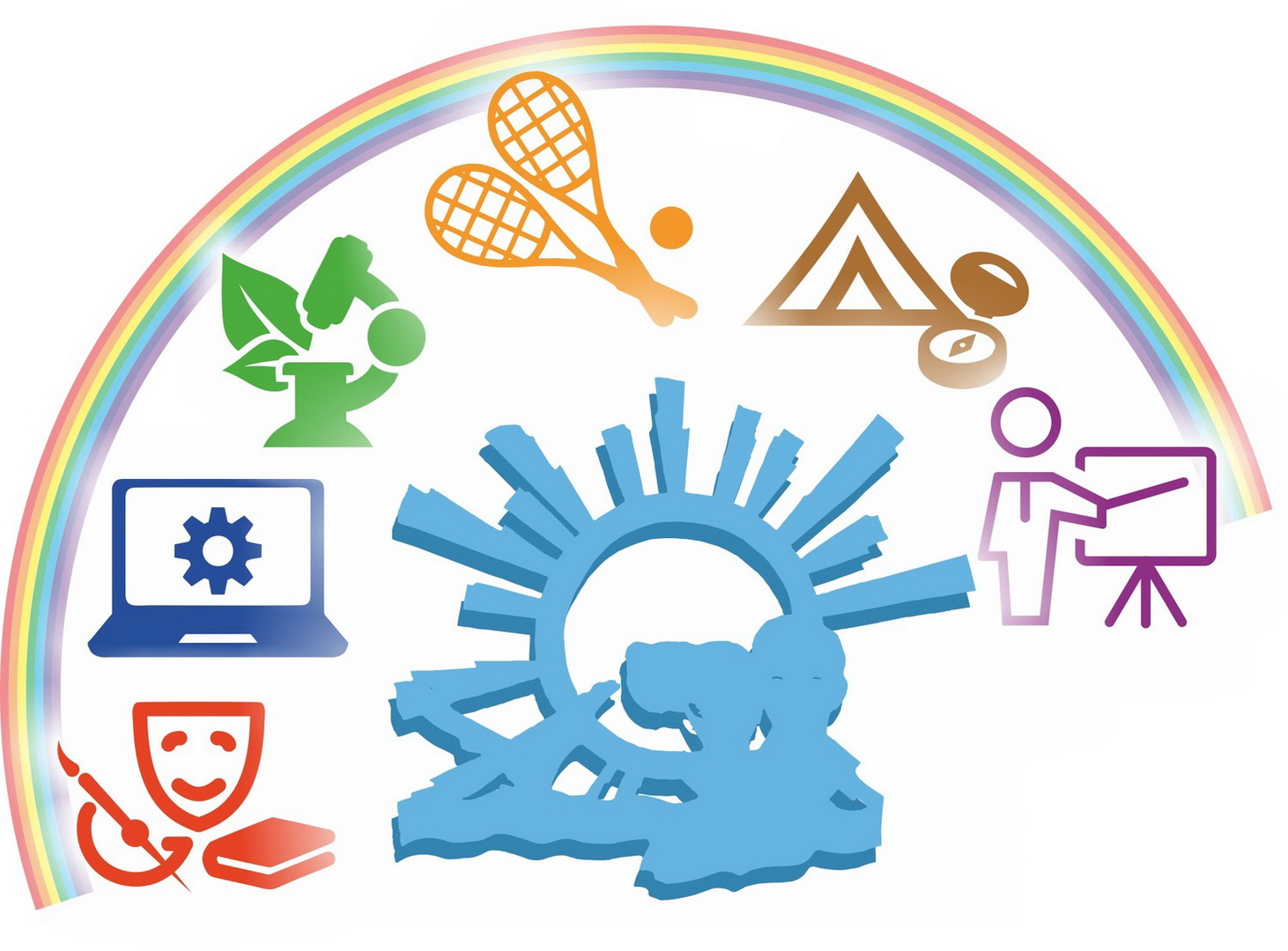 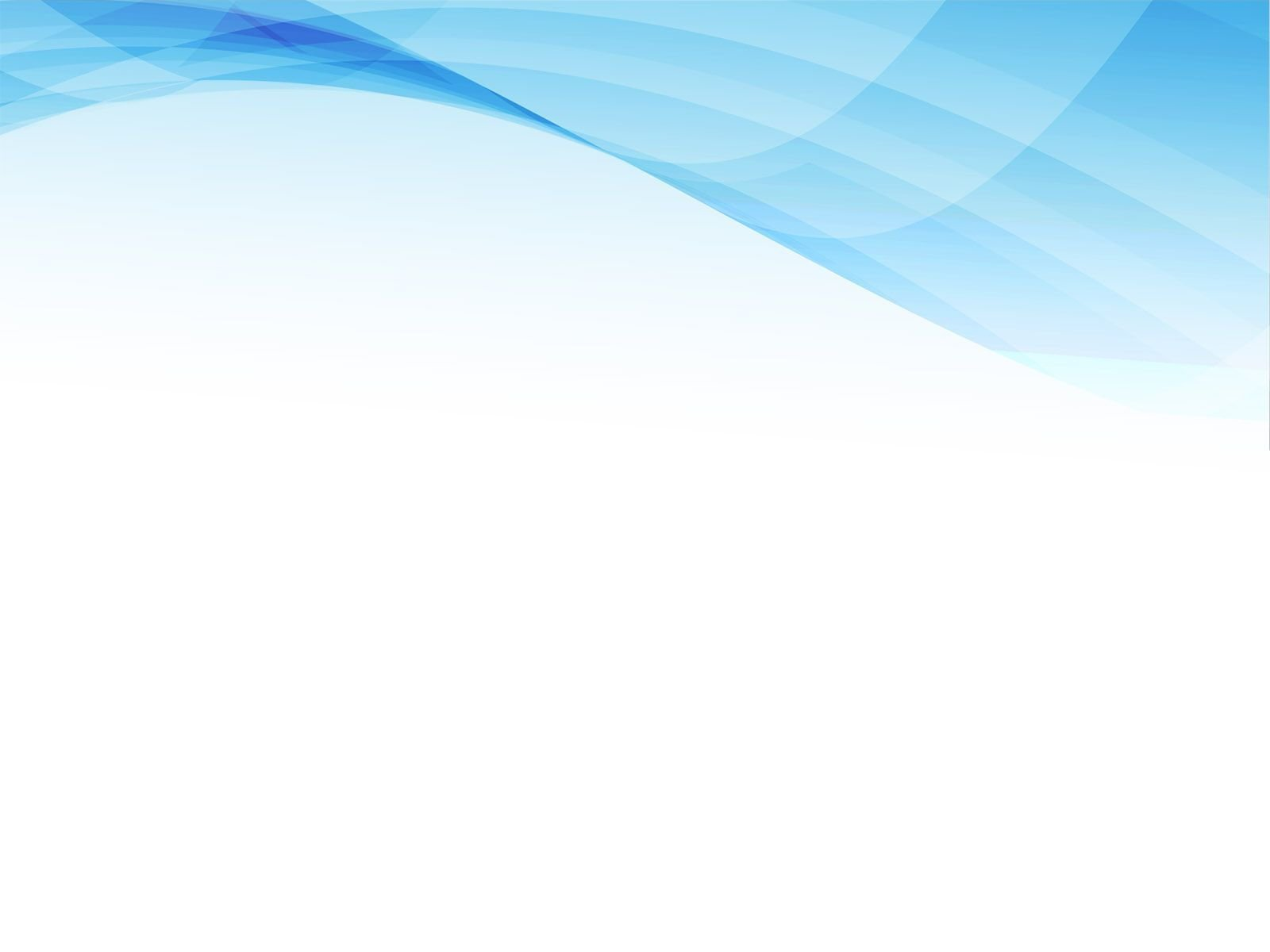 МПП «РАЗВИТИЕ ВОСПИТАТЕЛЬНОЙ ДЕЯТЕЛЬНОСТИ В ОБРАЗОВАТЕЛЬНЫХ ОРГАНИЗАЦИЯХ на 2021-2024 гг»
МЕРОПРИЯТИЯ В ОБЛАСТИ 
ОБРАЗОВАНИЯ 
150,0 ТЫС.РУБ
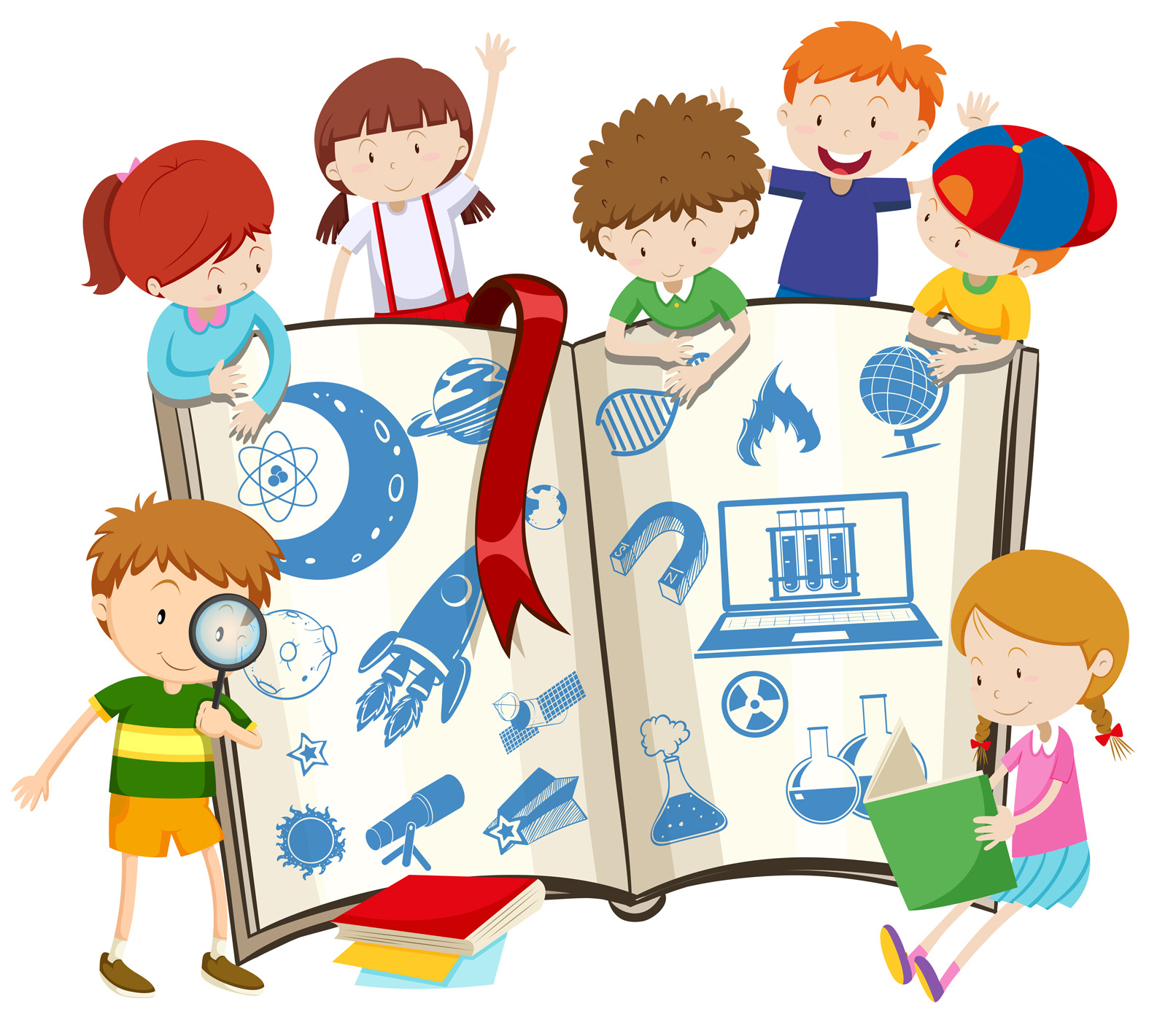 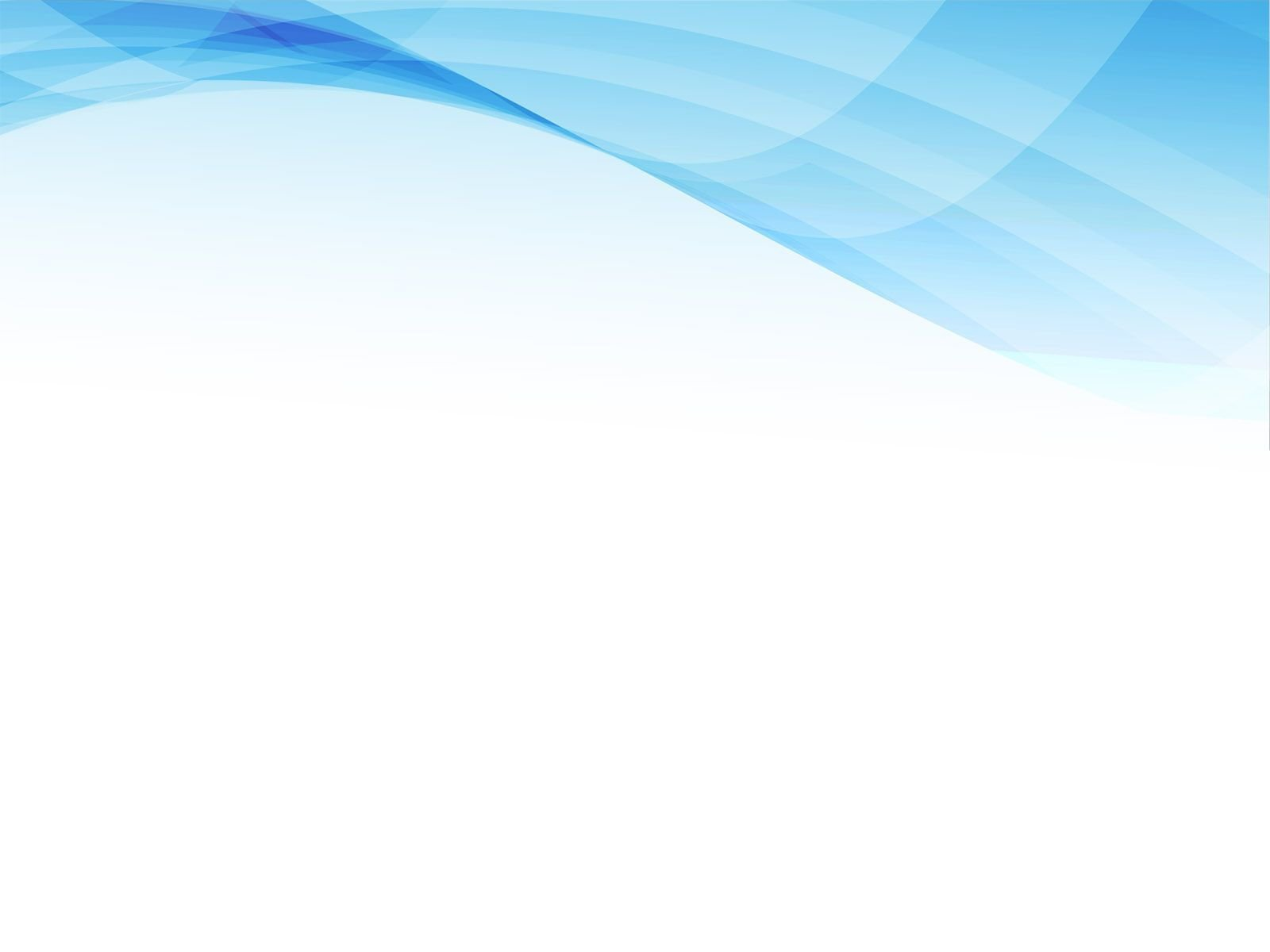 МПП «СОДЕРЖАНИЕ ,ОБУЧЕНИЕ ,ВОСПИТАНИЕ И СОЦИАЛЬНОЕ ОБЕСПЕЧЕНИЕ ДЕТЕЙ-СИРОТ И ДЕТЕЙ,ОСТАВШИХСЯ БЕЗ ПОПЕЧЕНИЯ РОДИТЕЛЕЙ 
на 2021-2024 гг»
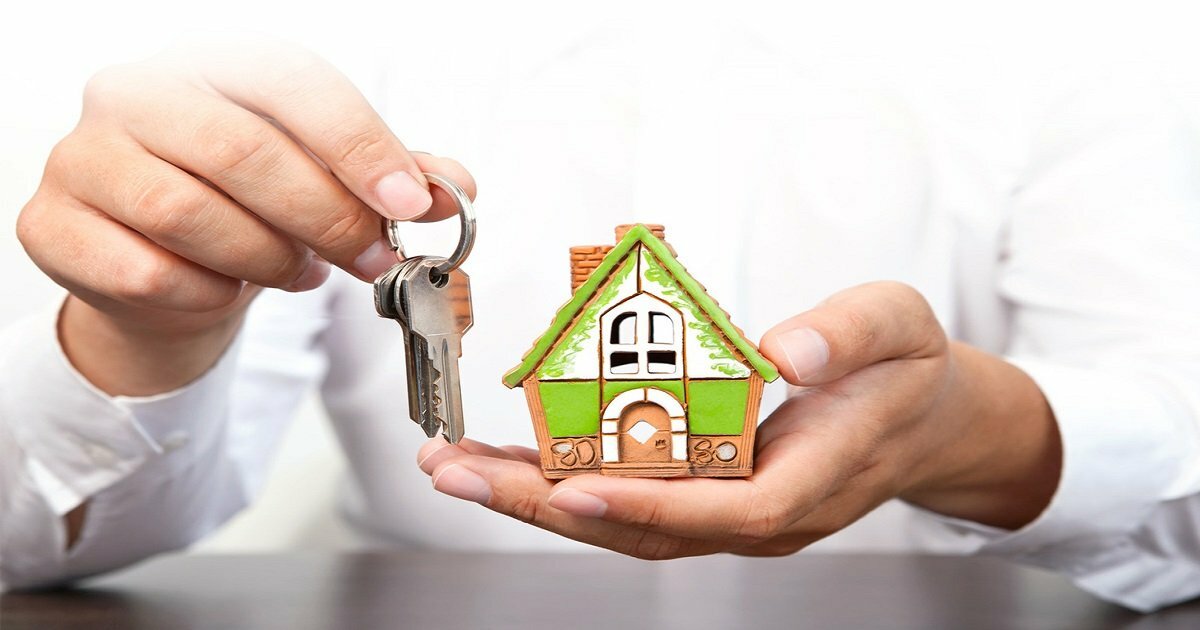 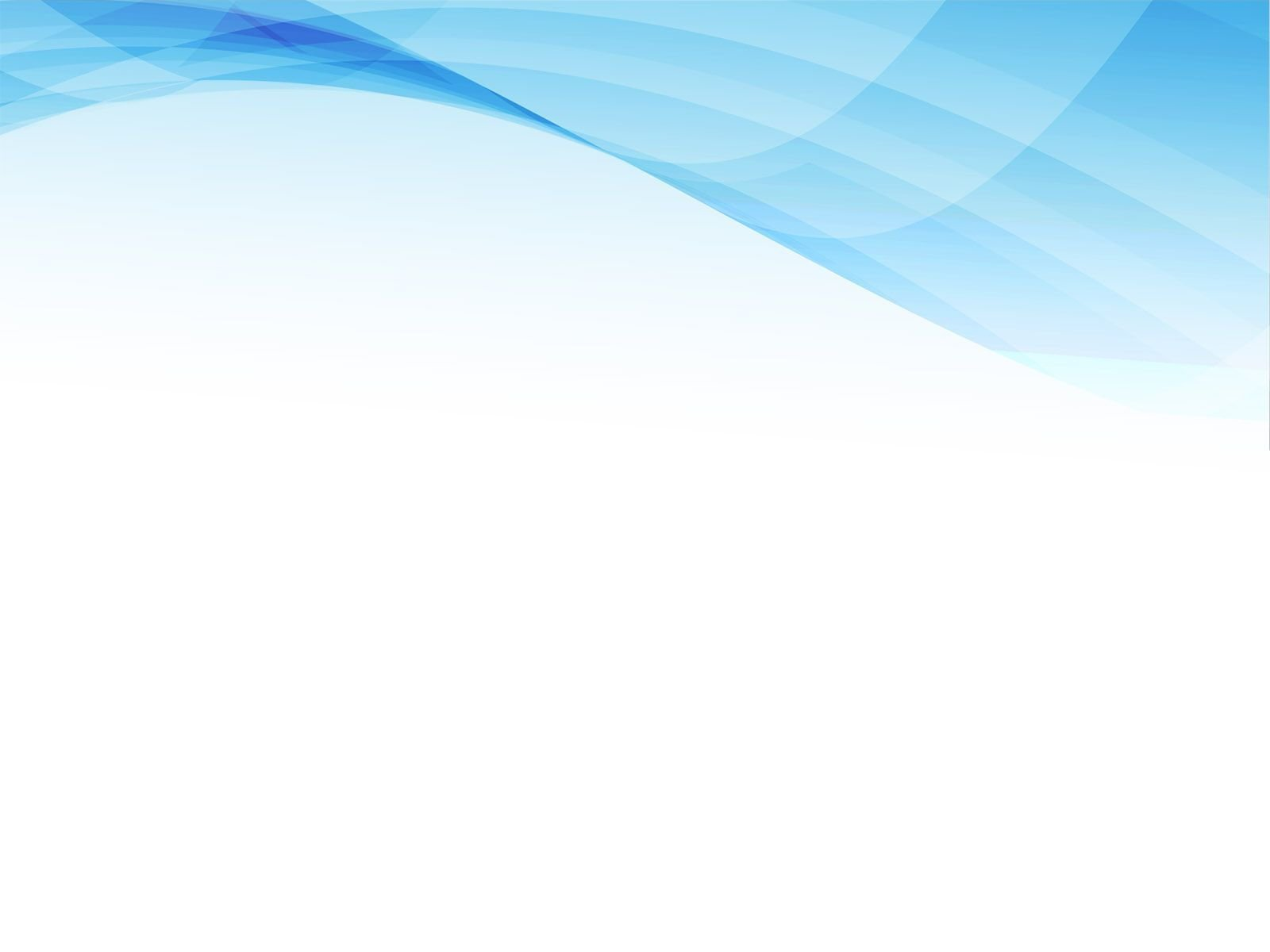 МПП «СТРОИТЕЛЬСТВО ,КАПИТАЛЬНЫЙ РЕМОНТ И РЕМОНТ ОБРАЗОВАТЕЛЬНЫХ ОРГАНИЗАЦИЙ НА 2021-2024 ГГ»
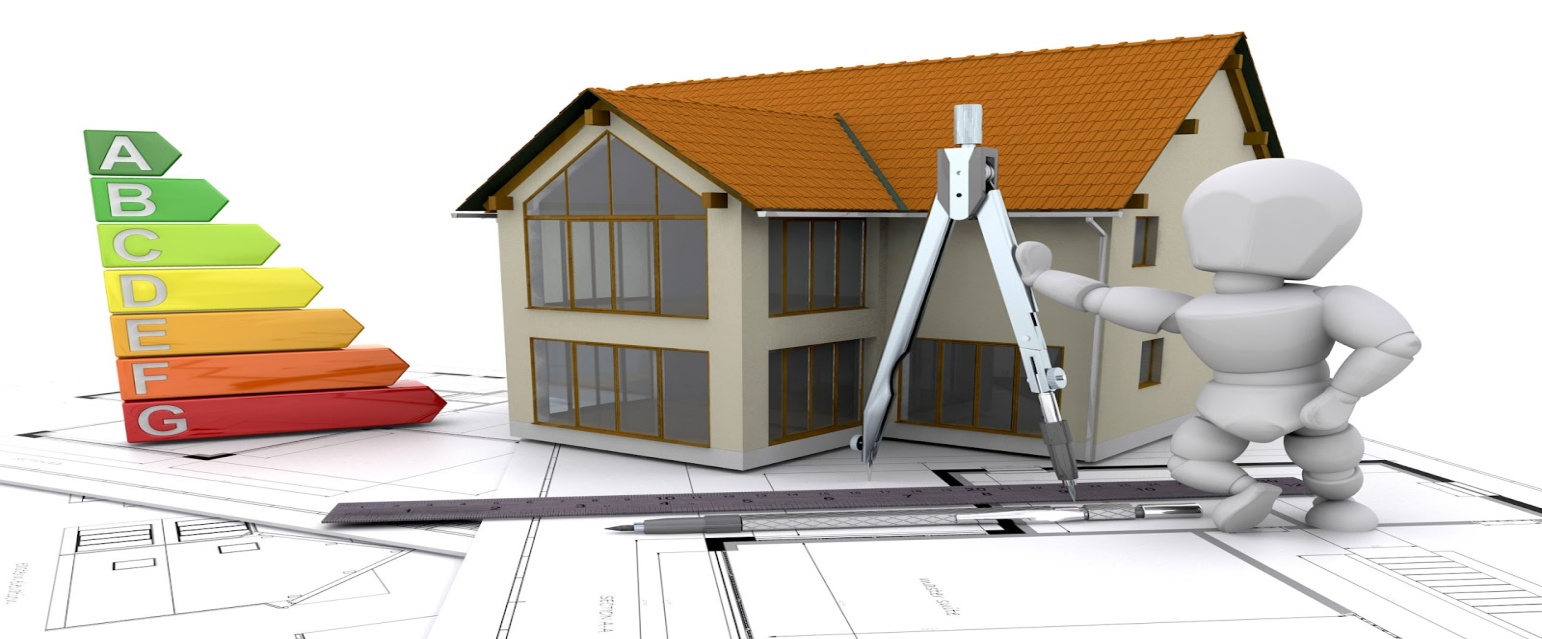 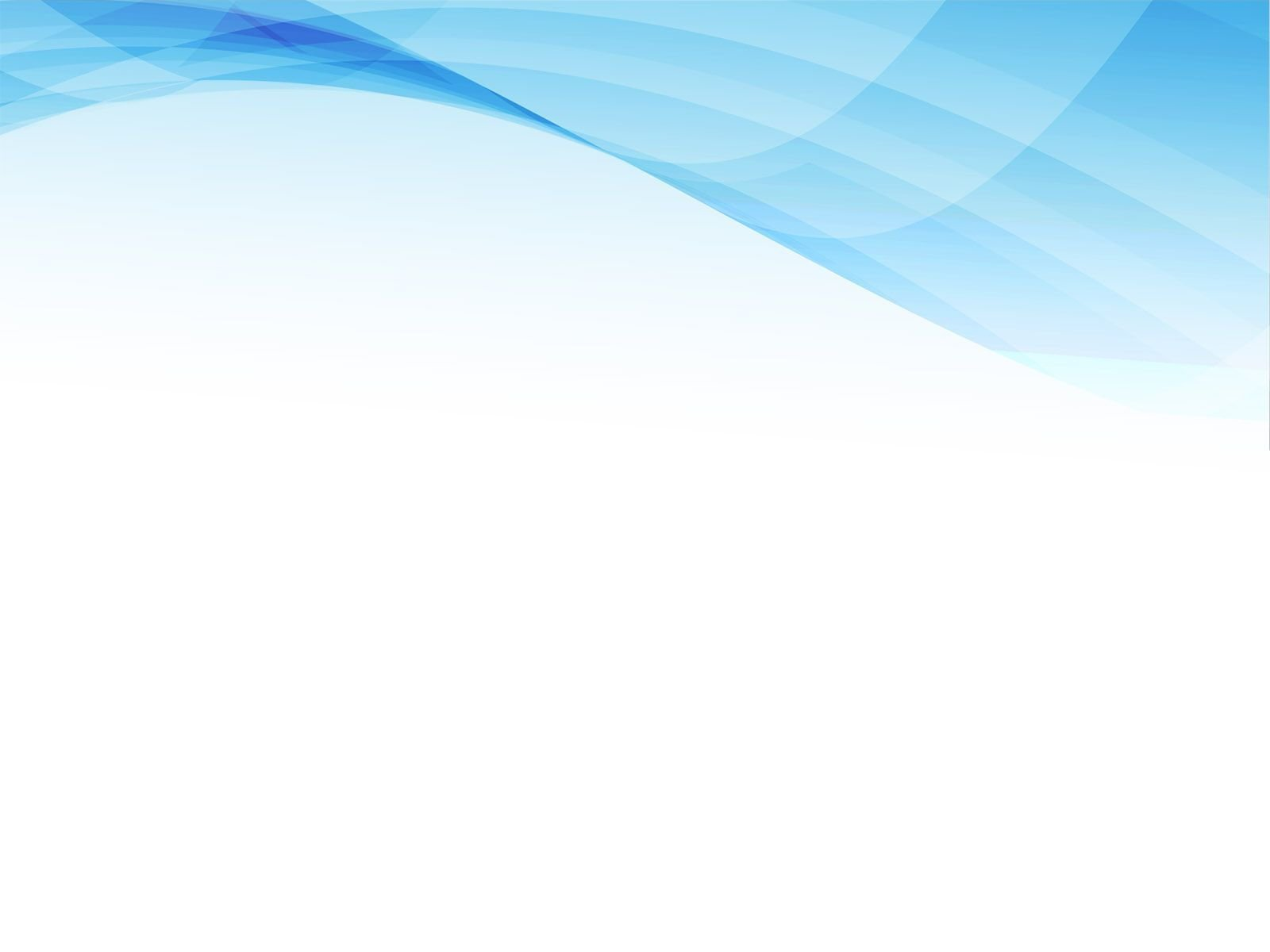 МПП «ПОЖАРНАЯ БЕЗОПАСНОСТЬ В ОБРАЗОВАТЕЛЬНЫХ ОРГАНИЗАЦИЙ НА 2021-2024 ГГ»
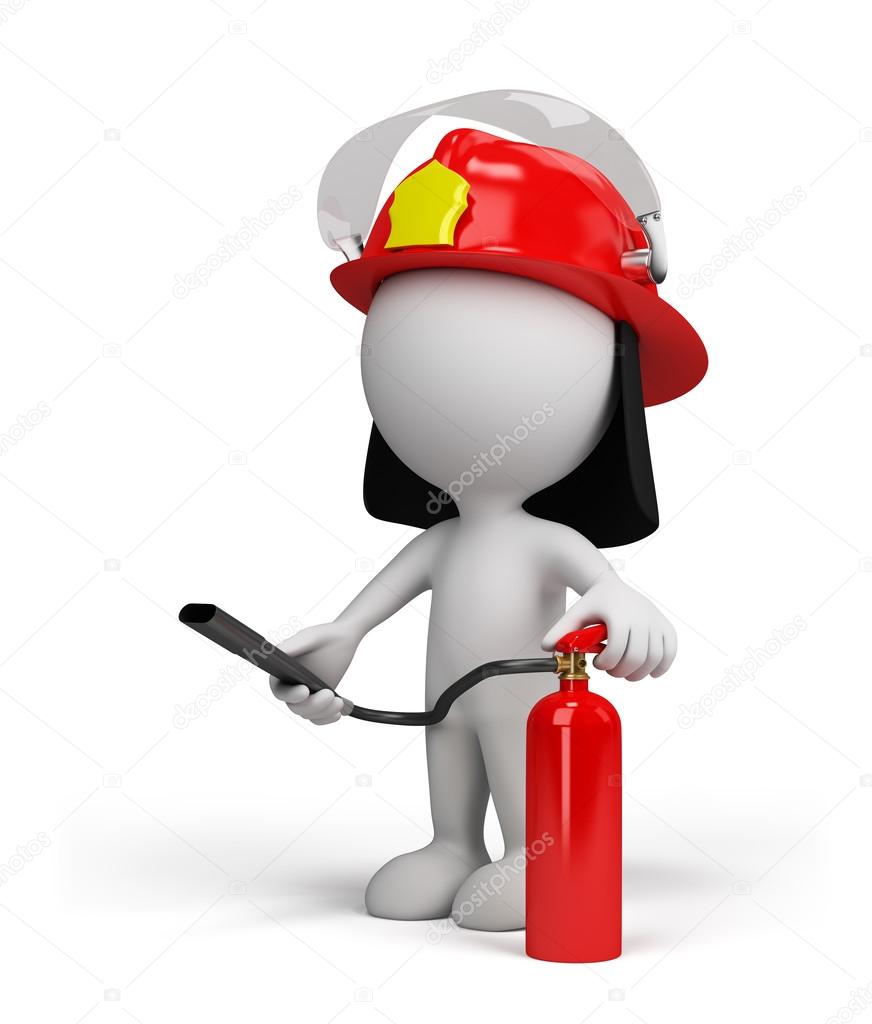 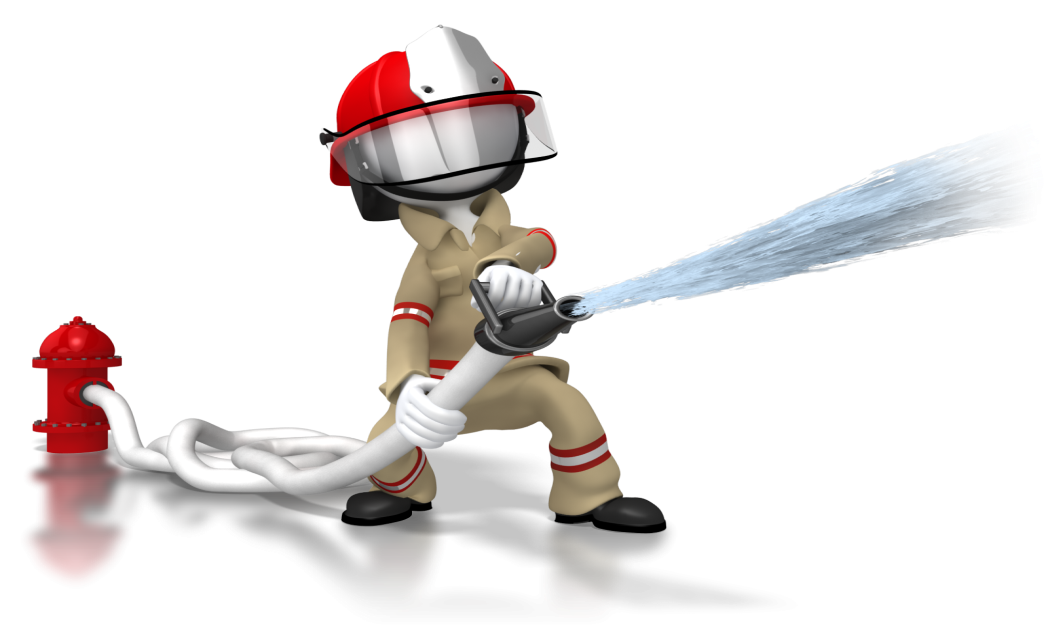 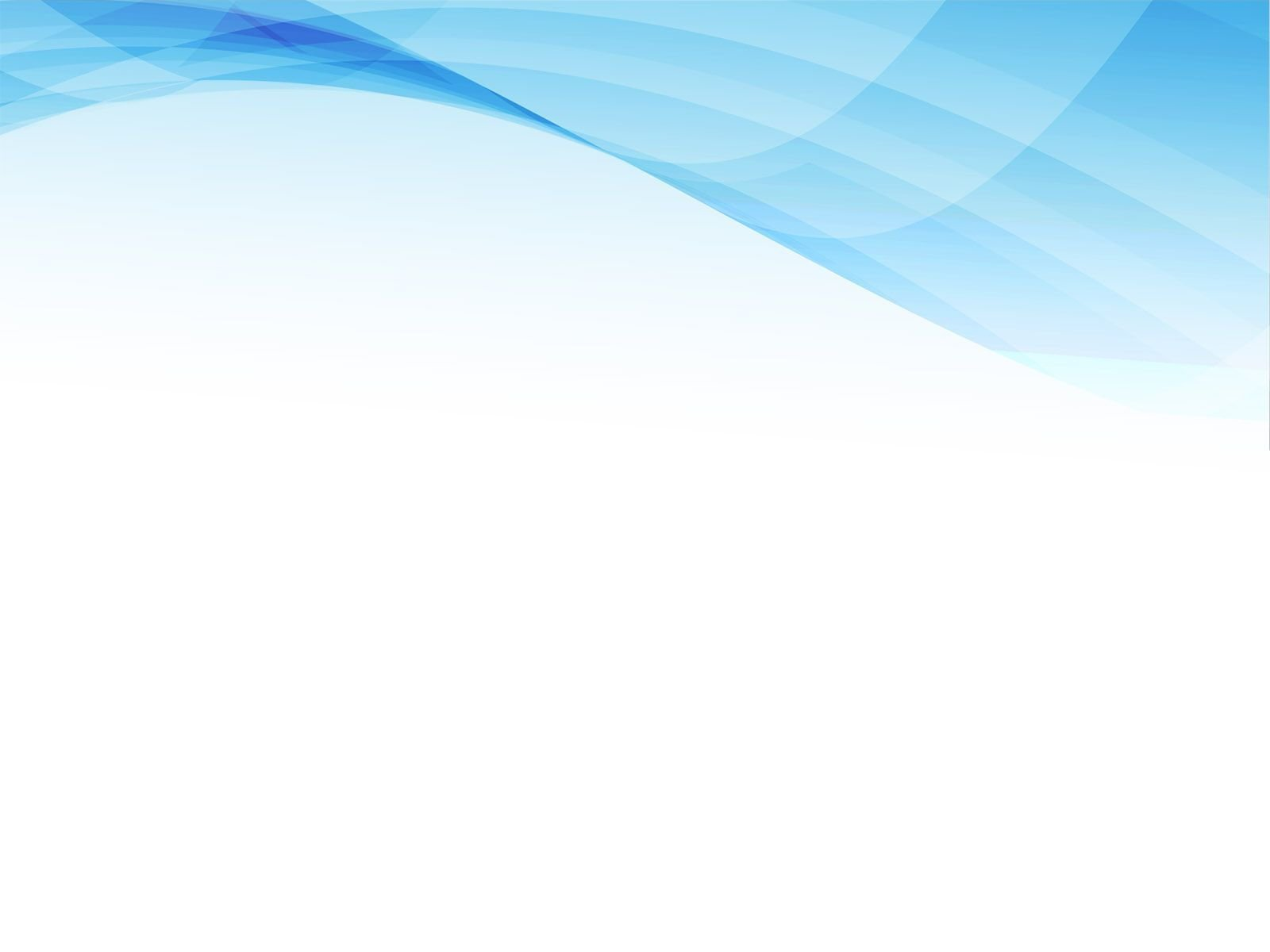 МПП «ПОВЫШЕНИЕ КАЧЕСТВА ОБРАЗОВАНИЯ 
НА 2021-2024 ГГ»
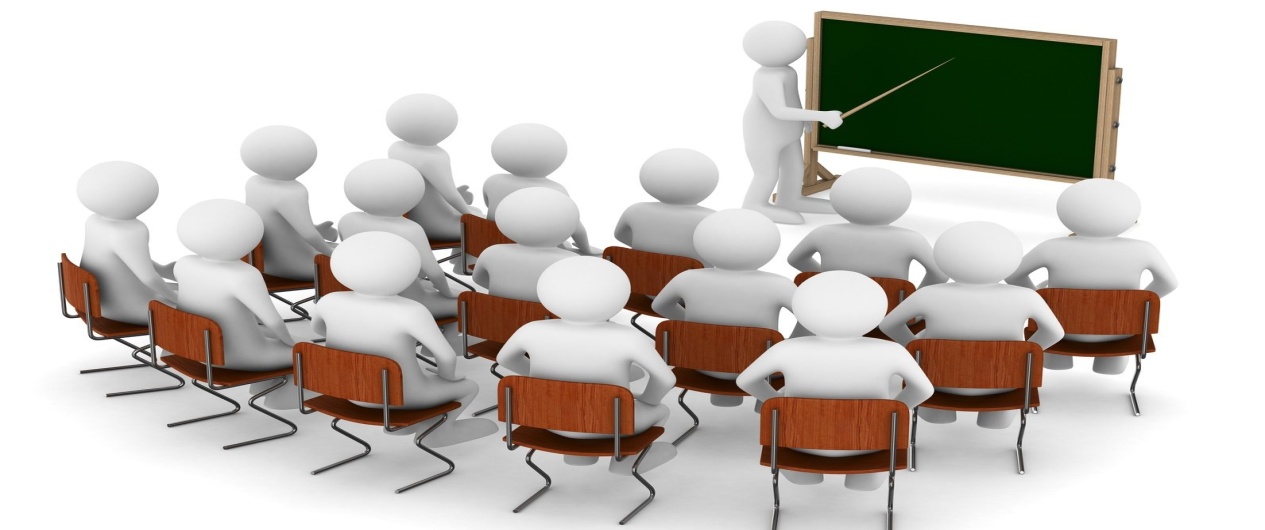 МП «комплексное развитие сельских 
территорий Кмо ао НА 2021-2025 ГГ»
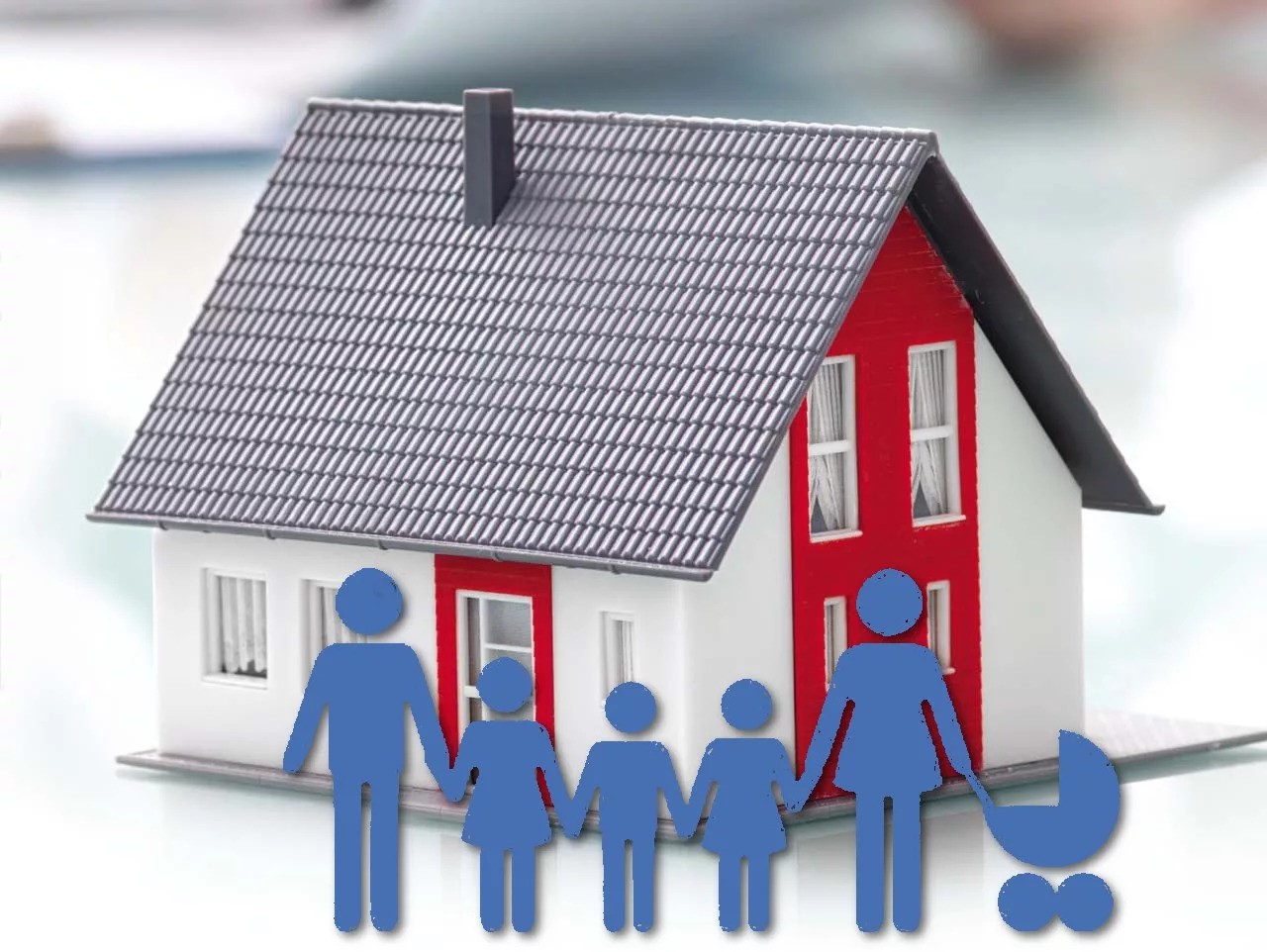 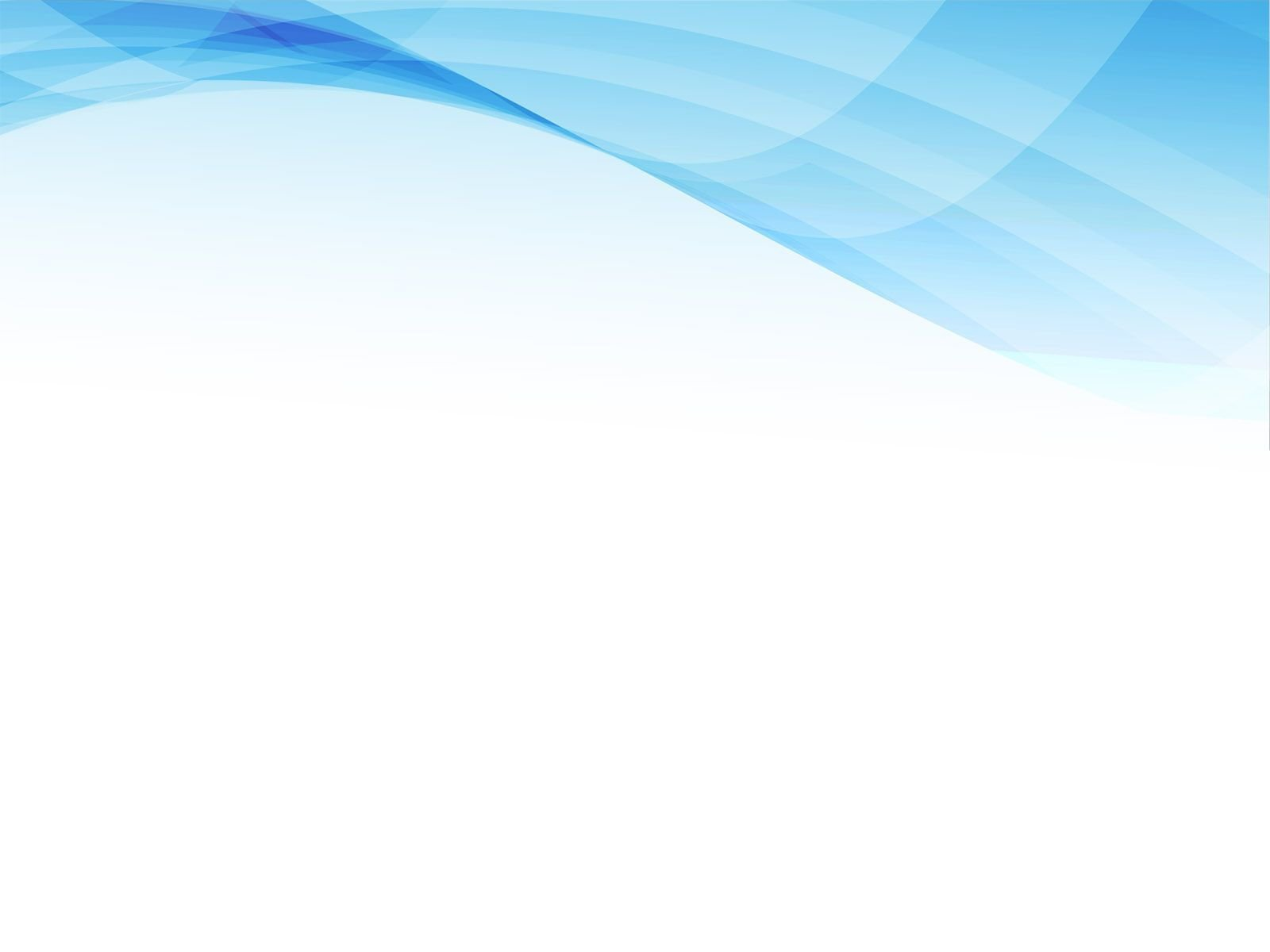 МП «благоустройство территории каргопольского 
Муниципального округа архангельской области
НА 2021-2024 ГГ»
(ТЫС.РУБ)
тыс
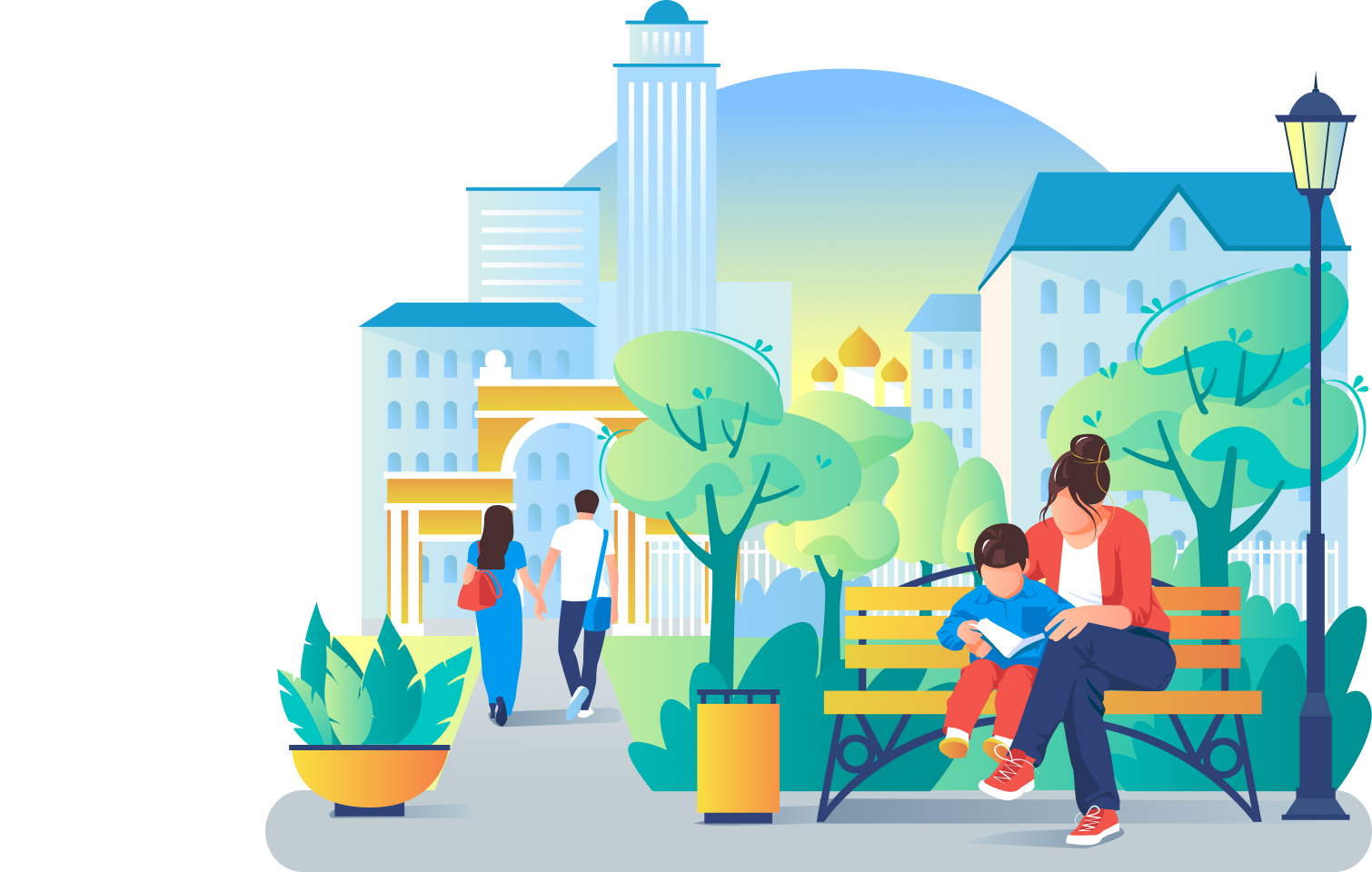 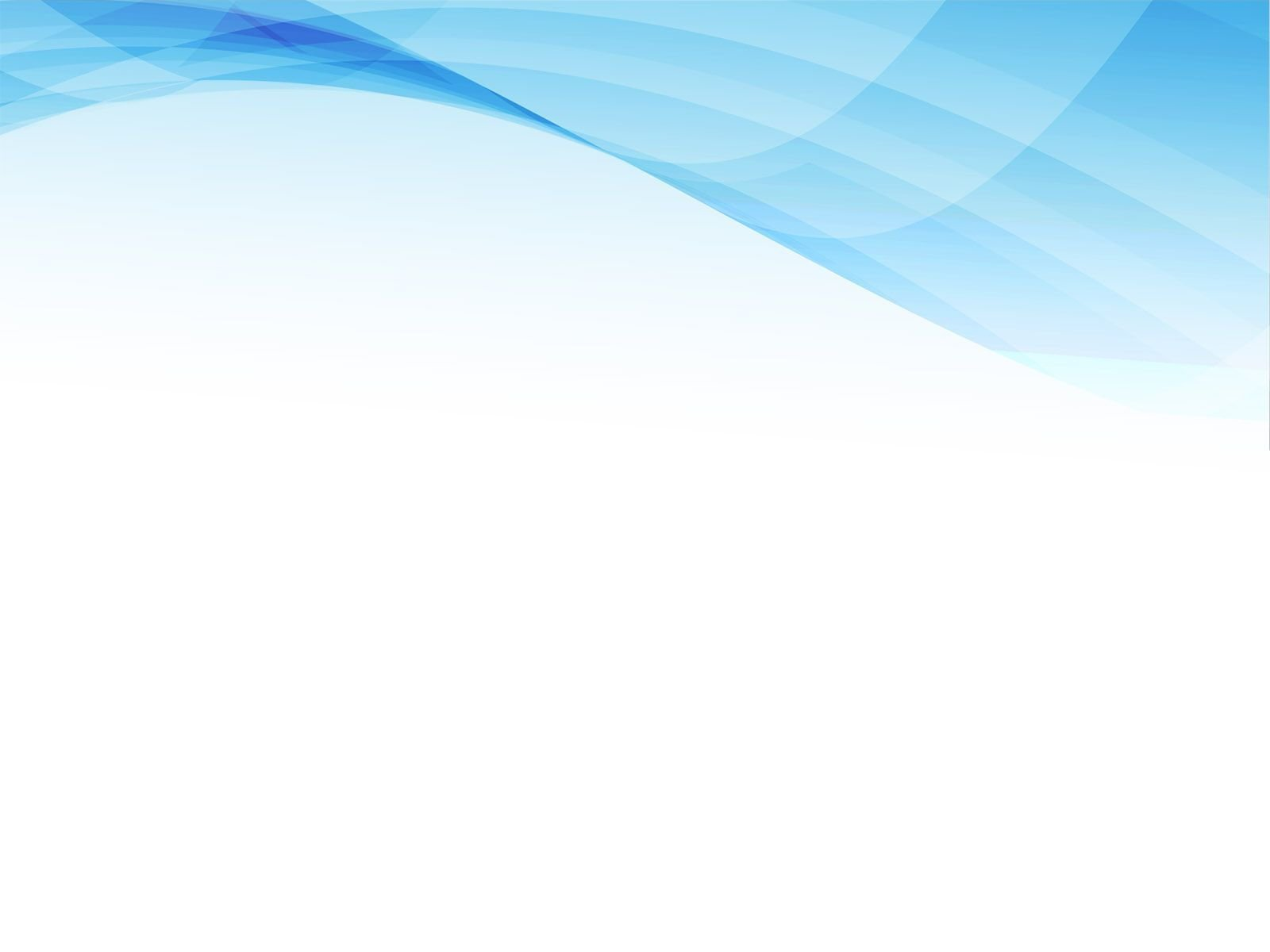 МП «РАЗВИТИЕ МАЛОГО И СРЕДНЕГО ПРЕДПРИНИМАТЕЛЬСТВА НА Территории каргопольского 
Муниципального округа архангельской области
НА 2021-2025 ГГ»
тыс
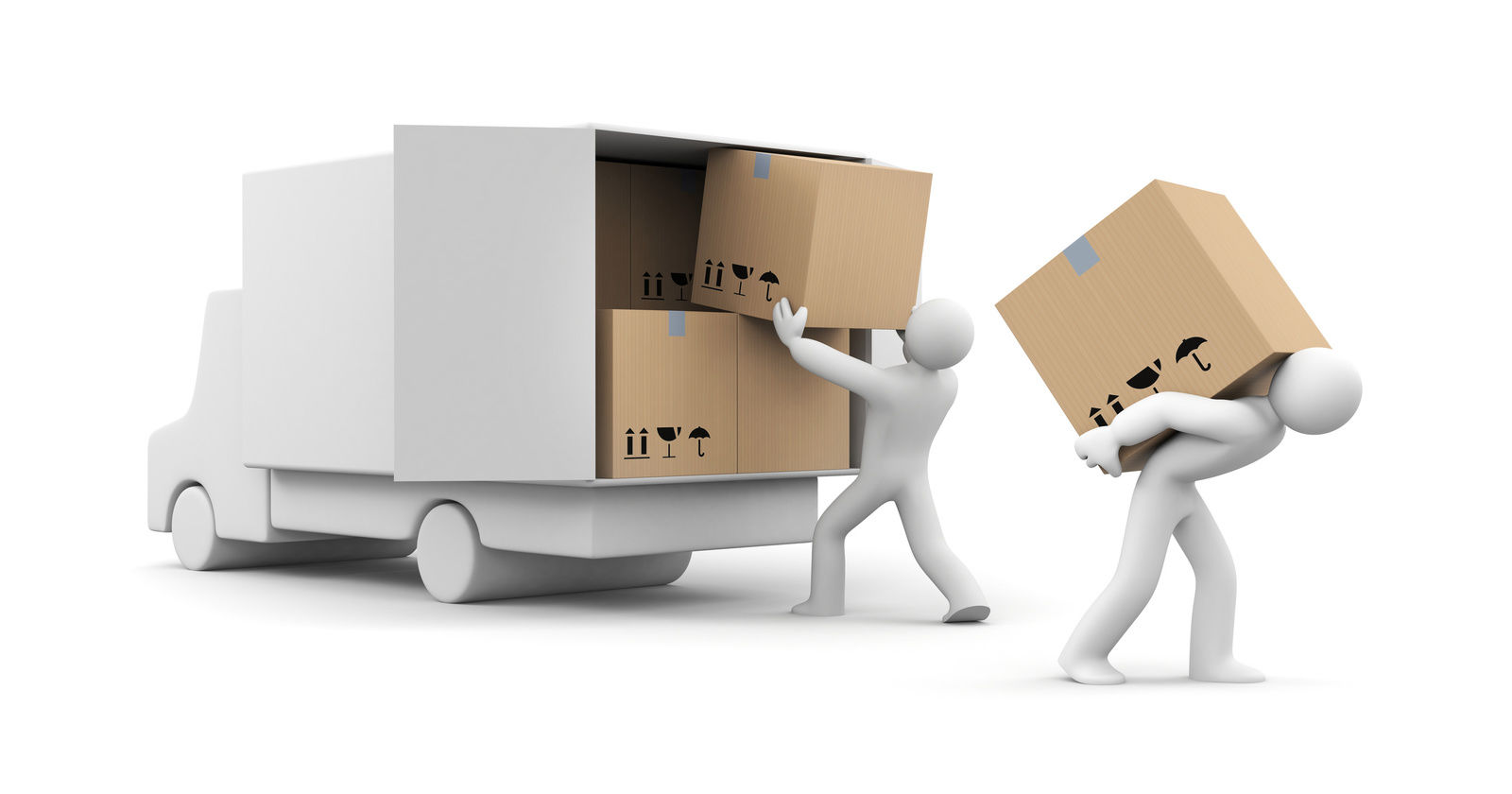 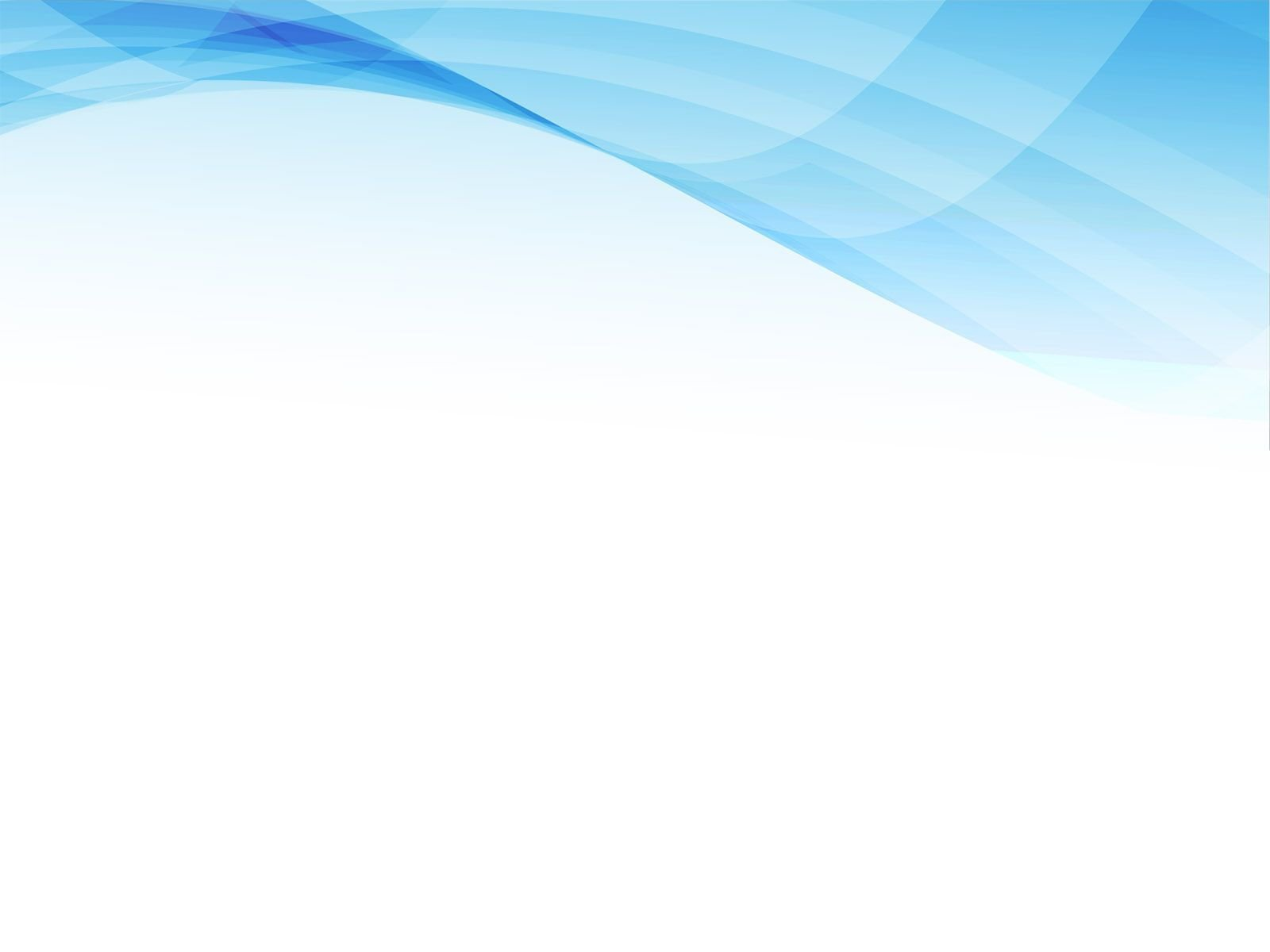 МП «совершенствование местного самоуправления и развитие системы некоммерческих организаций на территории  КМО АО на 2021-2024 гг»

Мпп «РАЗВИТИЕ И ПОДДЕРЖКА тос НА ТЕРРИТОРИИ Кмо ао на 2021-2024 гг»
Е
(Тыс.руб)
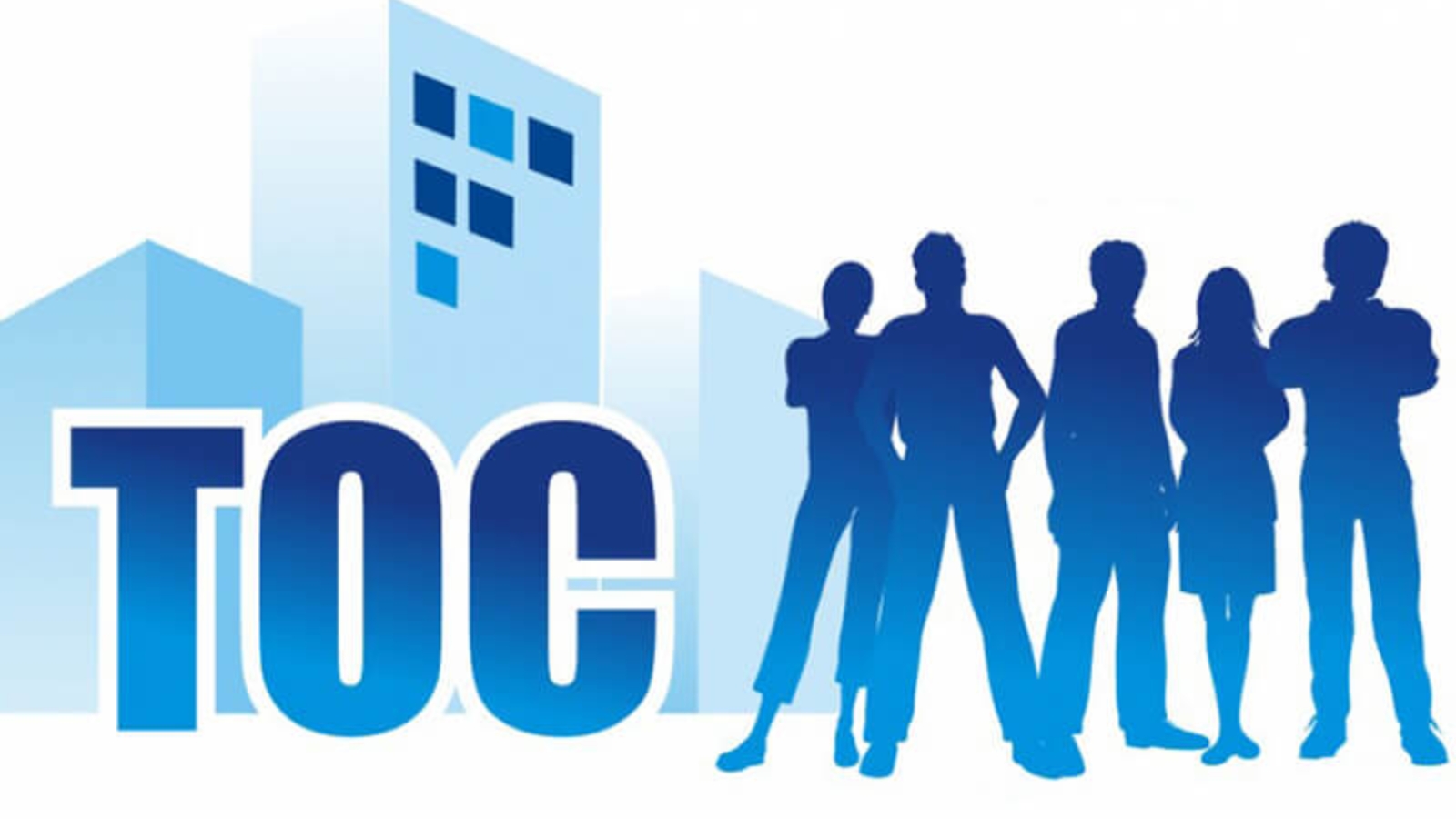 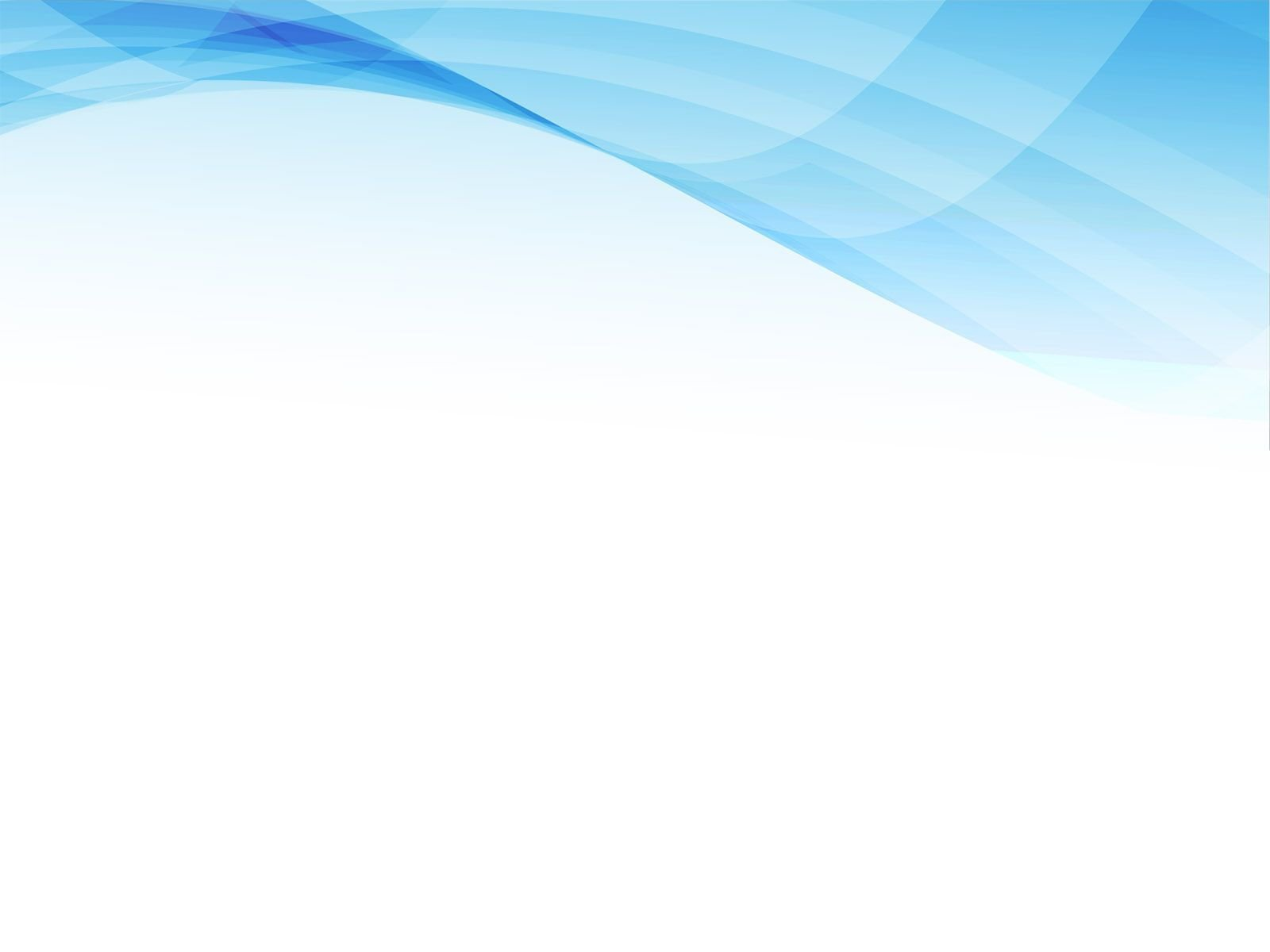 МП «совершенствование местного самоуправления и развитие системы некоммерческих организаций на территории  КМО АО на 2021-2024 гг»

Мпп «ПОДДЕРЖКА соц.нко НА ТЕРРИТОРИИ Кмо ао на 2021-2024 гг»
Е
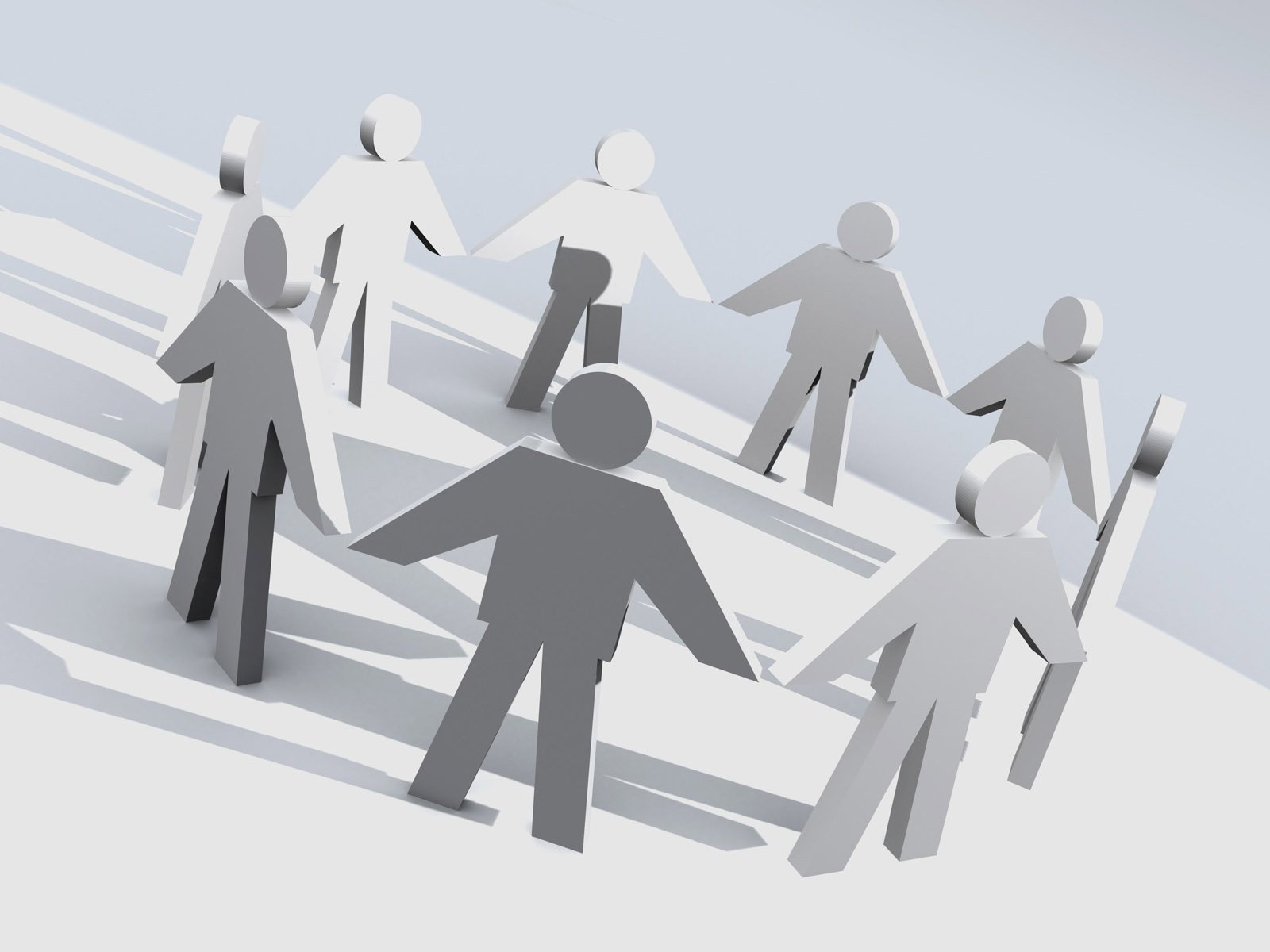 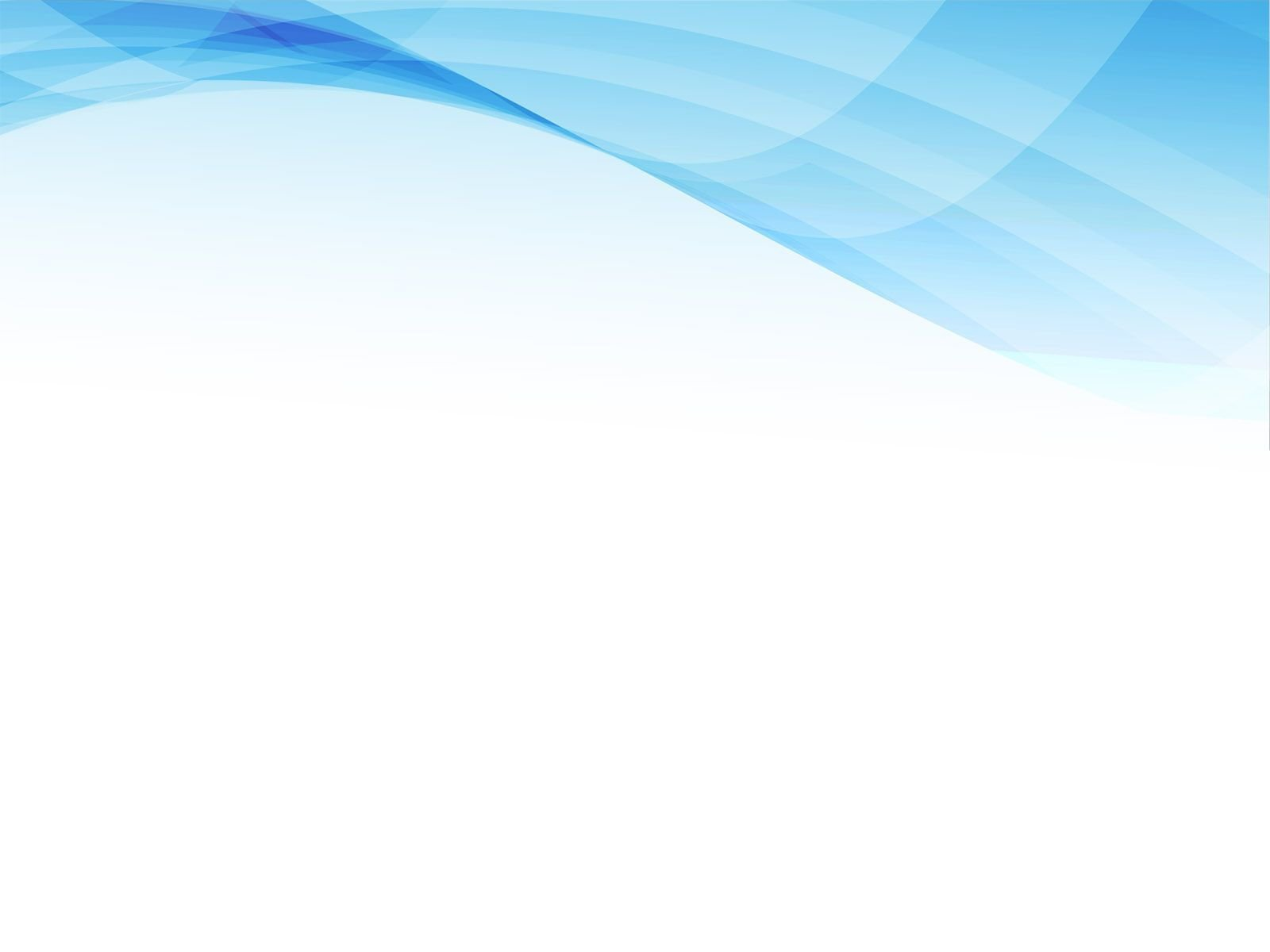 МП «совершенствование местного самоуправления и развитие системы некоммерческих организаций на территории  КМО АО на 2021-2024 гг»

Мпп «развитие муниципальной службы НА ТЕРРИТОРИИ Кмо ао на 2021-2024 гг»
Е
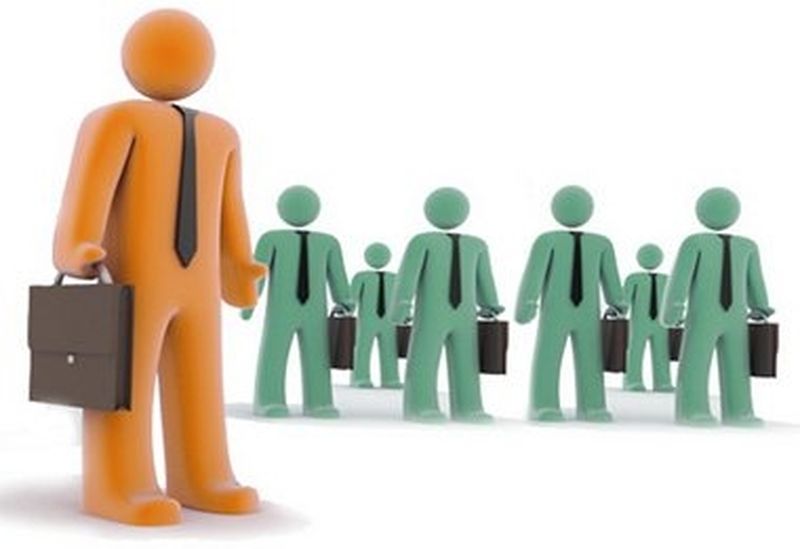 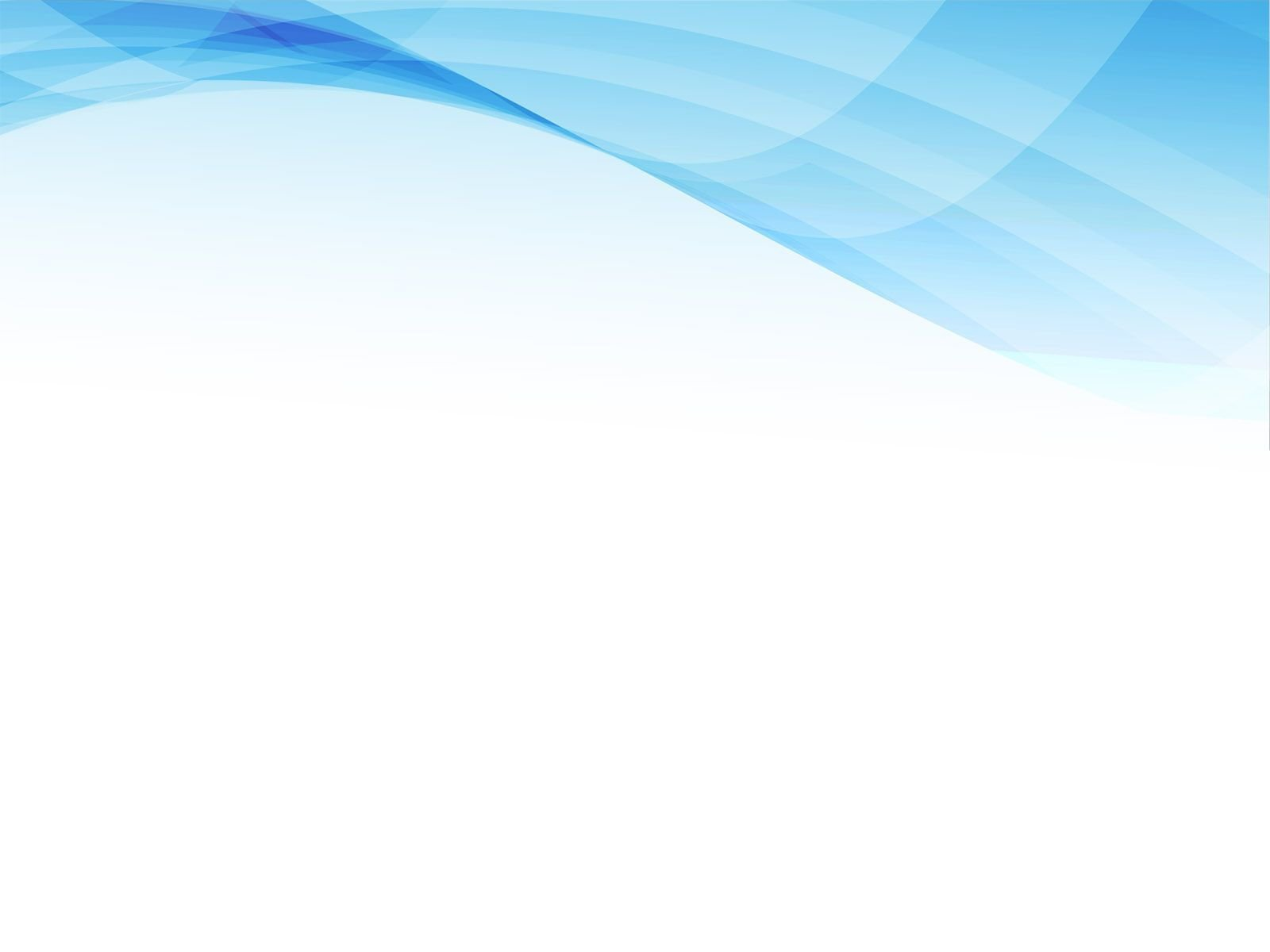 МП «совершенствование местного самоуправления и развитие системы некоммерческих организаций на территории  КМО АО на 2021-2024 гг»

Мпп «УЛУЧШЕНИЕ УСЛОВИЙ ОХРАНЫ ТРУДА НА ТЕРРИТОРИИ Кмо ао на 2021-2024 гг»
Е
Мпп «МАТЕРИАЛЬНО-ТЕХНИЧЕСКОЕ ОБЕСПЕЧЕНИЕ ДЕЯТЕЛЬНОСТИ ОРГАНОВ МЕСТНОГО САМОУПРАВЛЕНИЯ  НА 2021-2024 гг»
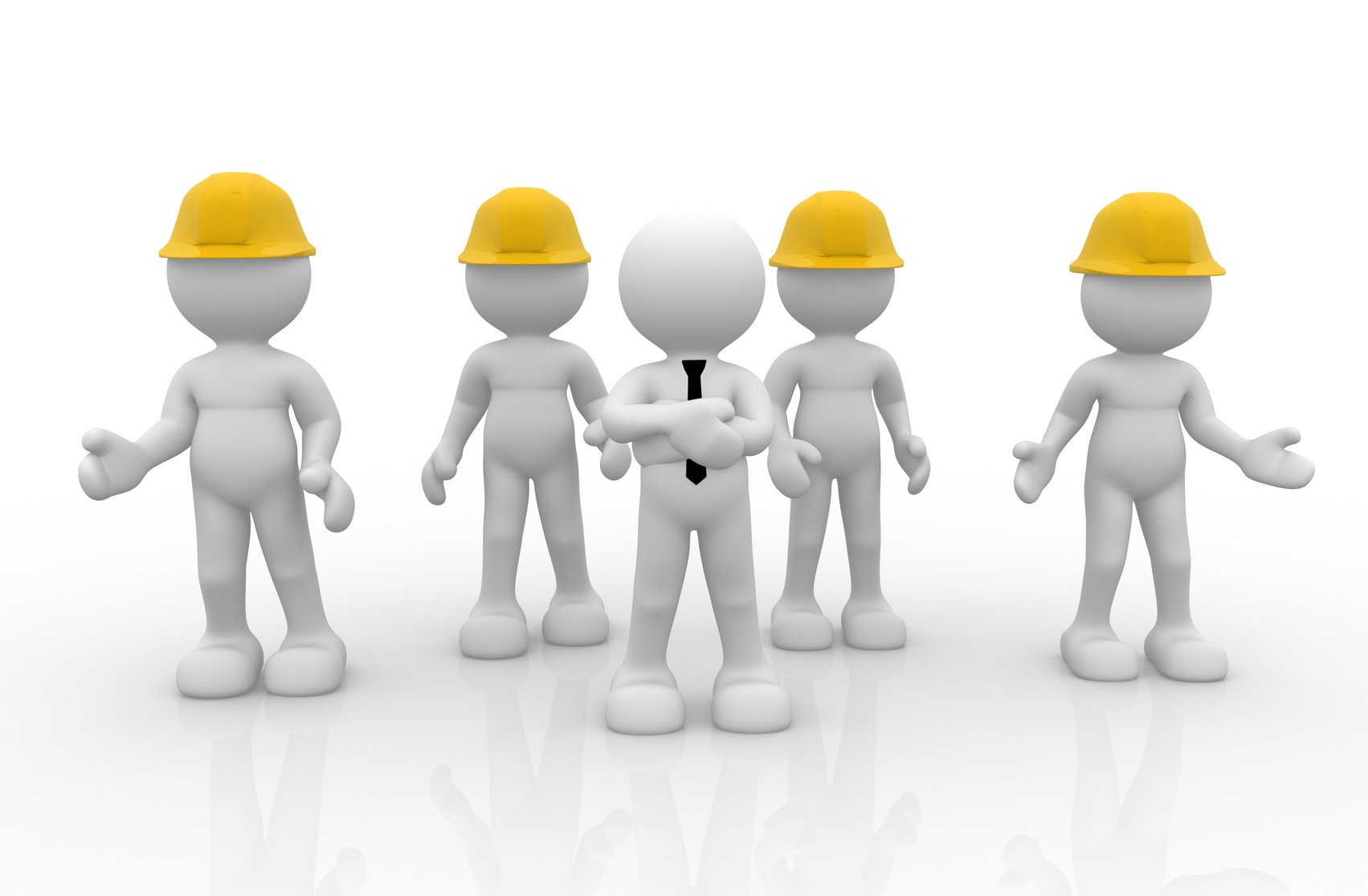 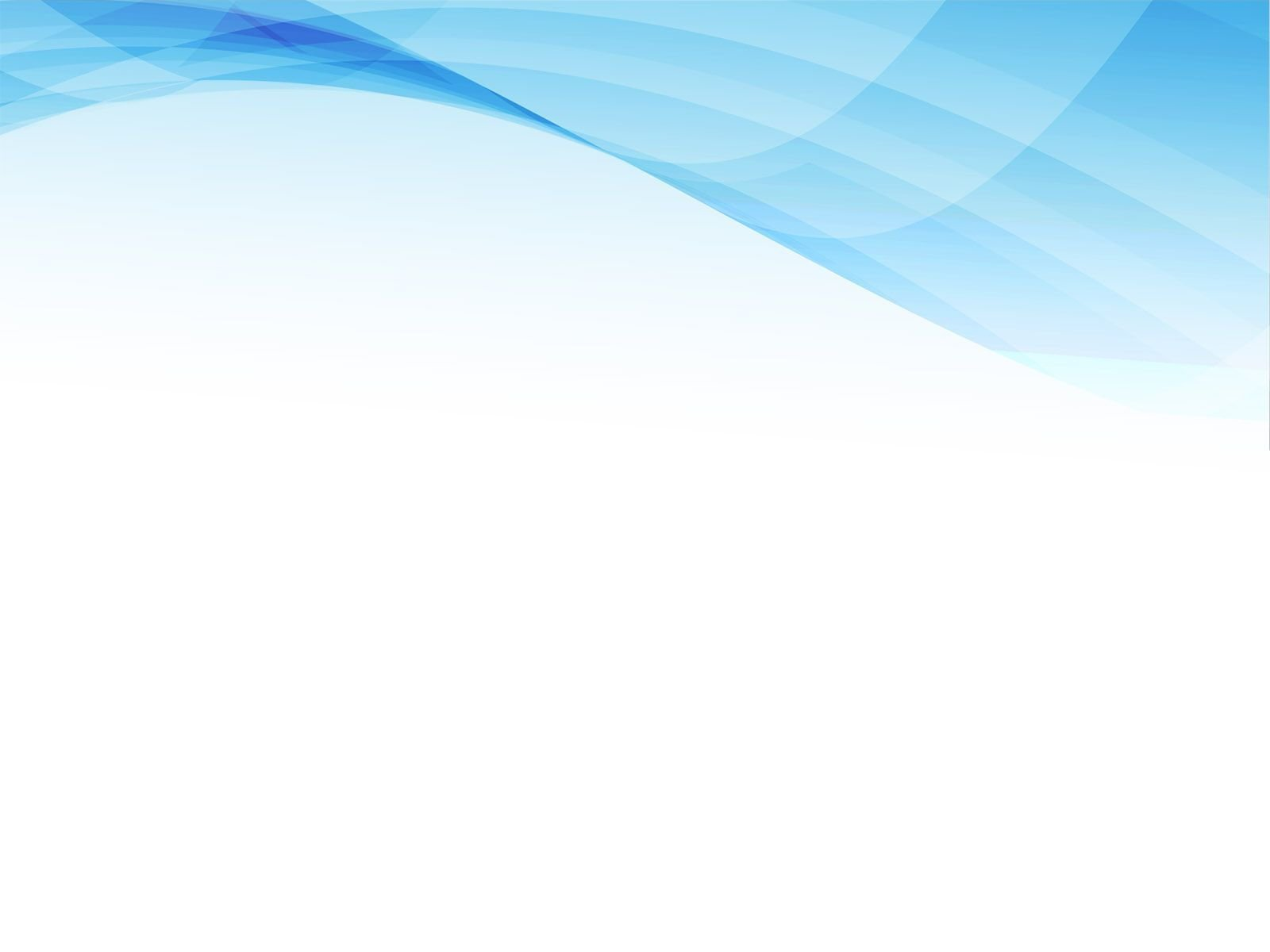 МП « развитие сферы культуры и туризма на  территории  КМО АО на 2021-2024 гг»

МПП « развитие сферы культуры
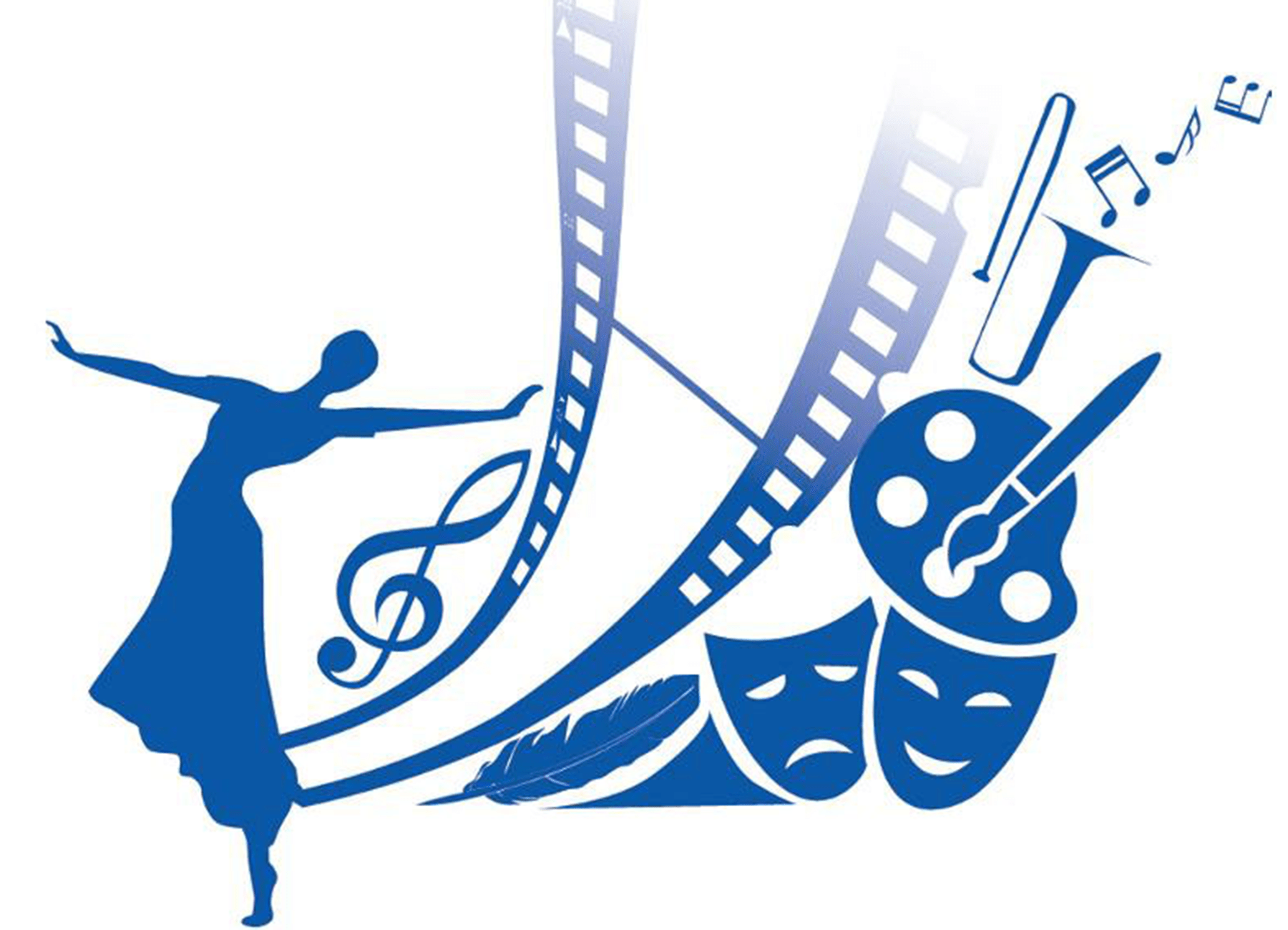 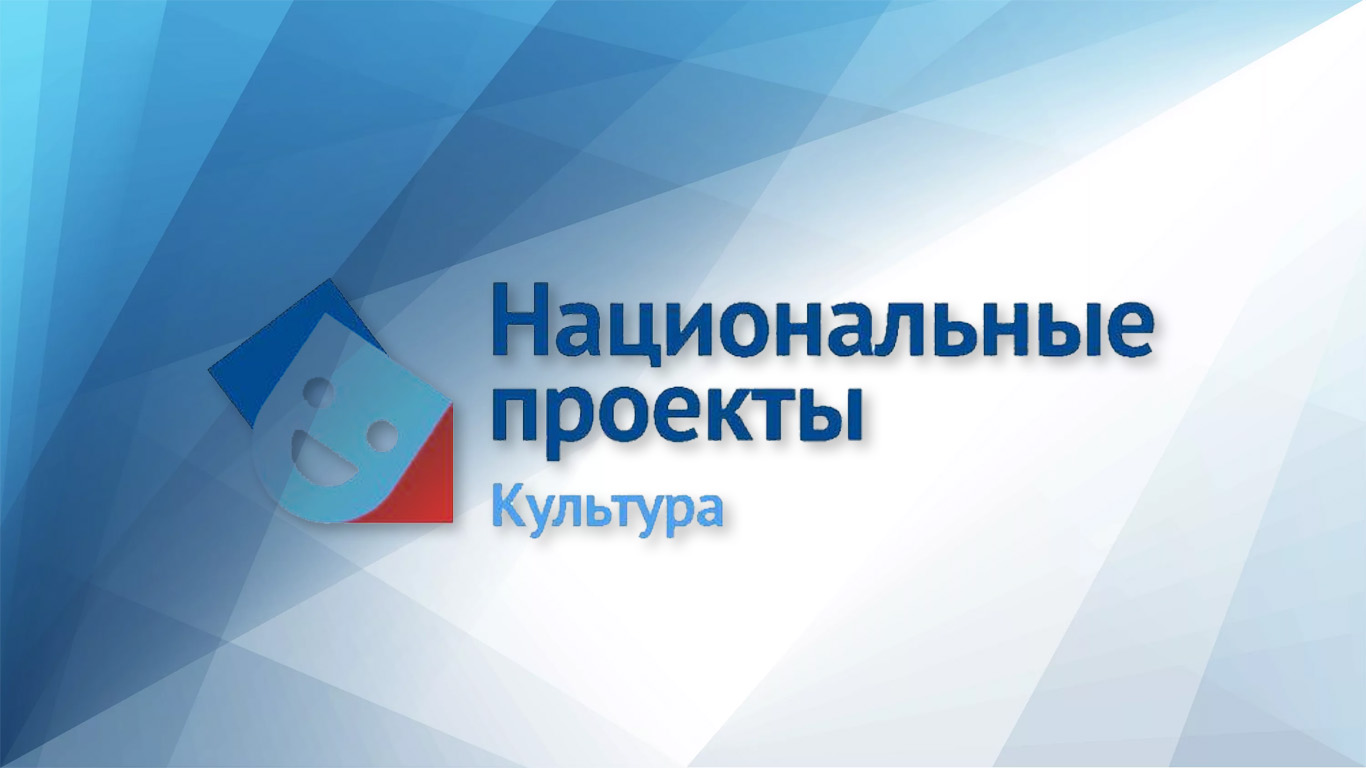 2023 Г.
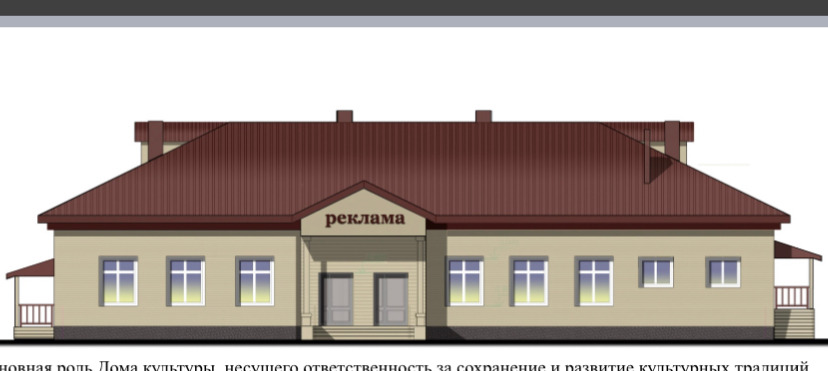 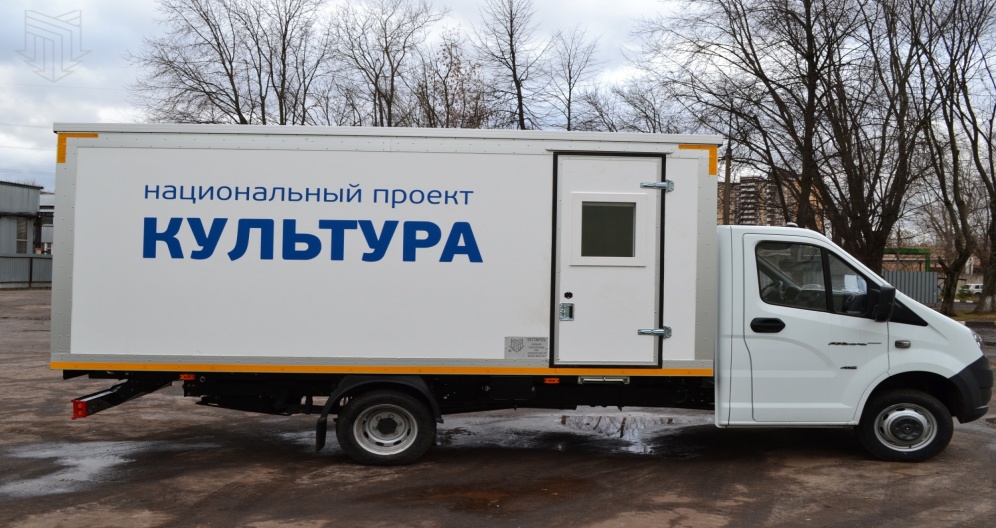 ПРИОБРЕТЕНИЕ АВТОБУСА (АВТОКЛУБА)ДЛЯ МБУК 
« КАРГОПОЛЬСКИЙ МКЦ»
СТРОИТЕЛЬСТСТВО ДК Д.ВАТАМАНОВСКАЯ
(26,3 МЛН.Р)
(8,5 МЛН.РБ)
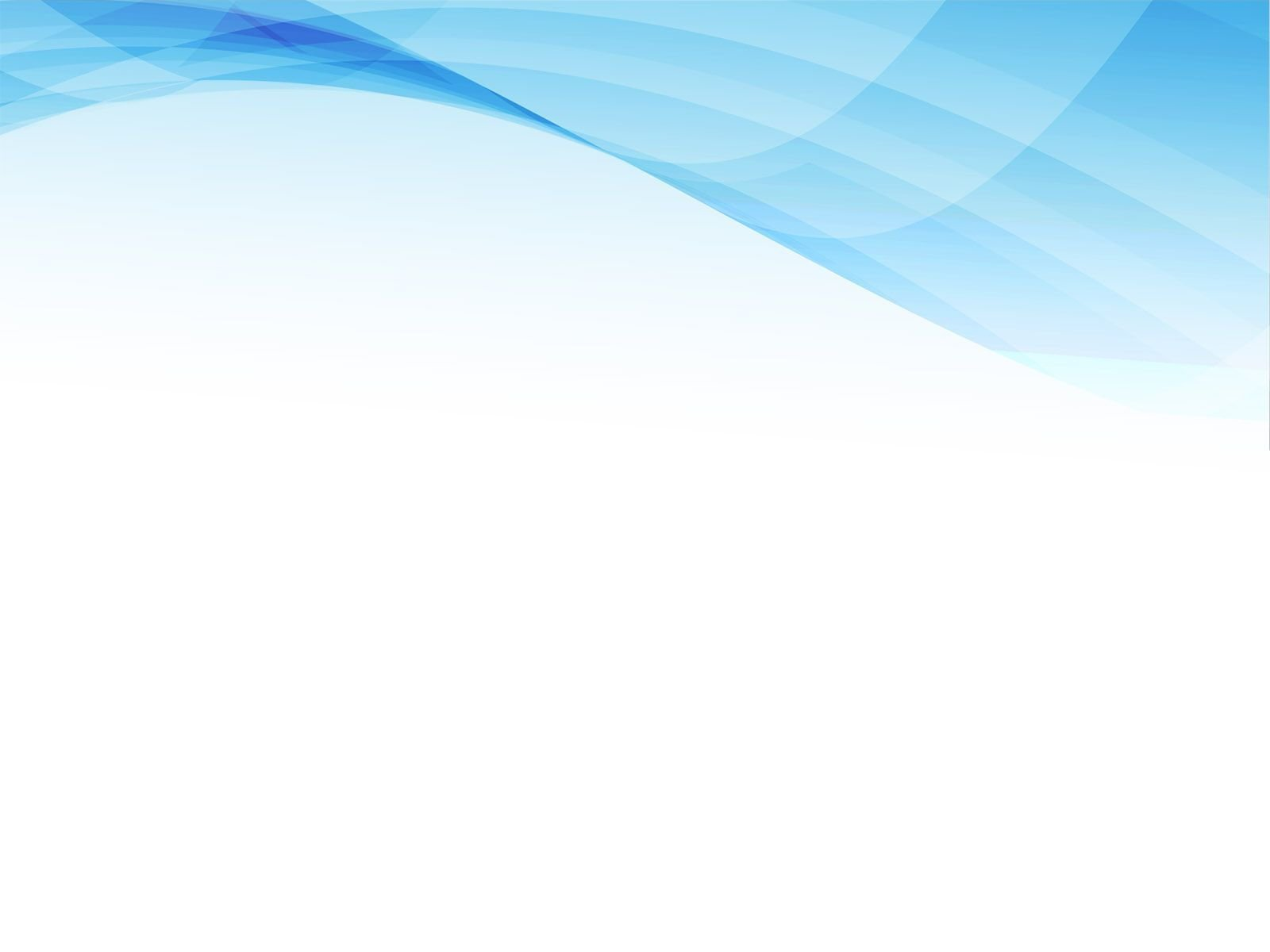 МП « развитие сферы культуры и туризма на  территории  КМО АО на 2021-2024 гг»
МПП « развитие сферы культуры
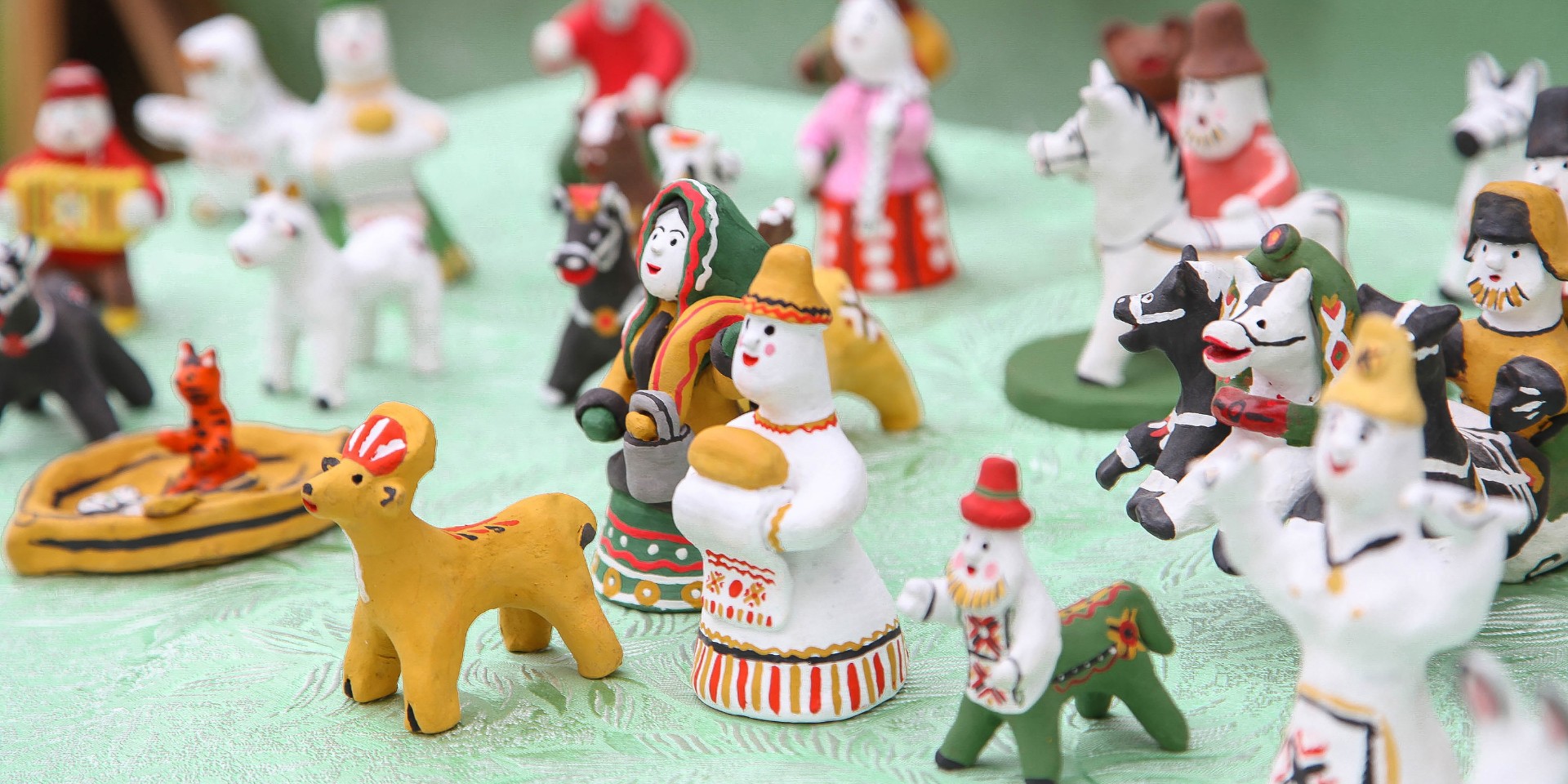 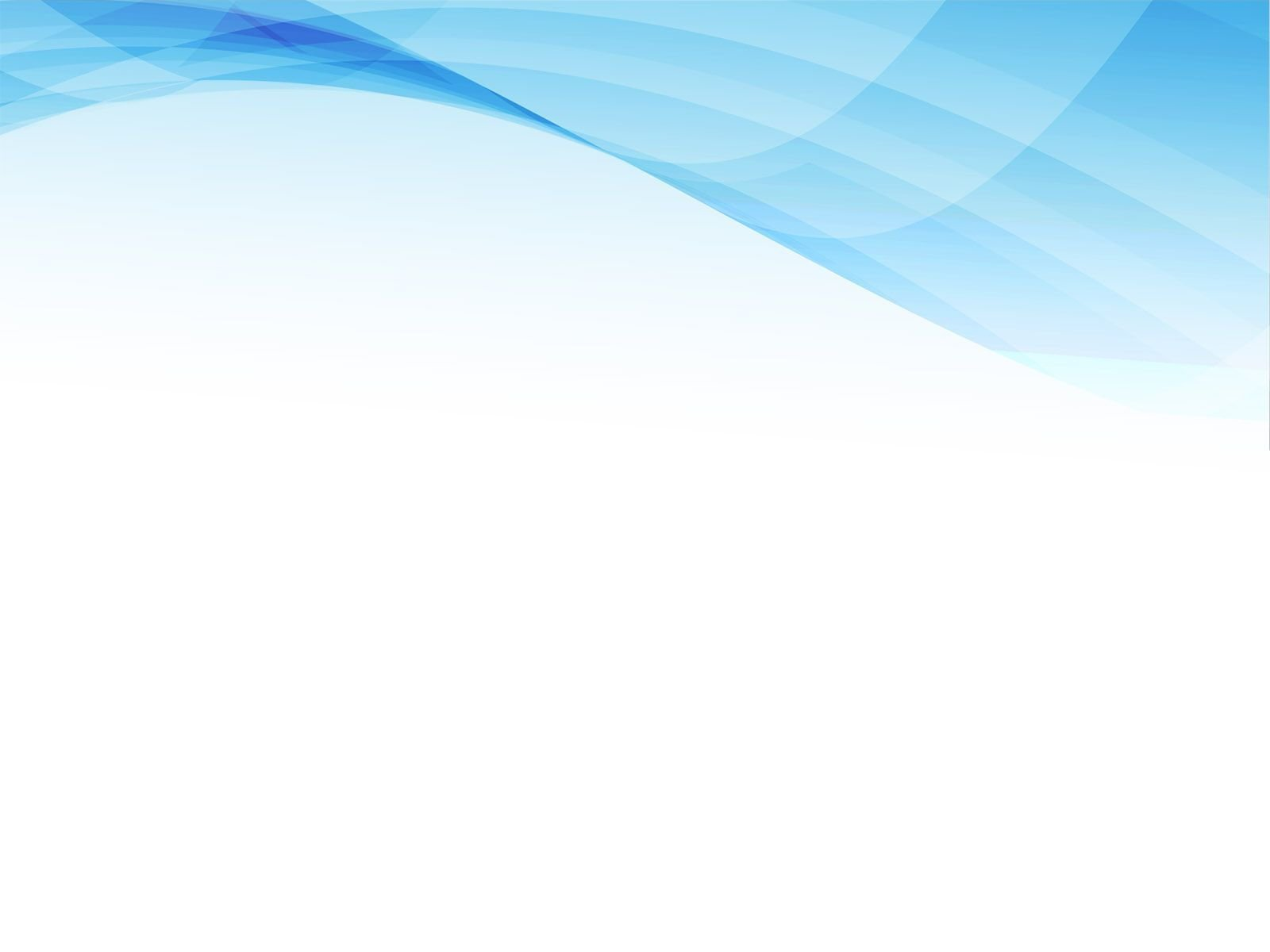 МП « развитие сферы культуры и туризма на  территории  КМО АО на 2021-2024 гг»

МПП « развитие сферы ТУРИЗМА»
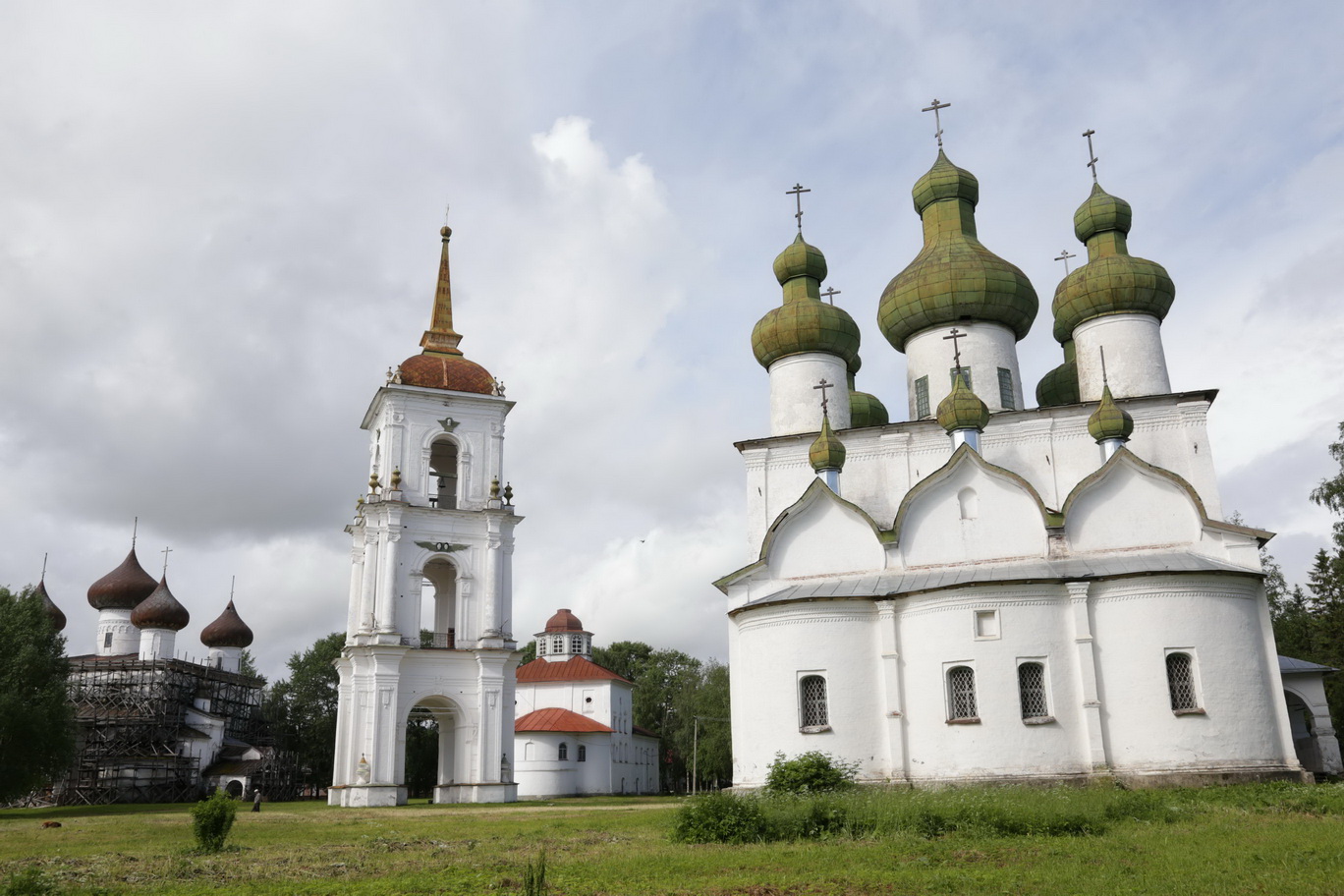 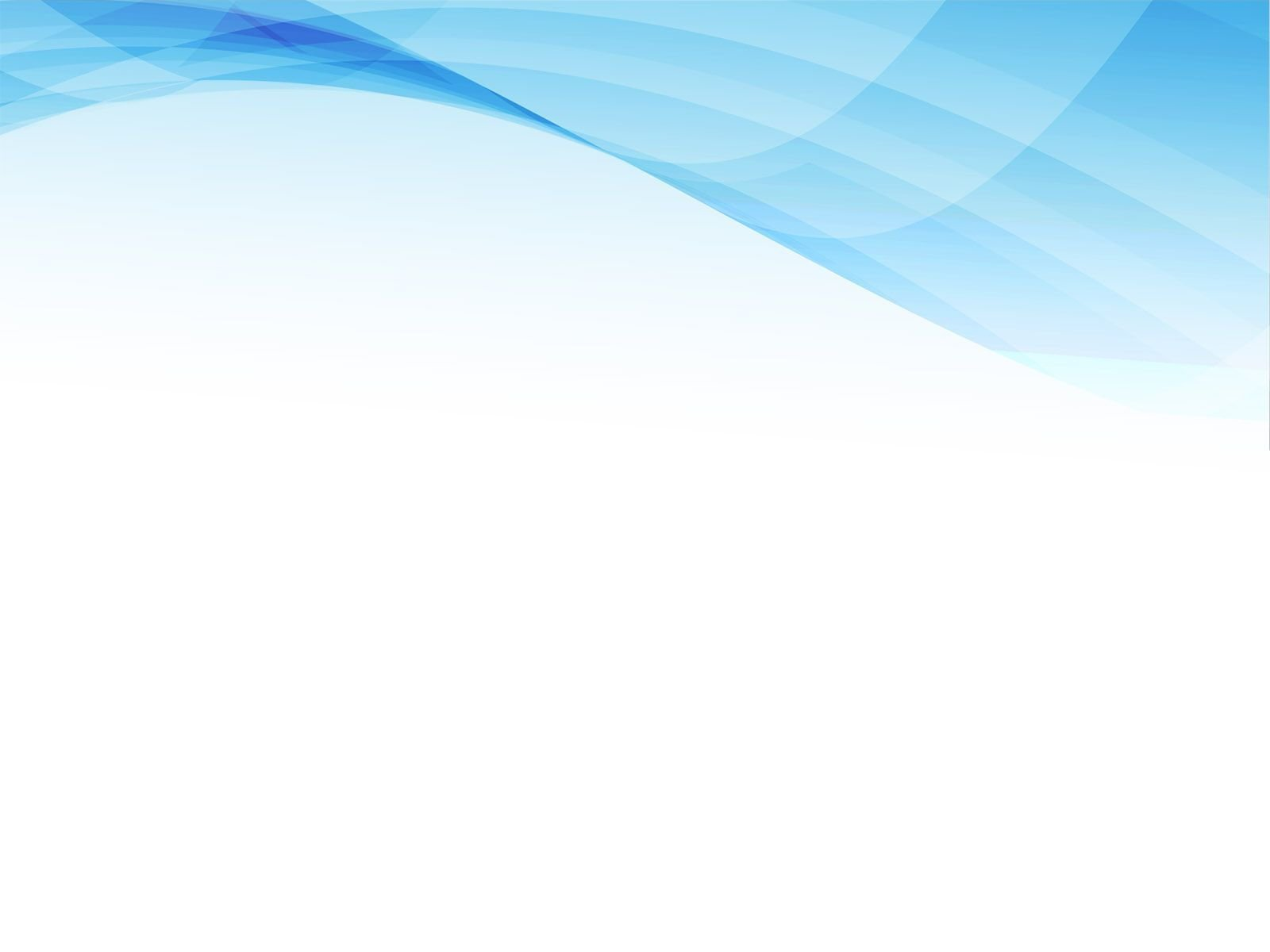 МП « реализация молодежной политики и развитие массового спорта  на  территории  КМО АО
 на 2021-2024 гг»

МПП « молодежь каргополья на 2021-2024 гг»
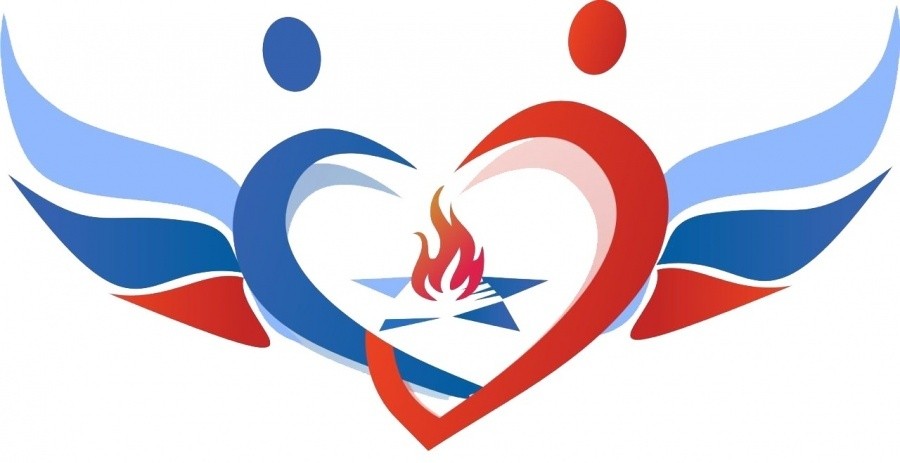 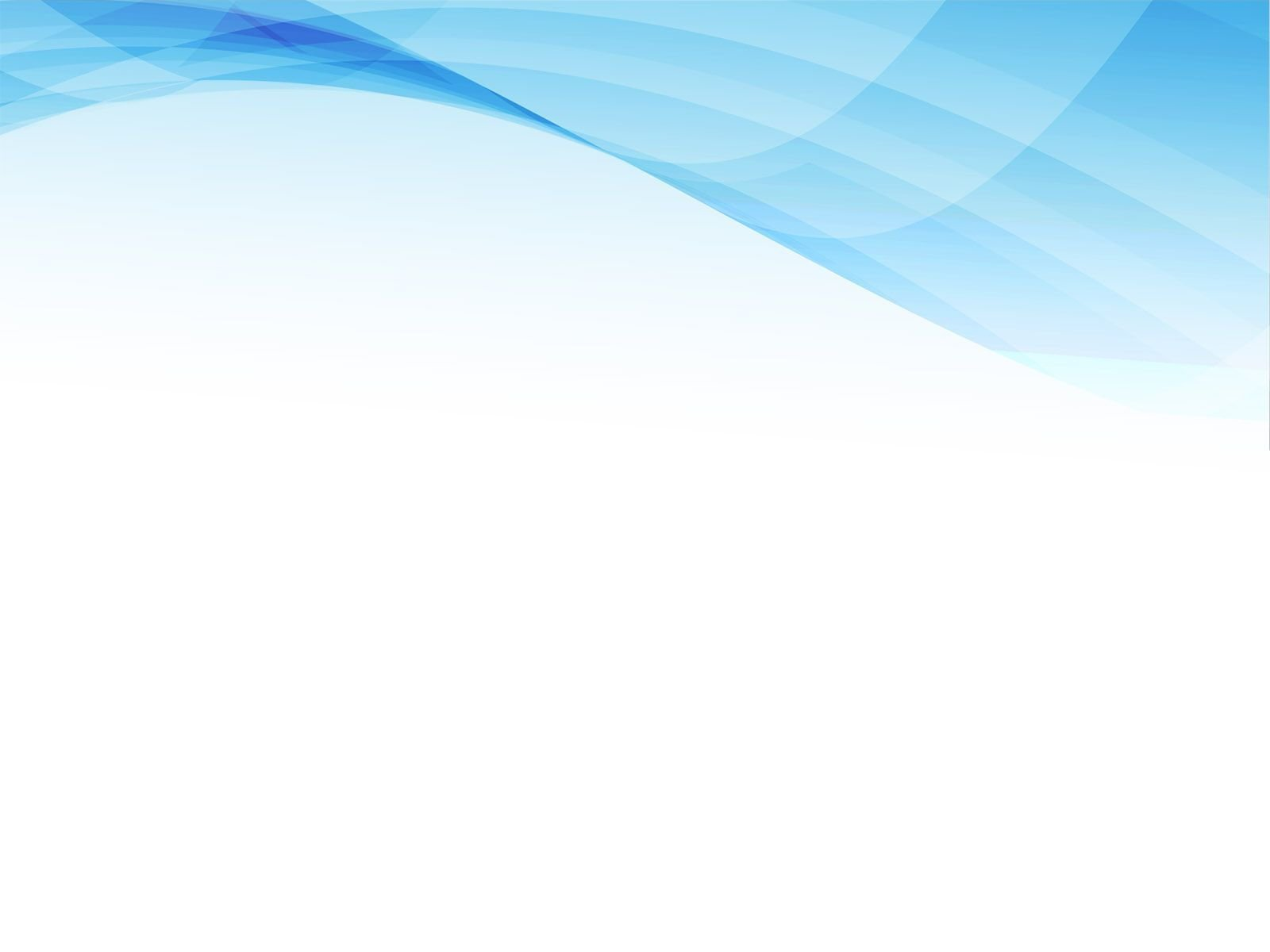 МП « реализация молодежной политики и развитие массового спорта  на  территории  КМО АО на 2021-2024 гг»

МПП « СПОРТ  каргополья на 2021-2024 гг»
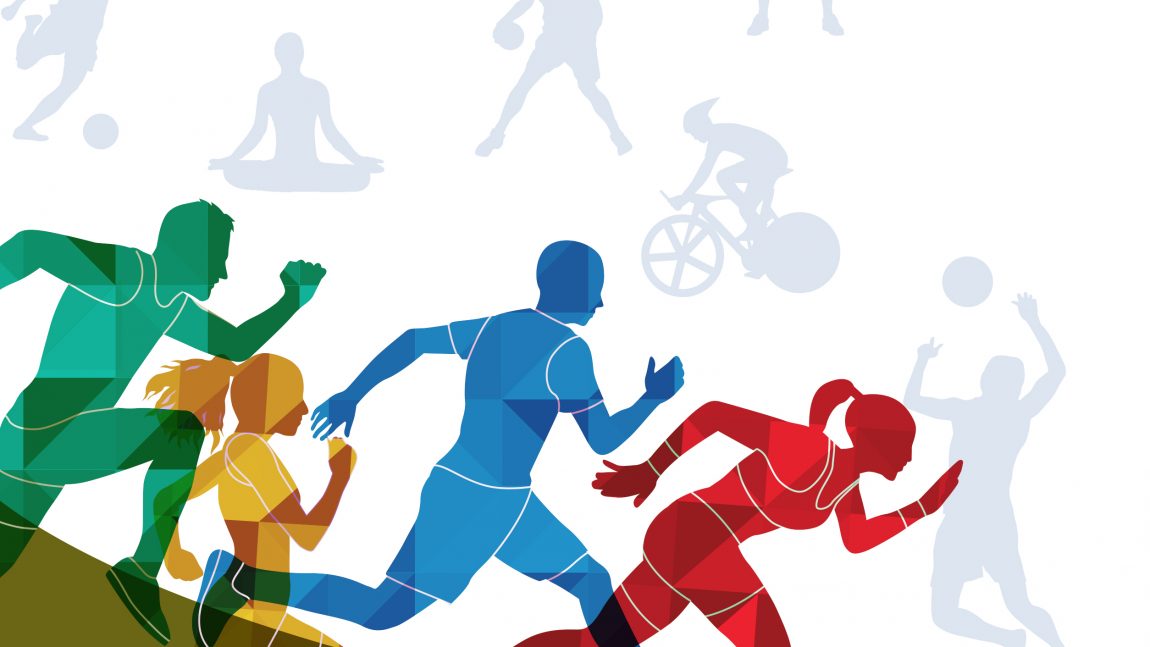 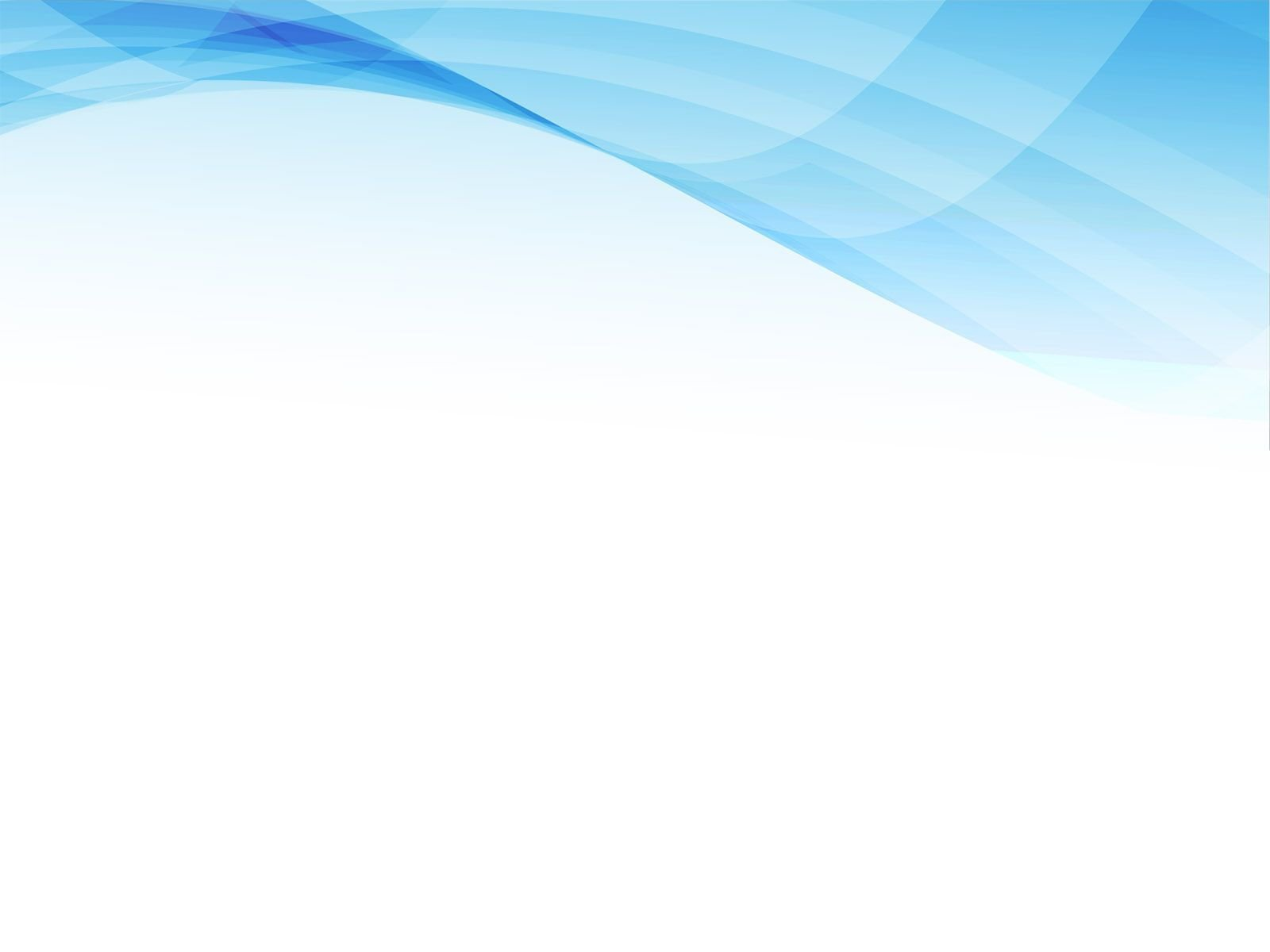 МП « ОХРАНА ОКРУЖАЮЩЕЙ СРЕДЫ И ЭКОЛОГИЧЕСКАЯ БЕЗОПАСНОСТЬ   на  территории  
КМО АО на 2021-2024 гг»
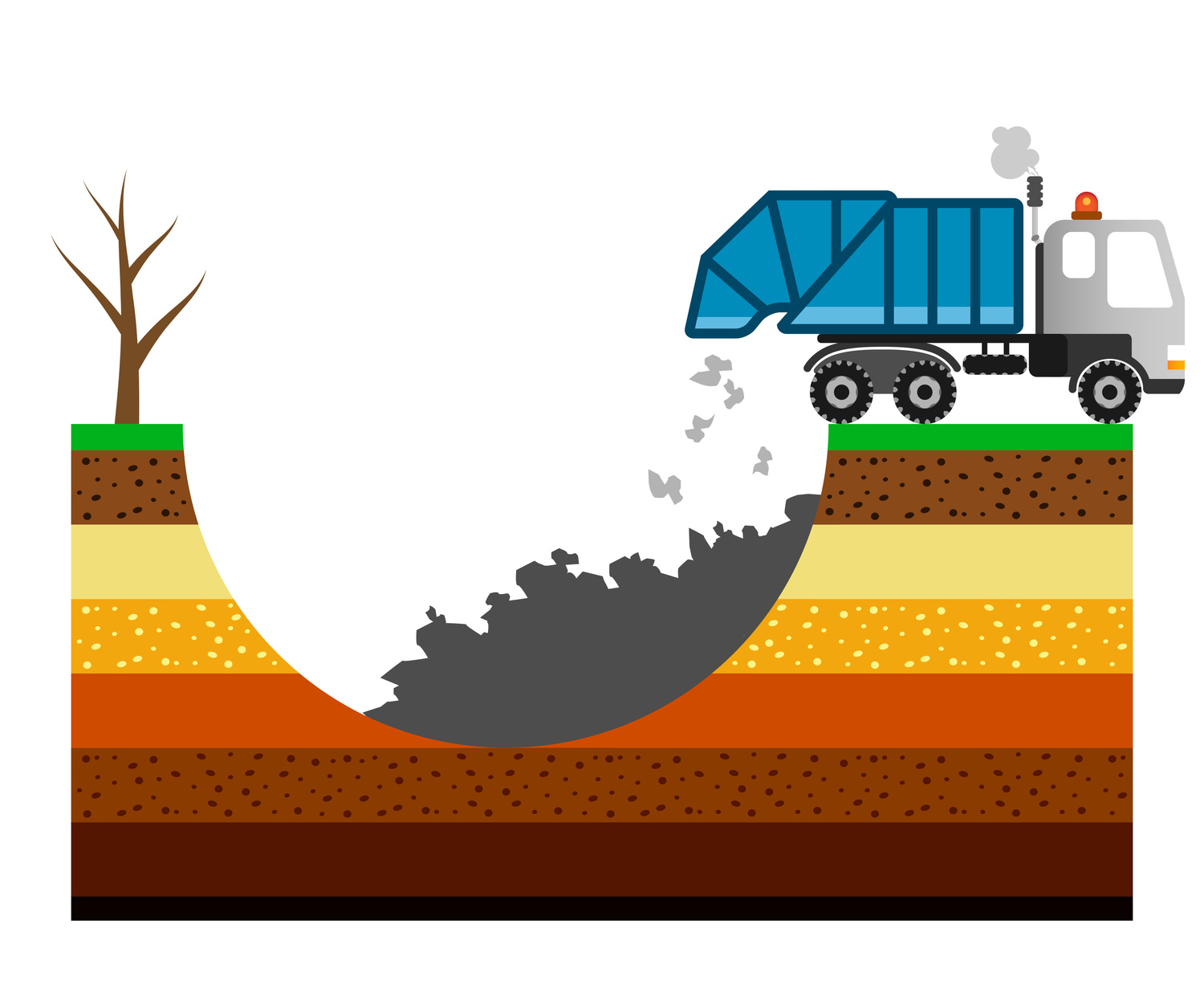 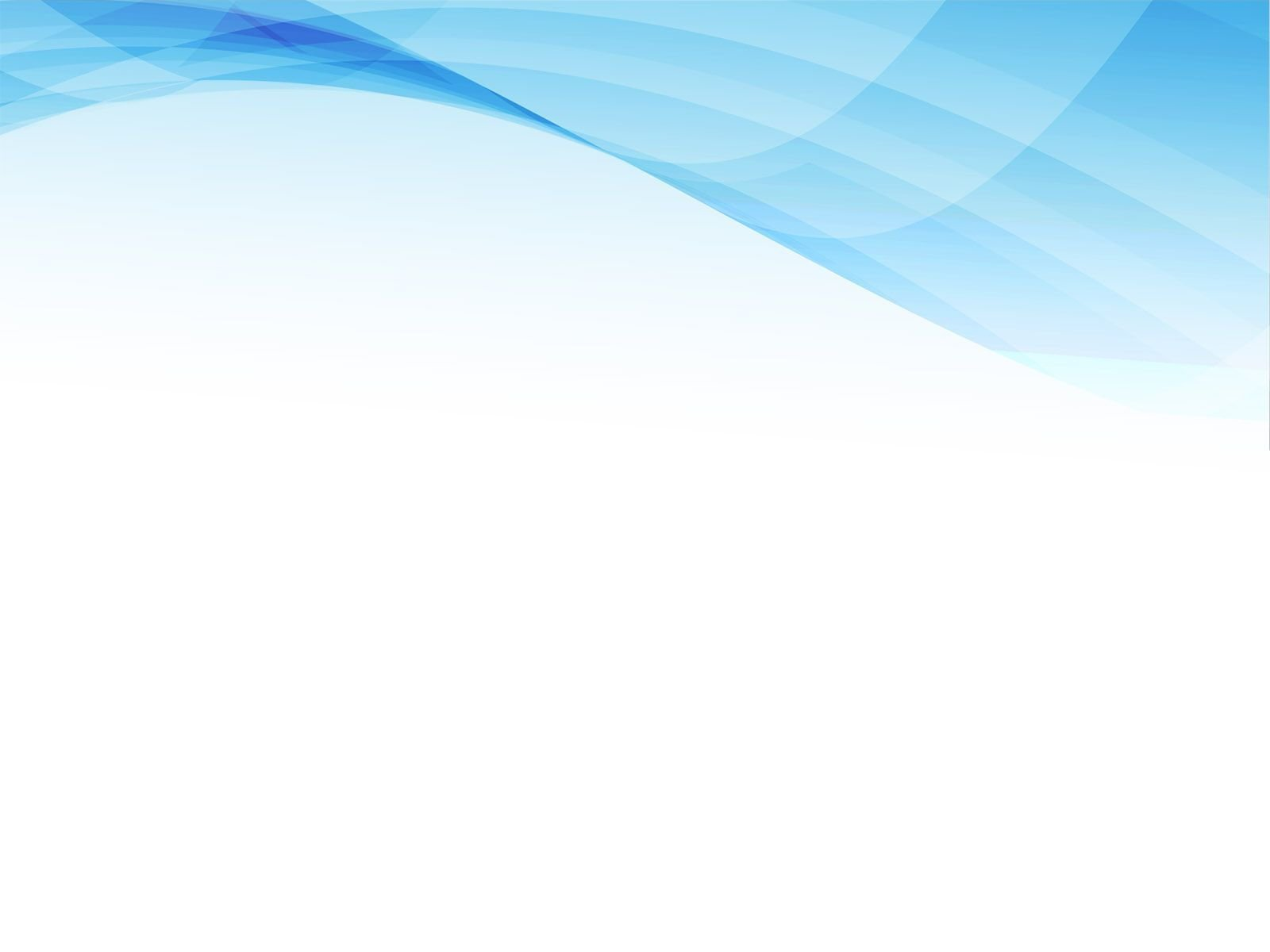 МП « РАЗВИТИЕ АГРОМРОМЫШЛЕННОГО КОМПЛЕКСА
  на  территории  КМО АО на 2021-2024 гг»
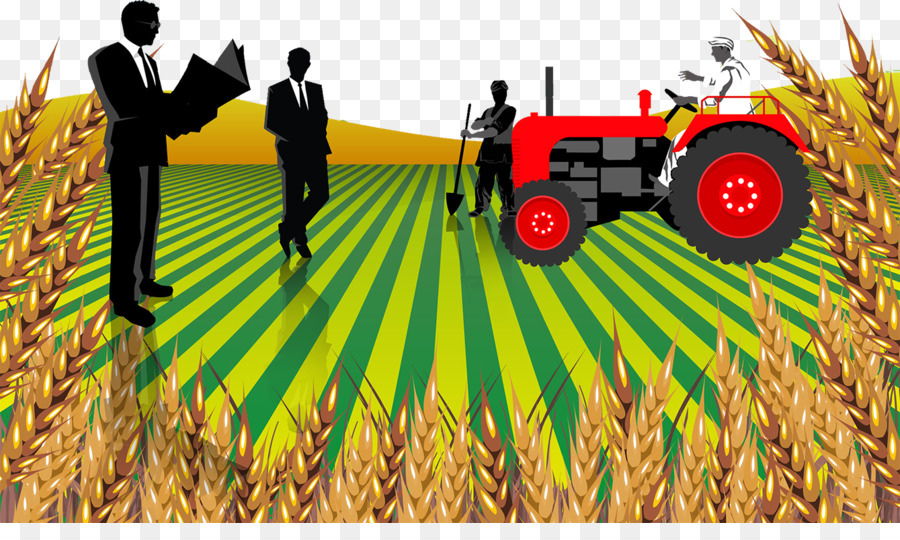 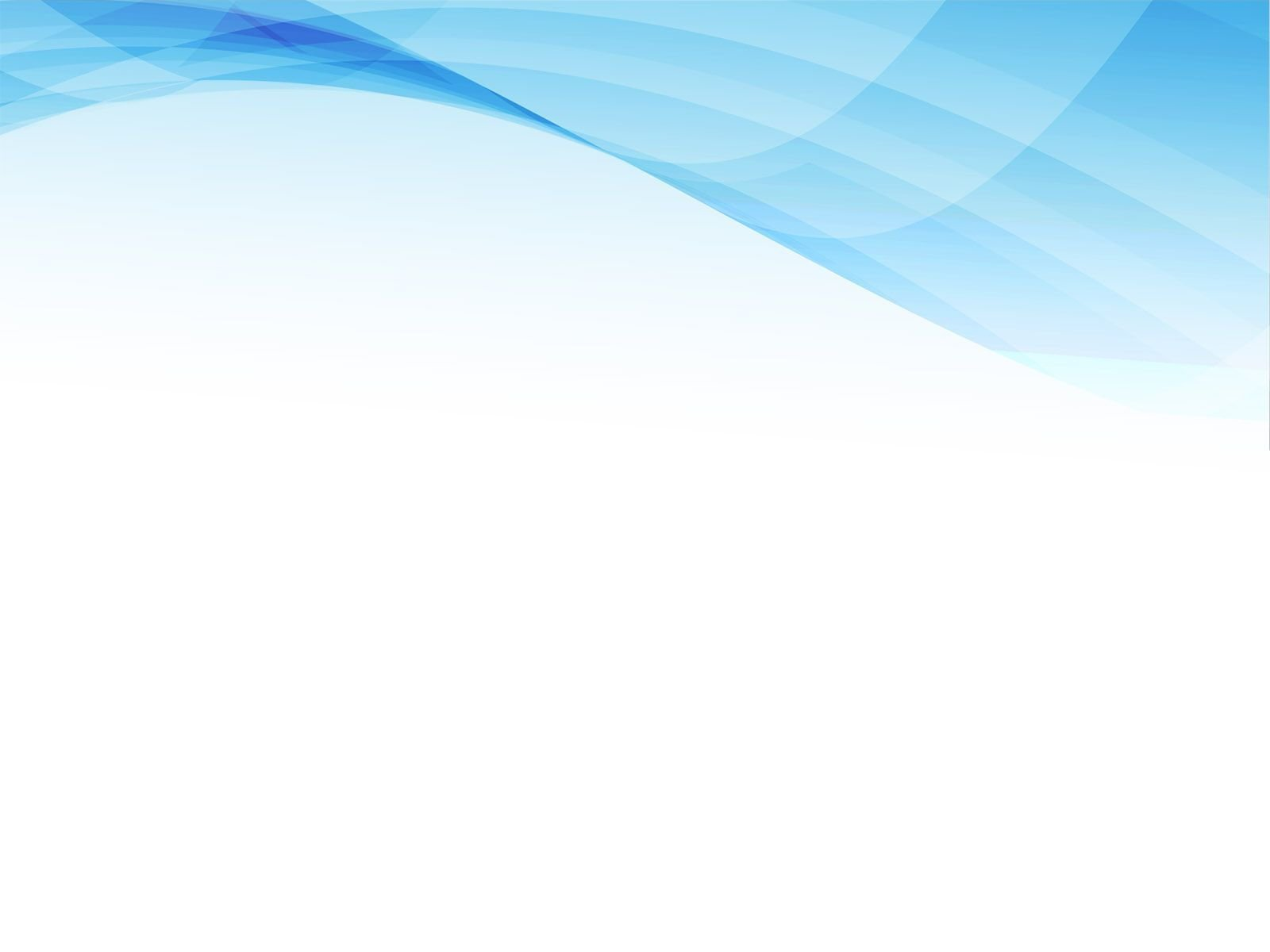 МП « ОБЕСПЕЧЕНИЕ ЖИЛЬЕМ МОЛОДЫХ СЕМЕЙ
  на  территории  КМО АО на 2021-2024 гг»
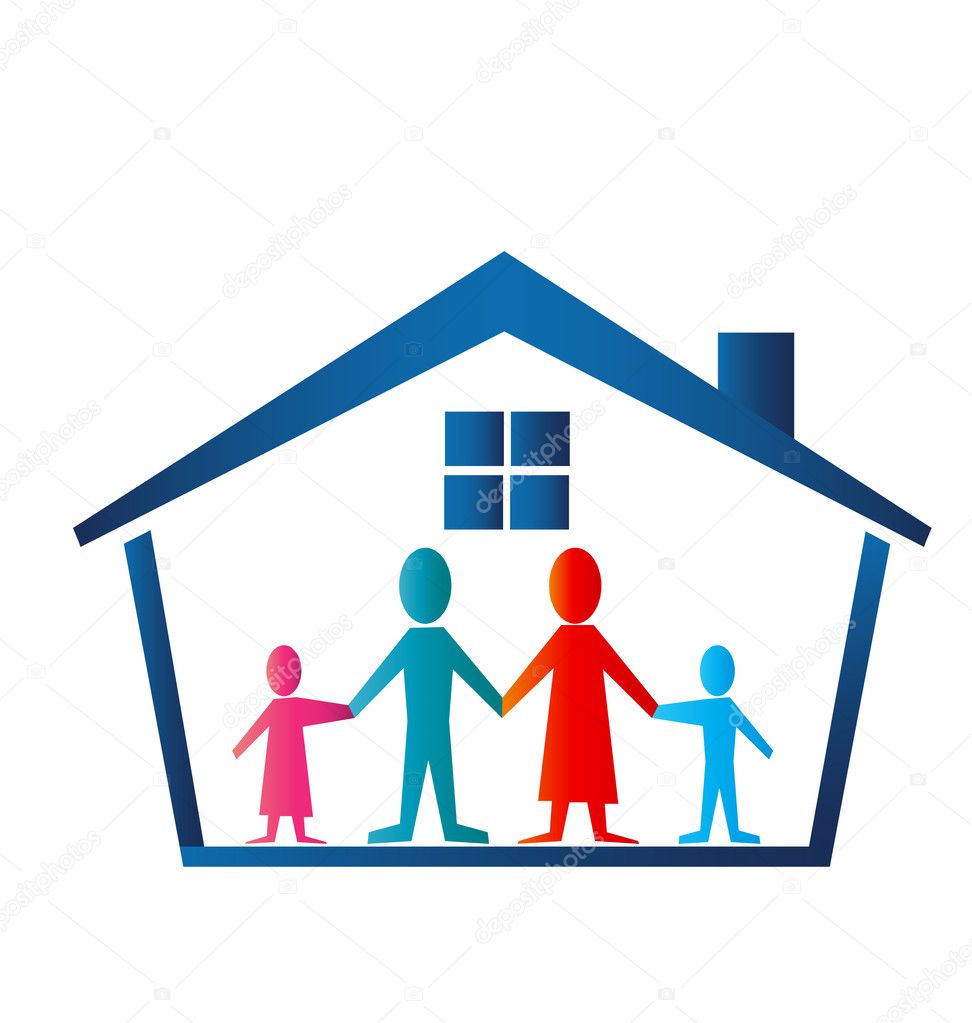 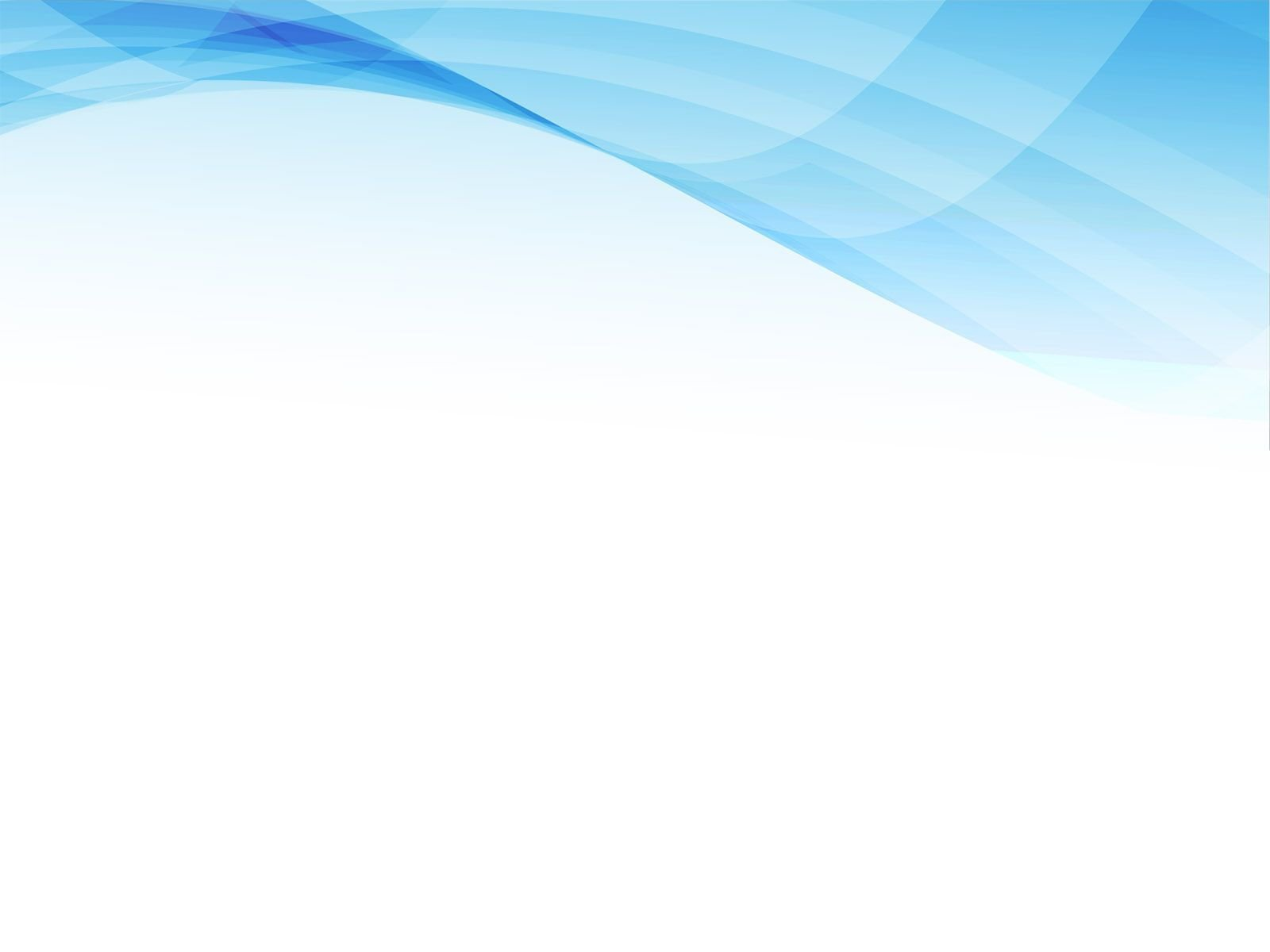 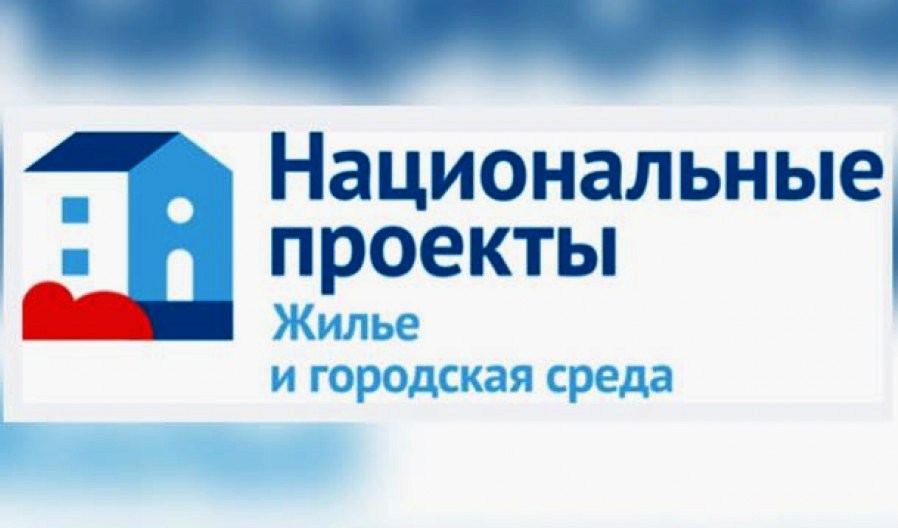 (322,4 ТЫС.РУБ)
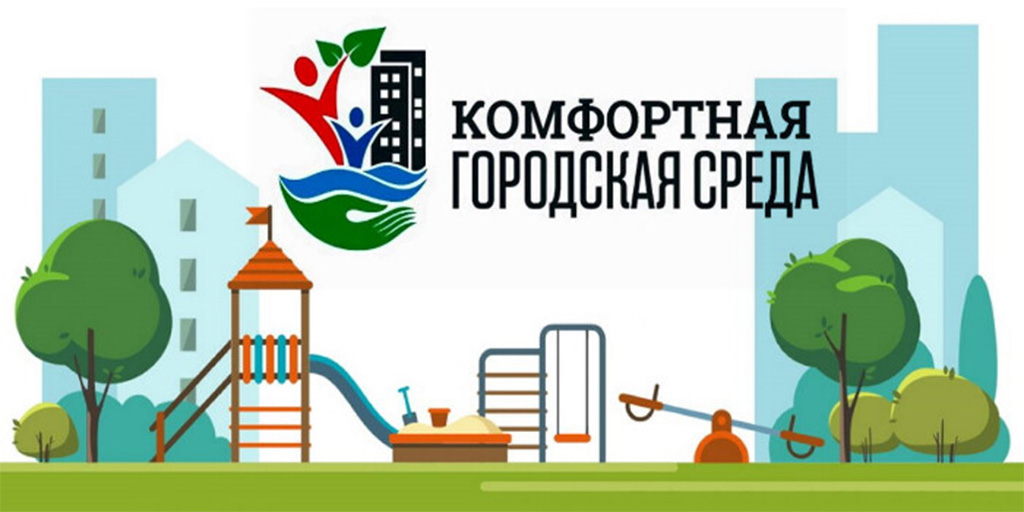 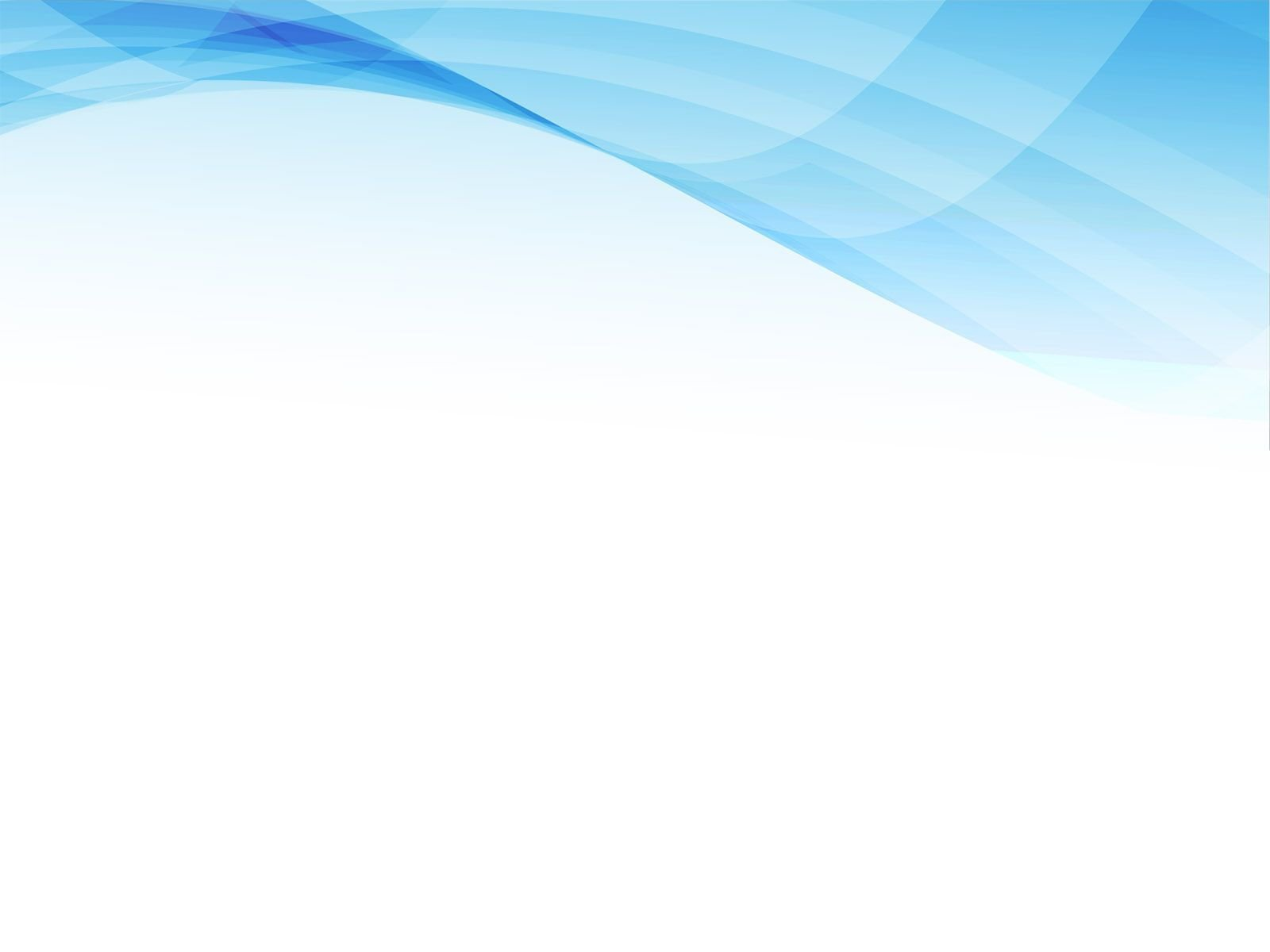 МП « РАЗВИТИЕ АРХИВНОГО ДЕЛА НА ТЕРРИТОРИИ 
  на  территории  КМО АО на 2021-2024 гг»
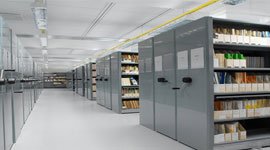 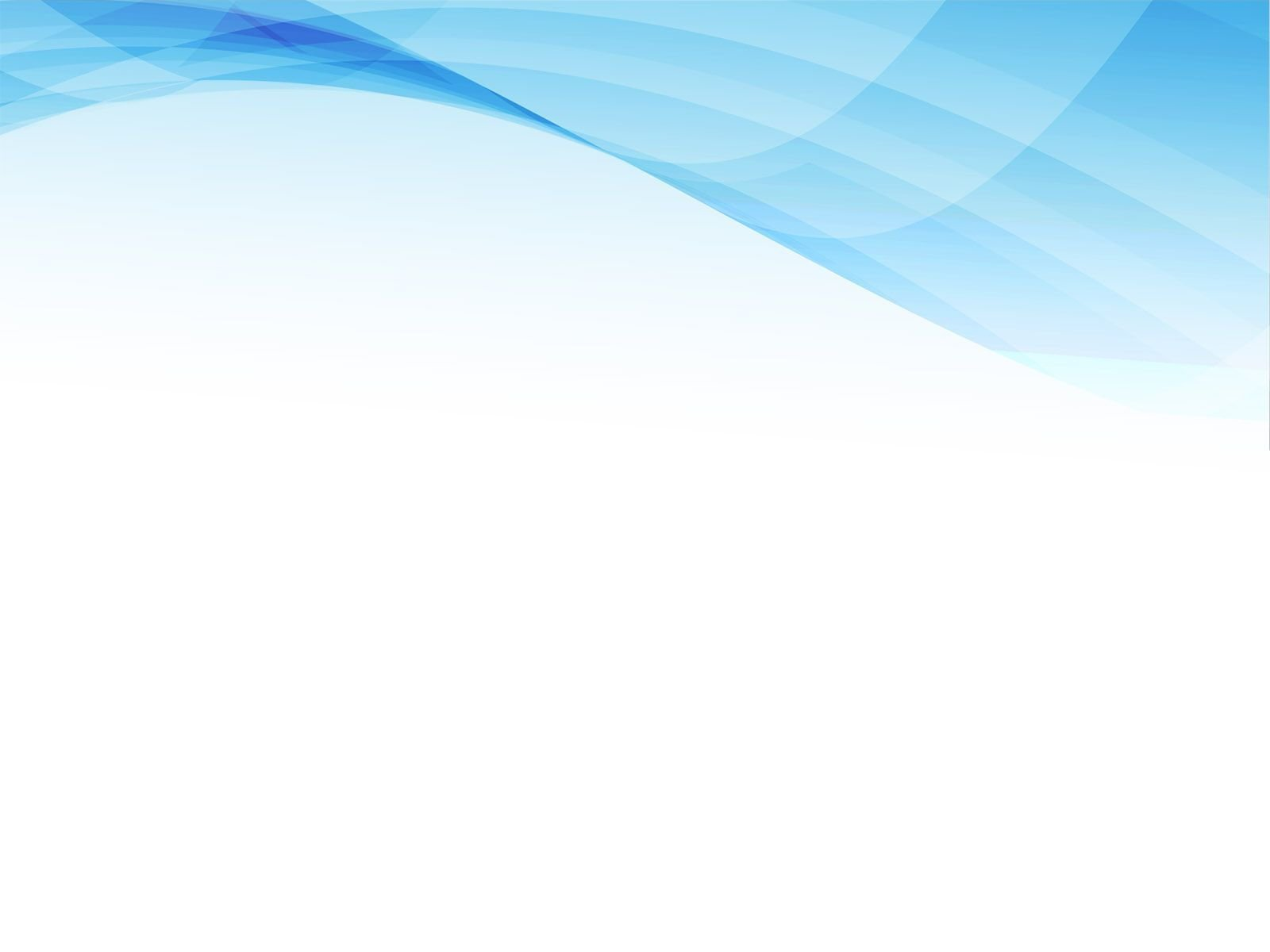 МП « ЗАЩИТА НАСЕЛЕНИЯ И  территории  КМО АО ОТ ЧС , ОБЕСПЕЧЕНИЕ ПОЖАРНОЙ БЕЗОПАСНОСТИ И БЕЗОПАСНОСТИ ЛЮДЕЙ НА ВОДНЫХ ОБЪЕКТАХ на 2021-2024 гг»
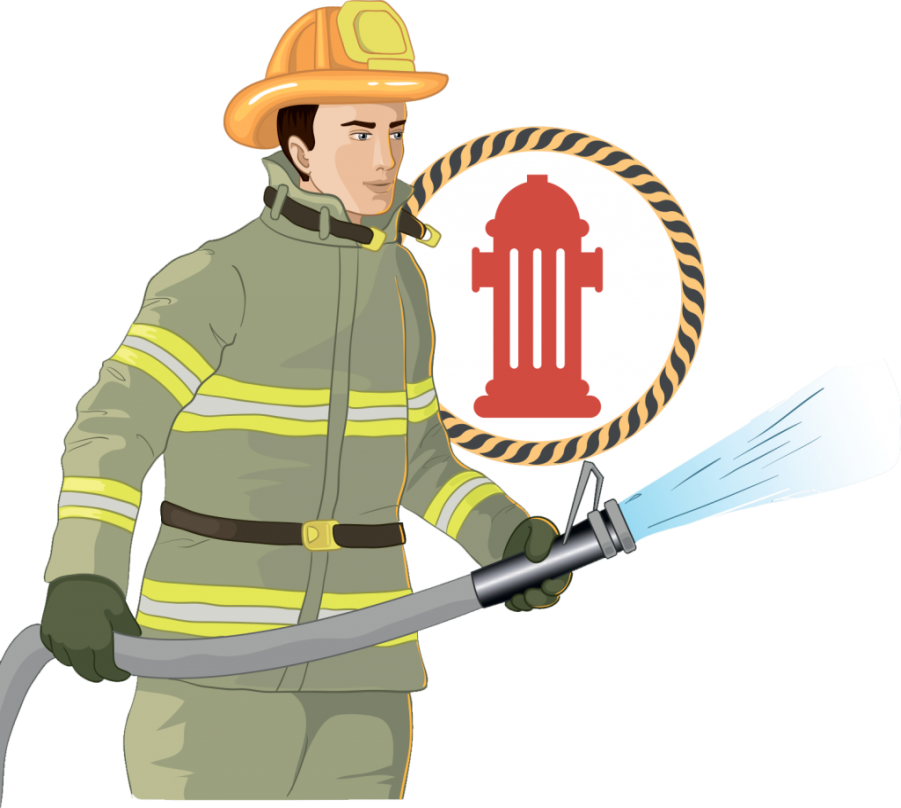 ОРГАНИЗАЦИЯ РАБОТЫ ПЛЯЖА  
В ЛЕТНИЙ ПЕРИОД
196,4 ТЫС.Р
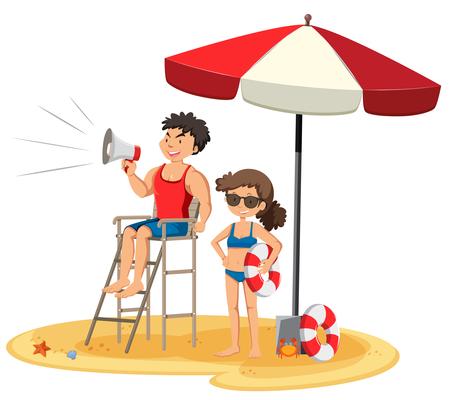 МЕРОПРИЯТИЯ В СФЕРЕ
 ОБЕСПЕЧЕНИЯПОЖАРНОЙ 
БЕЗОПАСНОСТИ  1079,2 ТЫС.Р
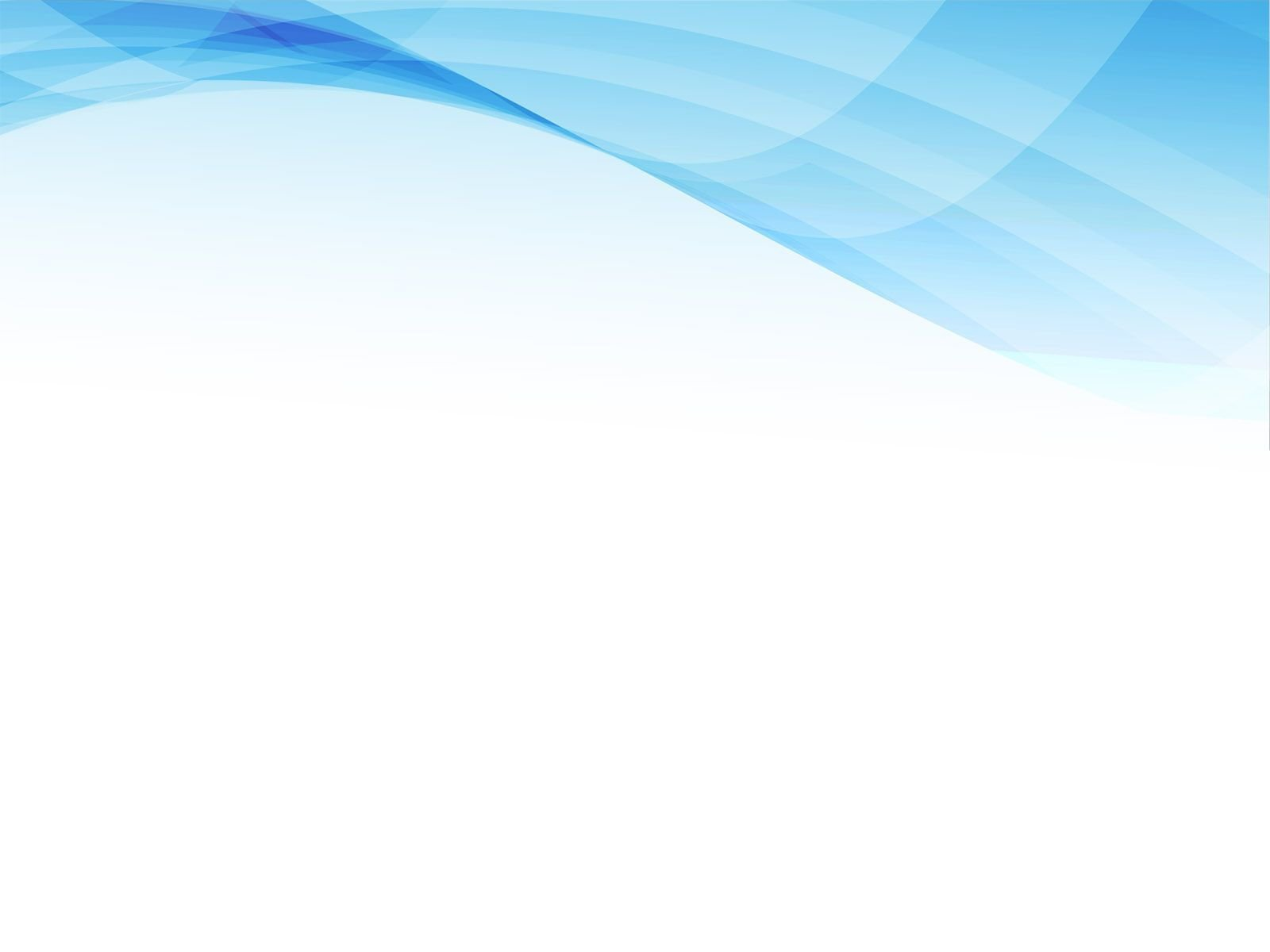 МП « ЦИФРОВОЕ РАЗВИТИЕ КАРГОПОЛЬСКОГО МУНИЦИПАЛЬНОГО ОКРУГА АО  на 2021-2024 гг»
ЛЬН
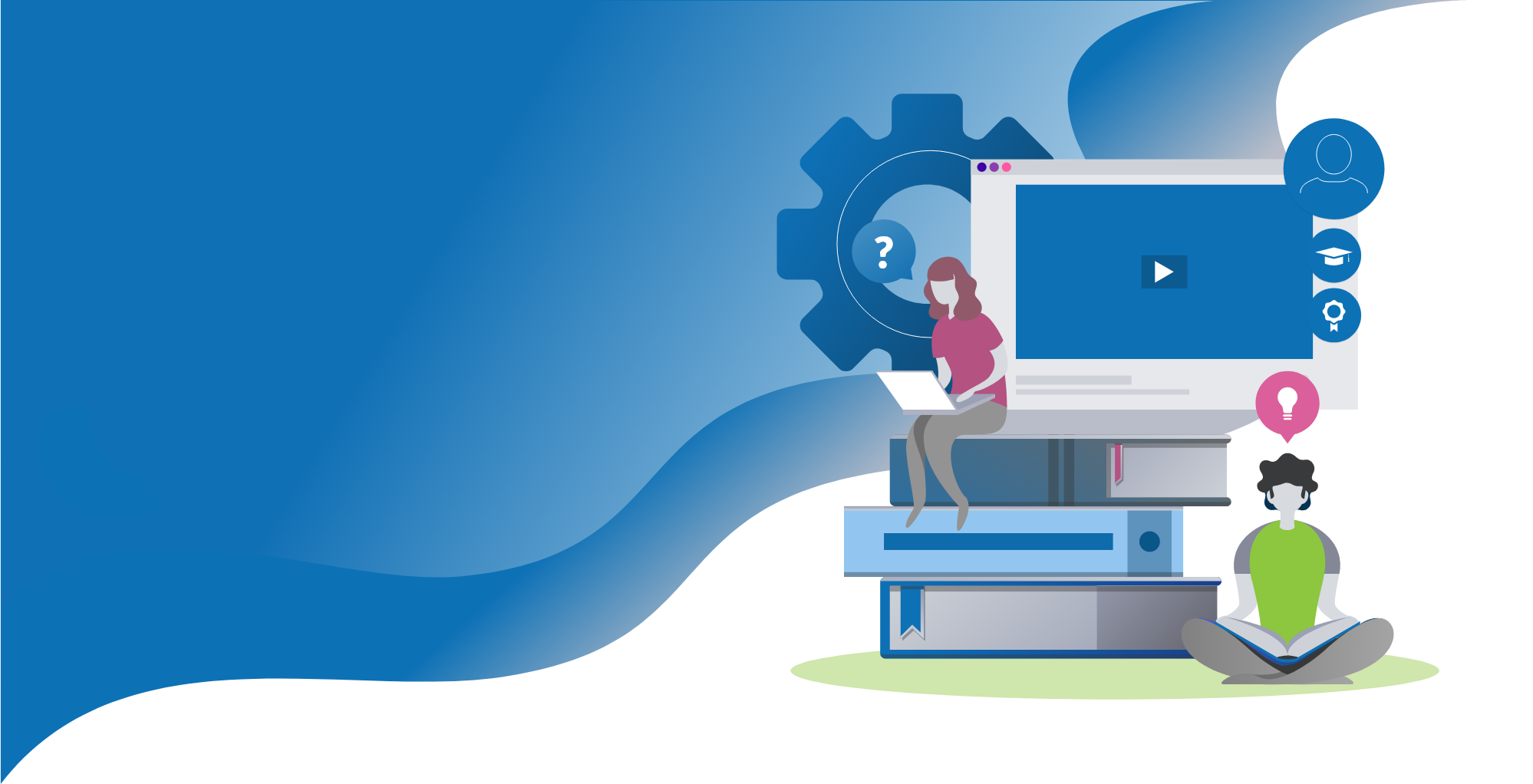 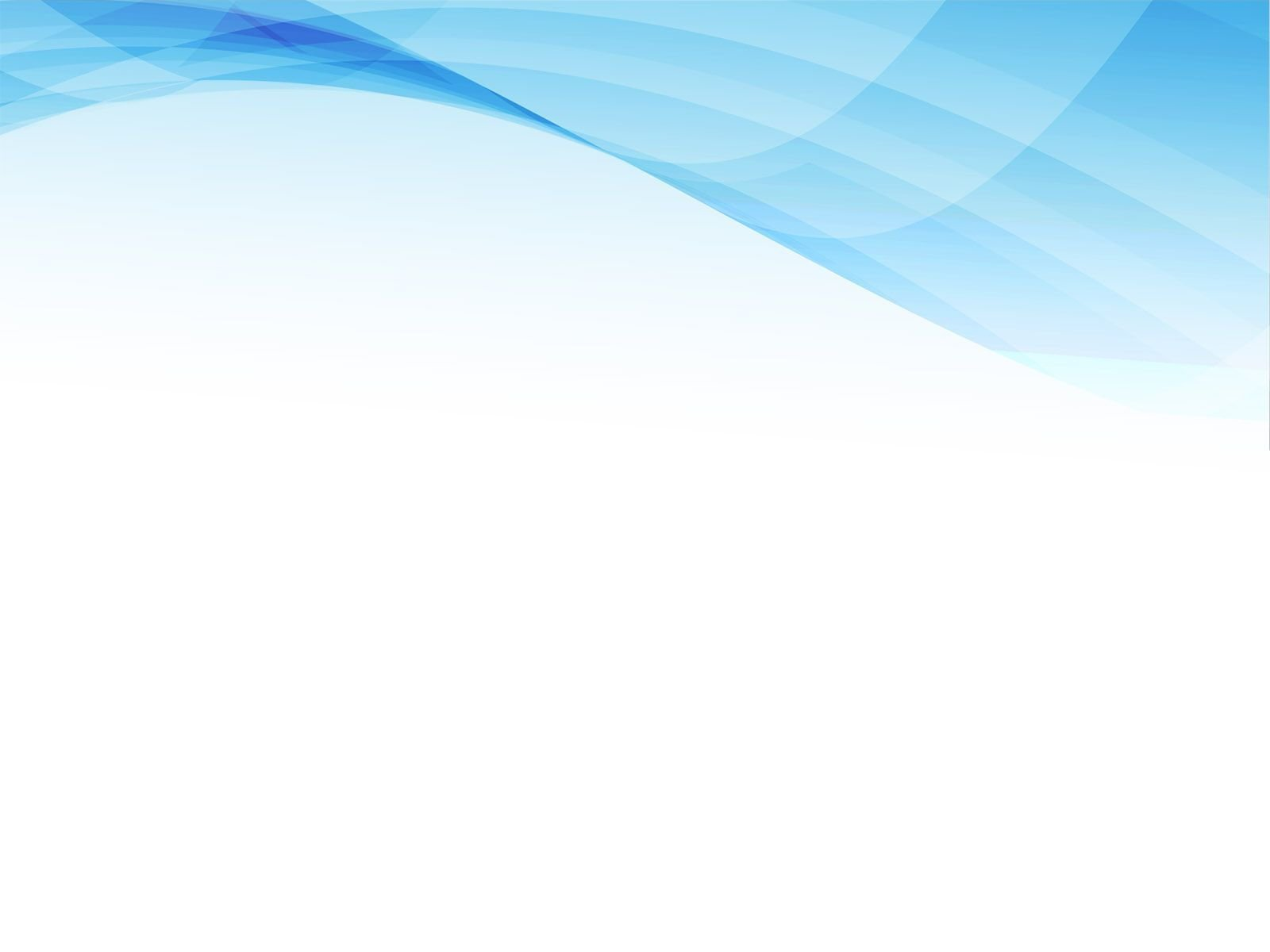 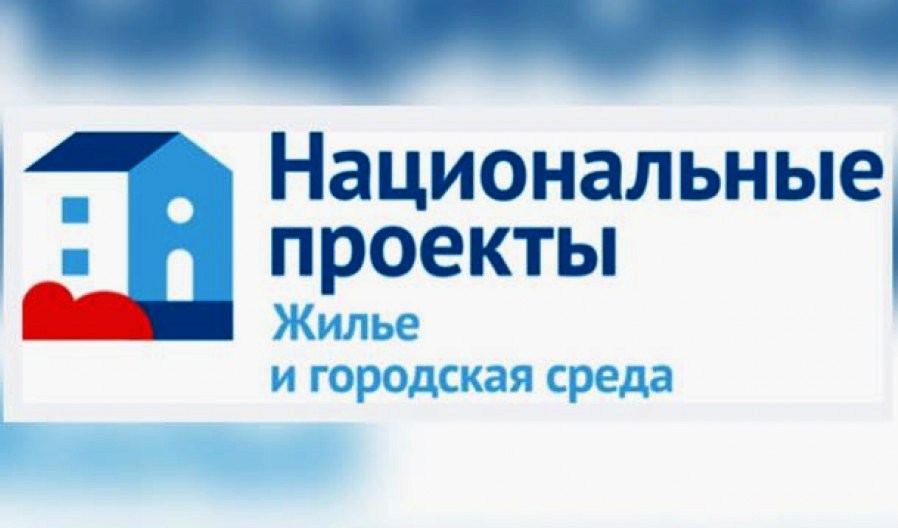 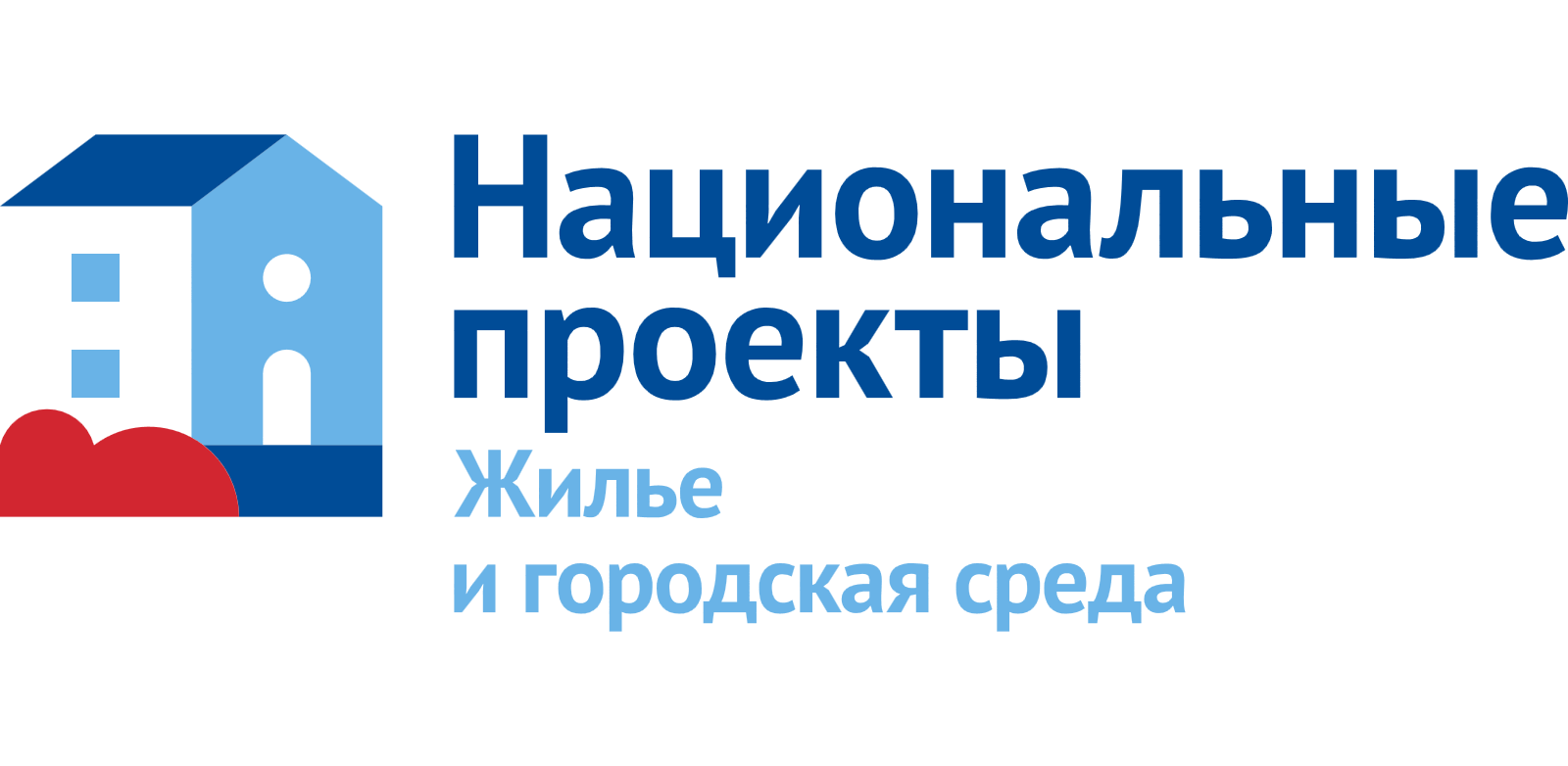 ФП « ЧИСТАЯ ВОДА»
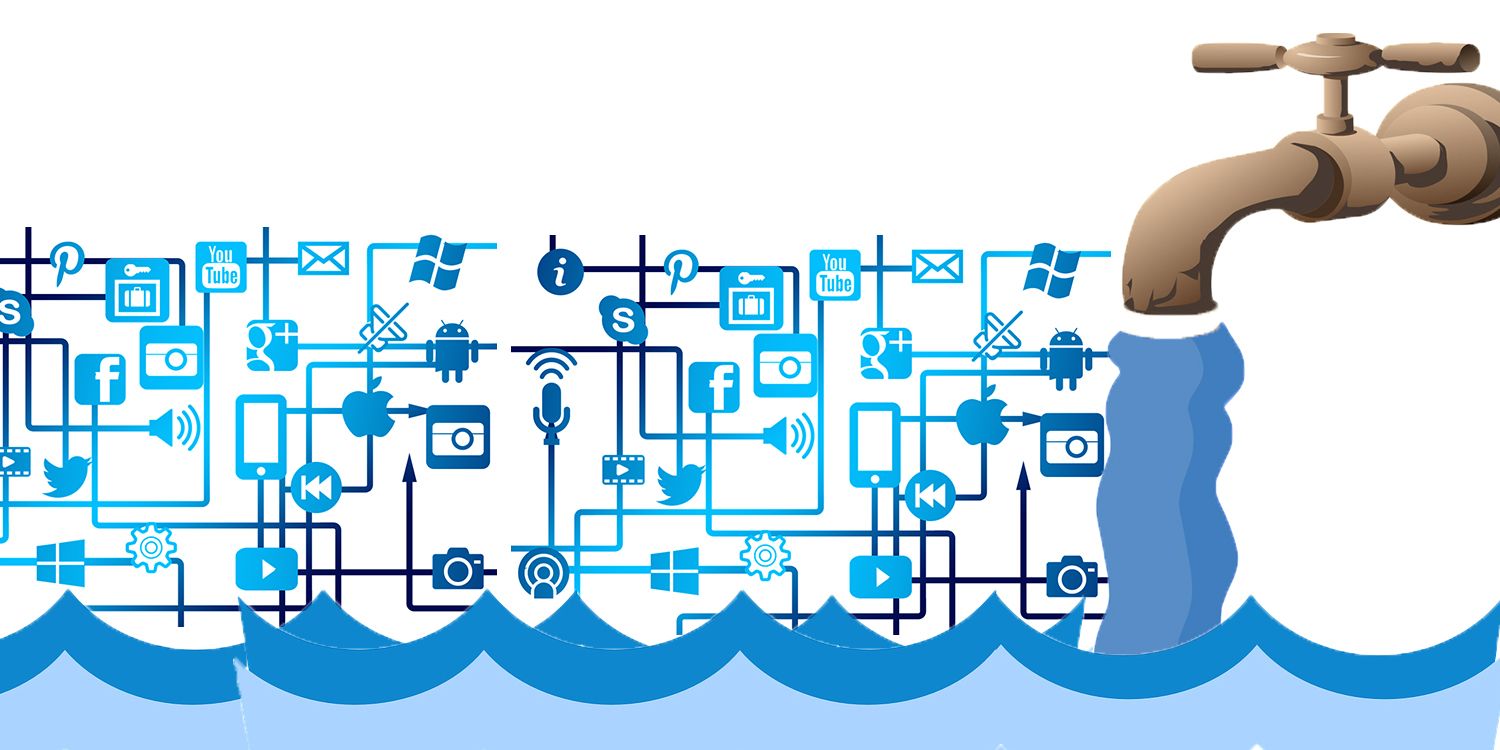 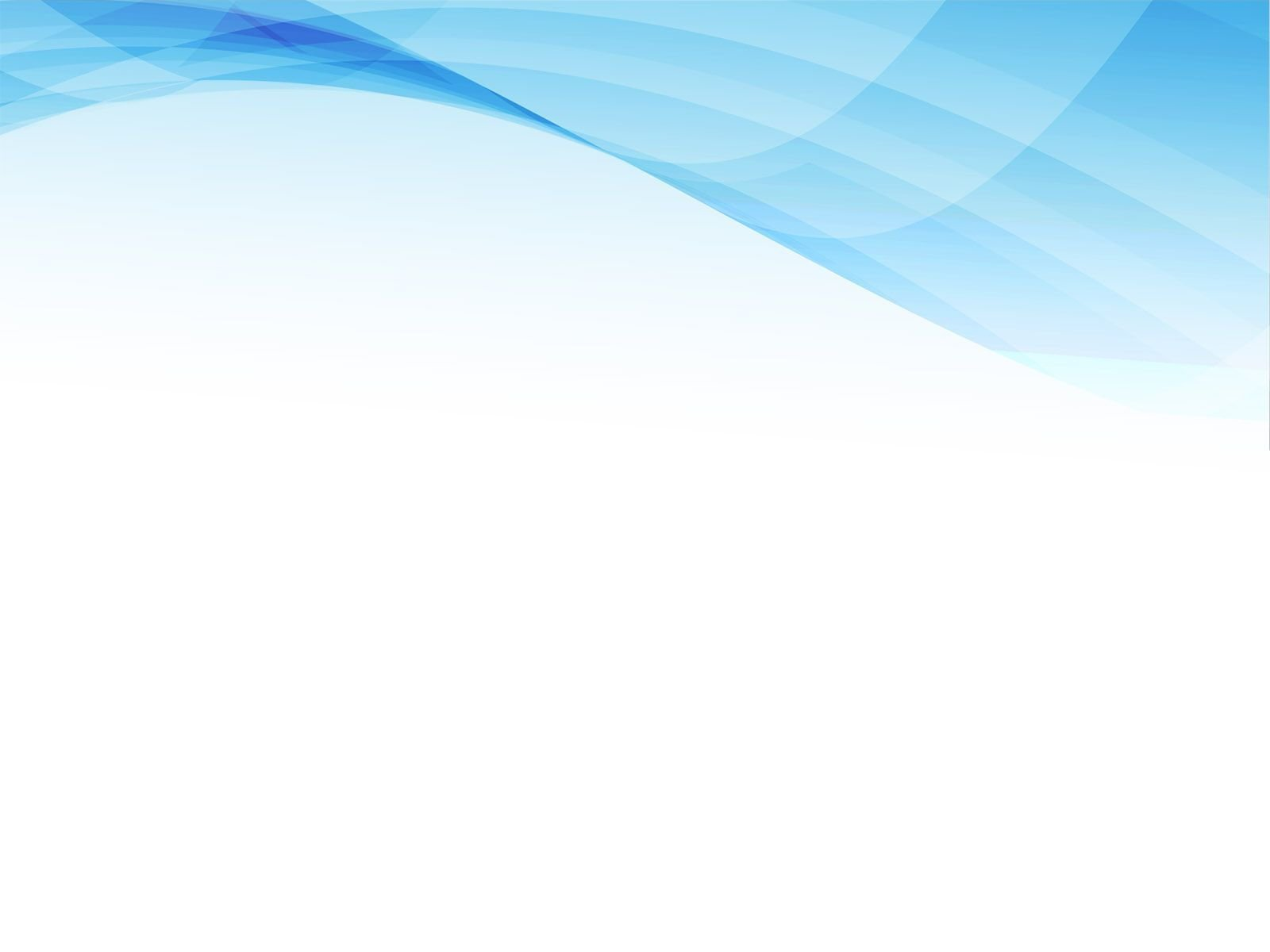 МП «РАЗВИТИЕ СФЕРЫ ЖИЛИЩНО-КОММУНАЛЬНОГО ХОЗЯЙСТВА КАРГОПОЛЬСКОГО МУНИЦИПАЛЬНОГО ОКРУГА АРХАНГЕЛЬСКОЙ ОБЛАСТИ  на 2021-2025 гг»
ЛЬН
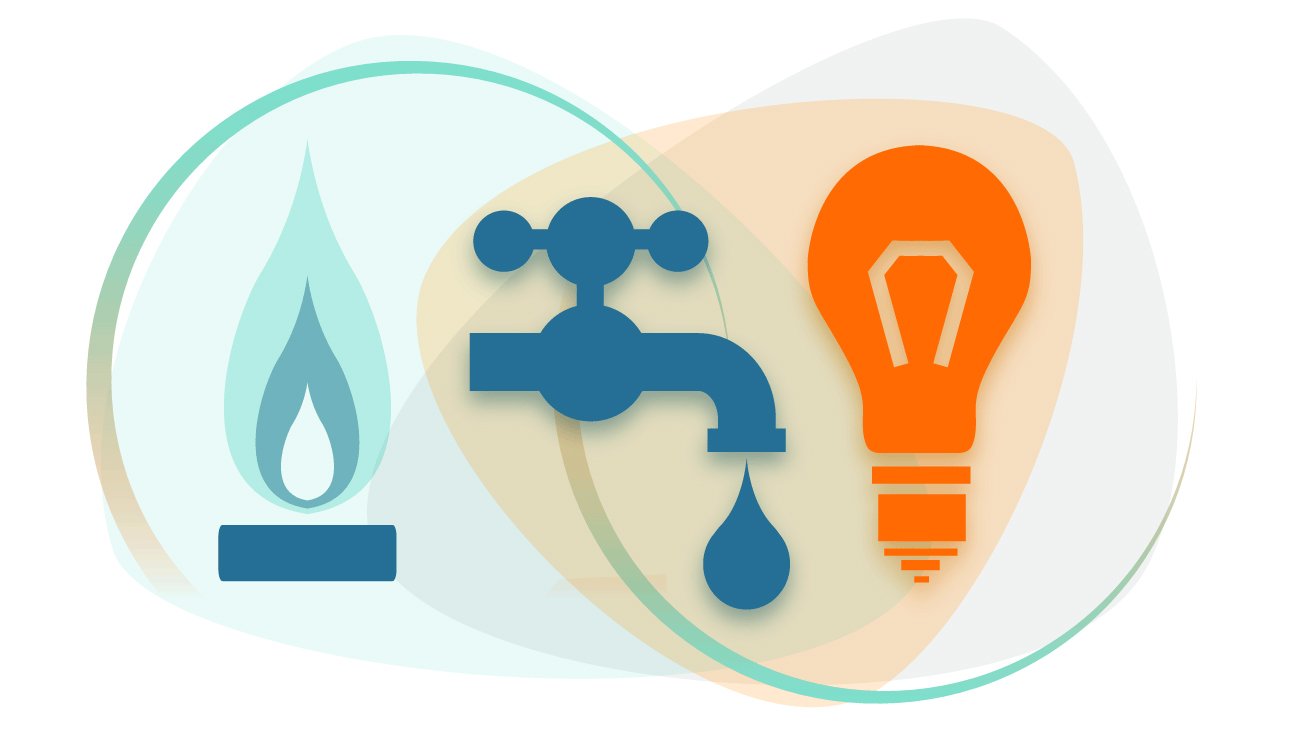 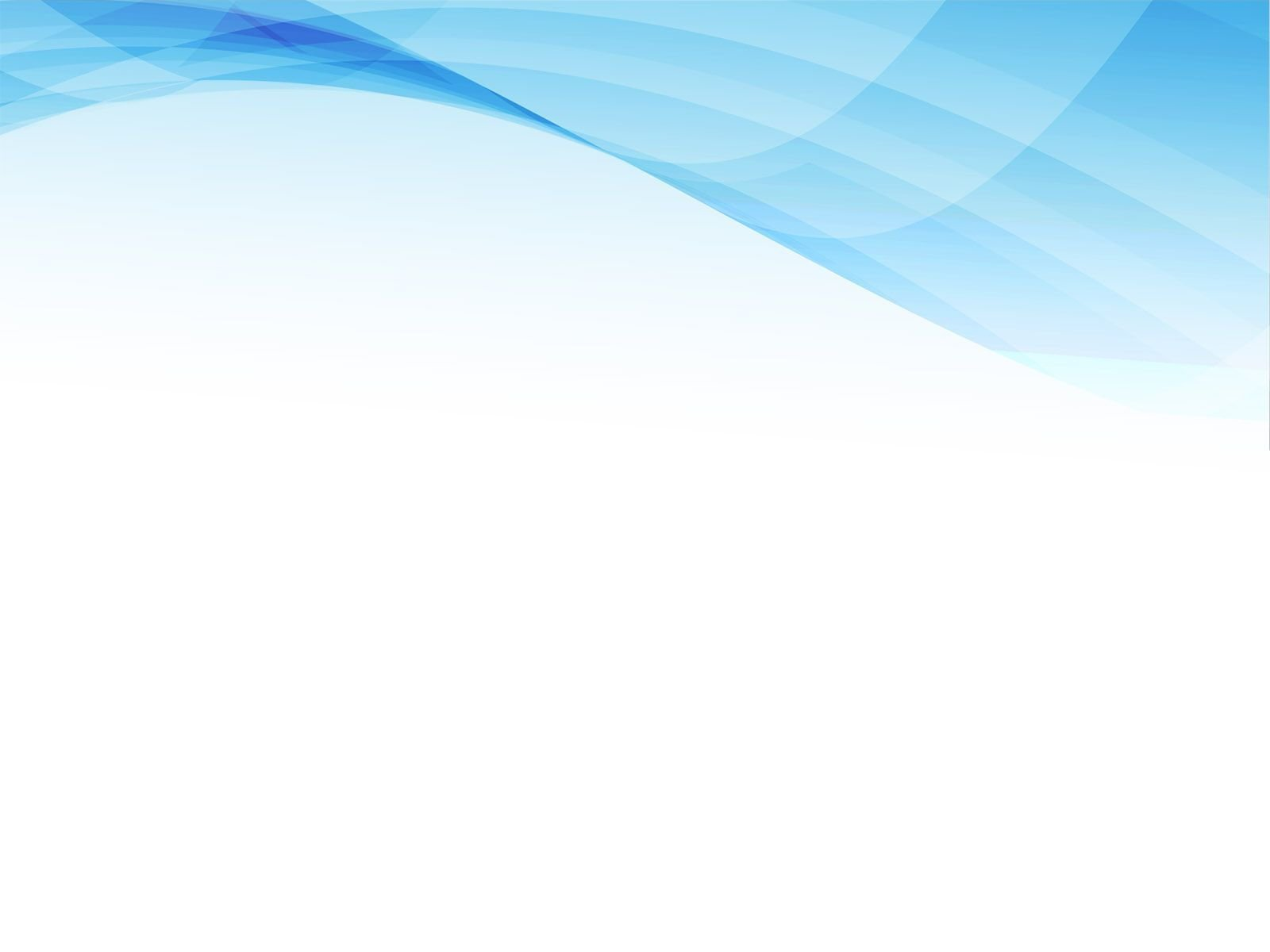 МП «РАЗВИТИЕ СФЕРЫ ЖИЛИЩНО-КОММУНАЛЬНОГО ХОЗЯЙСТВА КАРГОПОЛЬСКОГО МУНИЦИПАЛЬНОГО ОКРУГА АО  на 2021-2025 гг»
ЛЬН
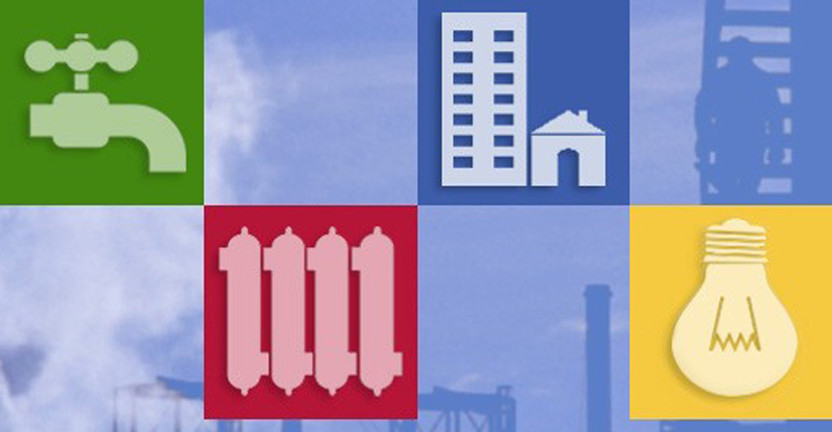 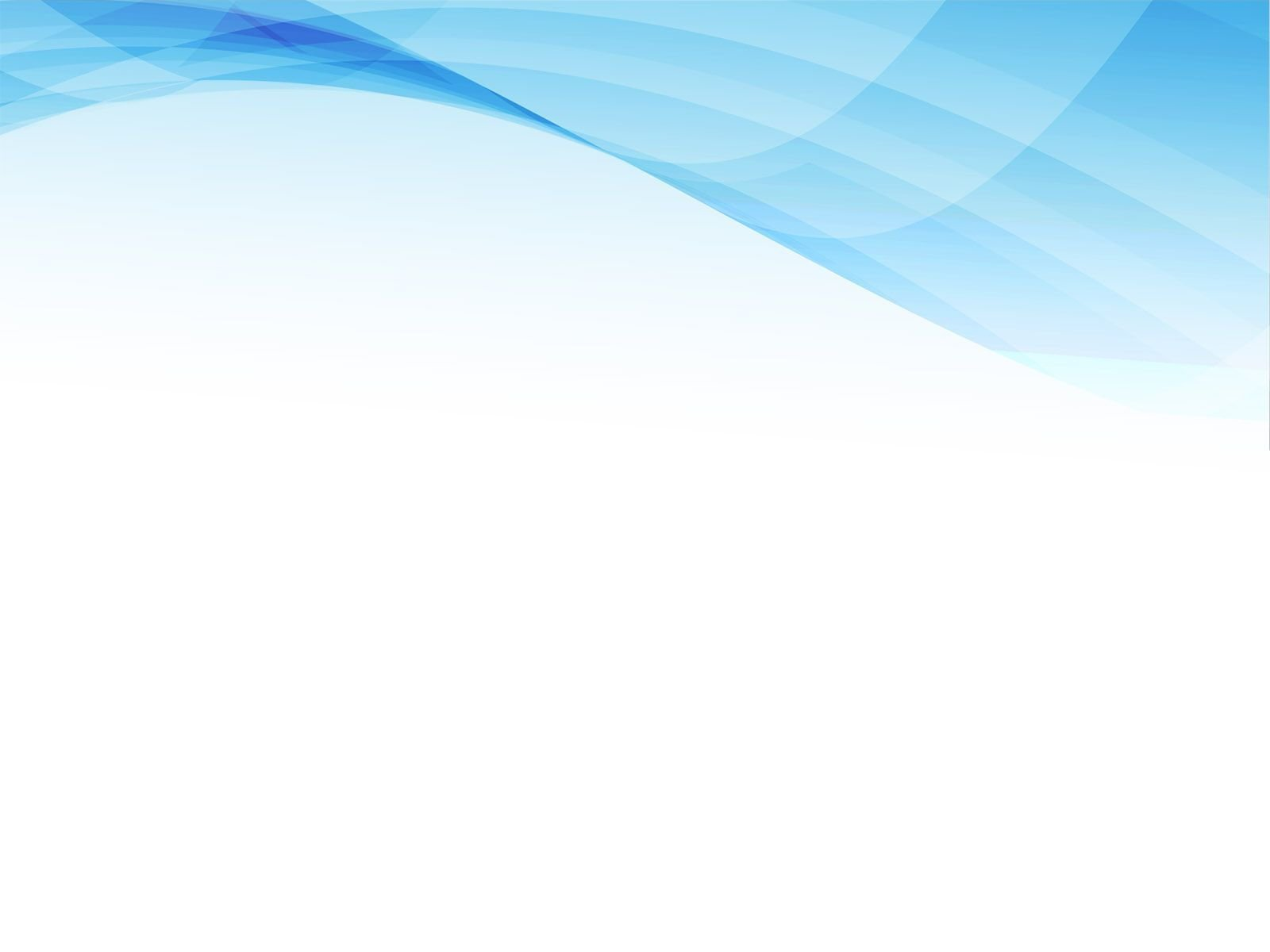 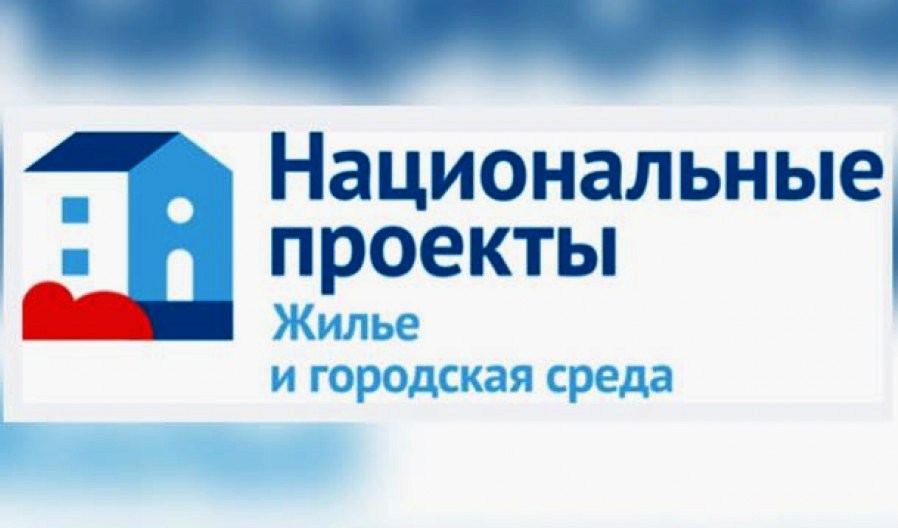 ФП « ОБЕСПЕЧЕНИЕ УСТОЙЧИВОГО СОКРАЩЕНИЯ НЕПРИГОДНОГО ДЛЯ ПРОЖИВАНИЯ ЖИЛИЩНОГО ФОНДА»
ПРЕДОСТАВЛЕНИЕ ВОЗМЕЩЕНИЯ ГРАЖДАНАМ ЗА ЖИЛЫЕ ПОМЕЩЕНИЯ,ВХОДЯЩИЕ В АВАРИЙНЫЙ ЖИЛИЩНЫЙ ФОНД
10,8 ТЫС.Руб(МБ)
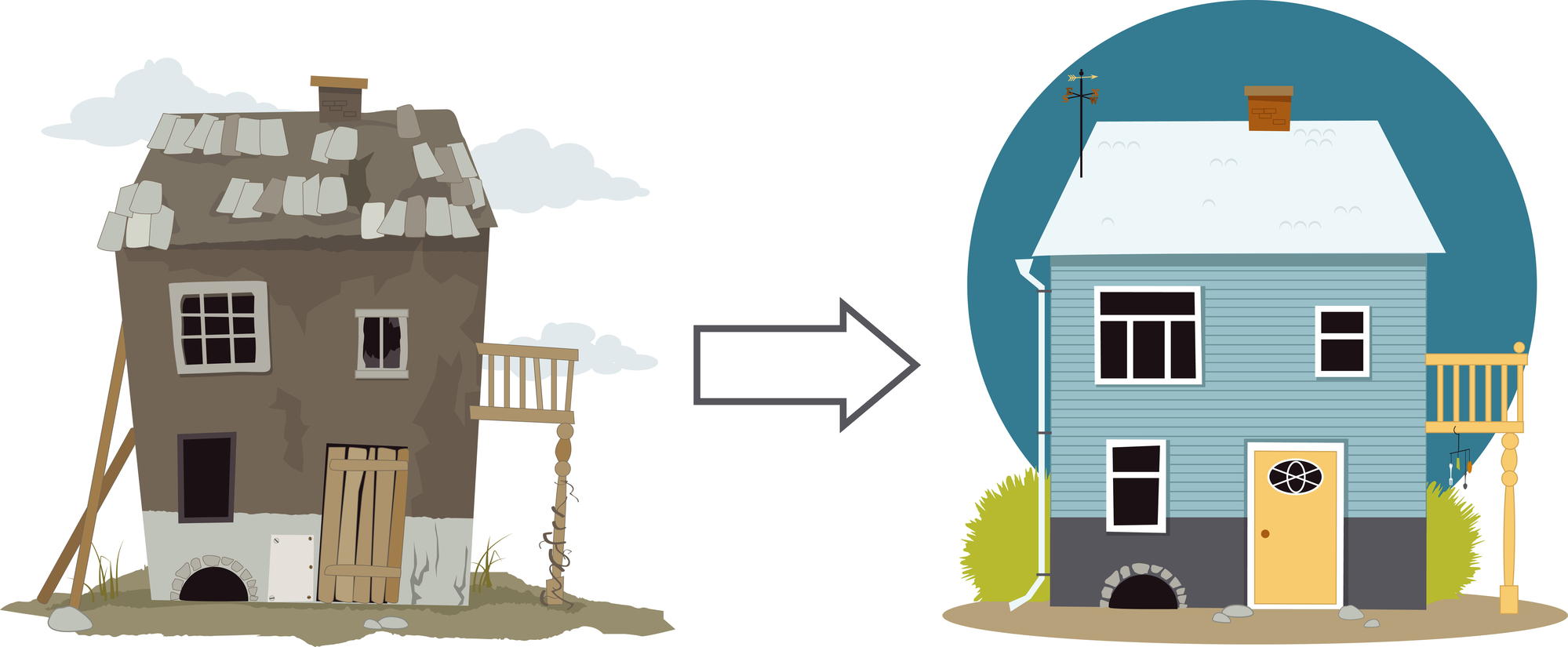 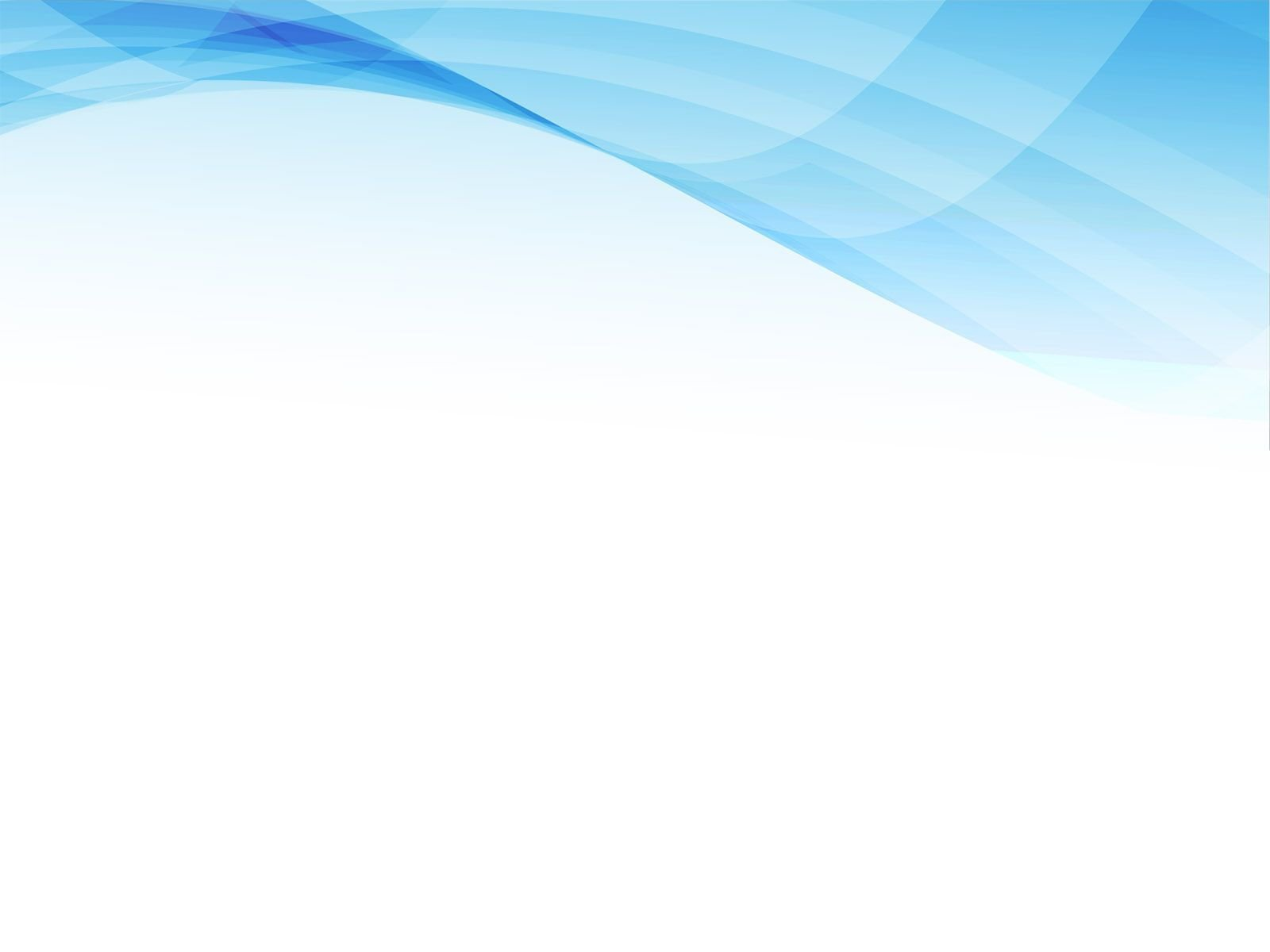 АДРЕСНАЯ ПРОГРАММА КАРГОПОЛЬСКОГО МУНИЦИПАЛЬНОГО ОКРУГА АРХАНГЕЛЬСКОЙ ОБЛАСТИ «ПЕРЕСЕЛЕНИЕ ГРАЖДАН ИЗ АВАРИЙНОГО ЖИЛИЩНОГО ФОНДА НА 2021-2025 ГГ» КАРГОПОЛЬСКОГО МУНИЦИПАЛЬНОГО ОКРУГА АО  на 2021-2025 гг»
ЛЬН
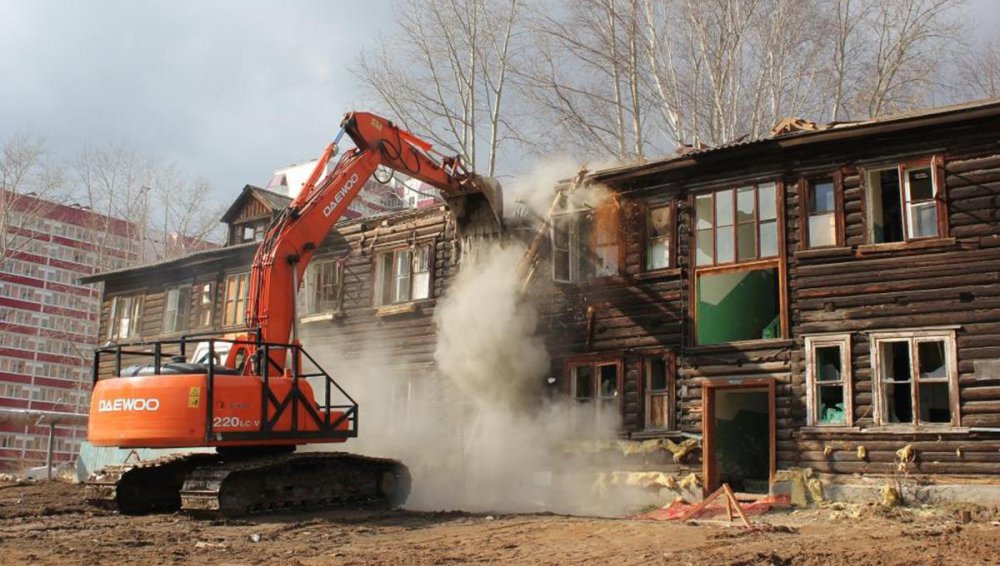 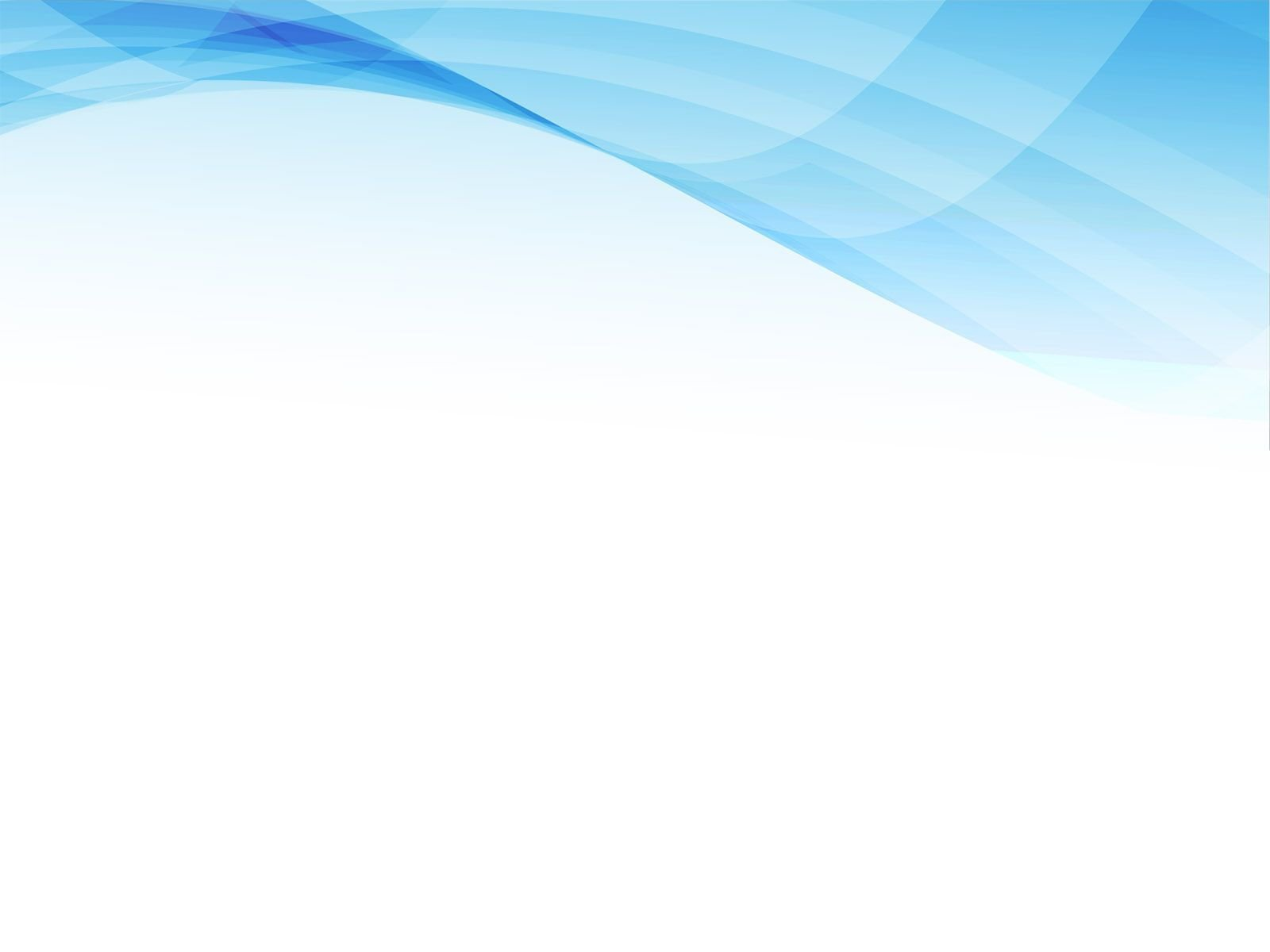 Резервный фонд-
1000,0 тыс.руб
Резервные средства-
10 683,0 тыс.руб
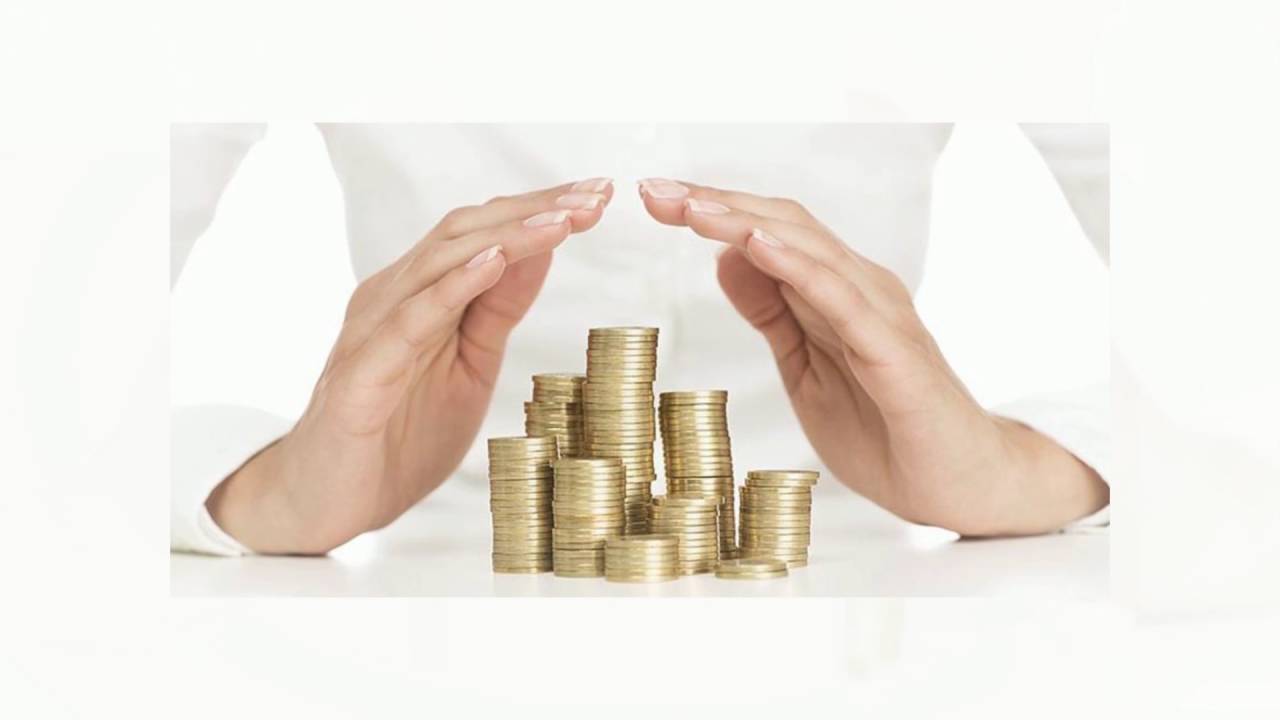 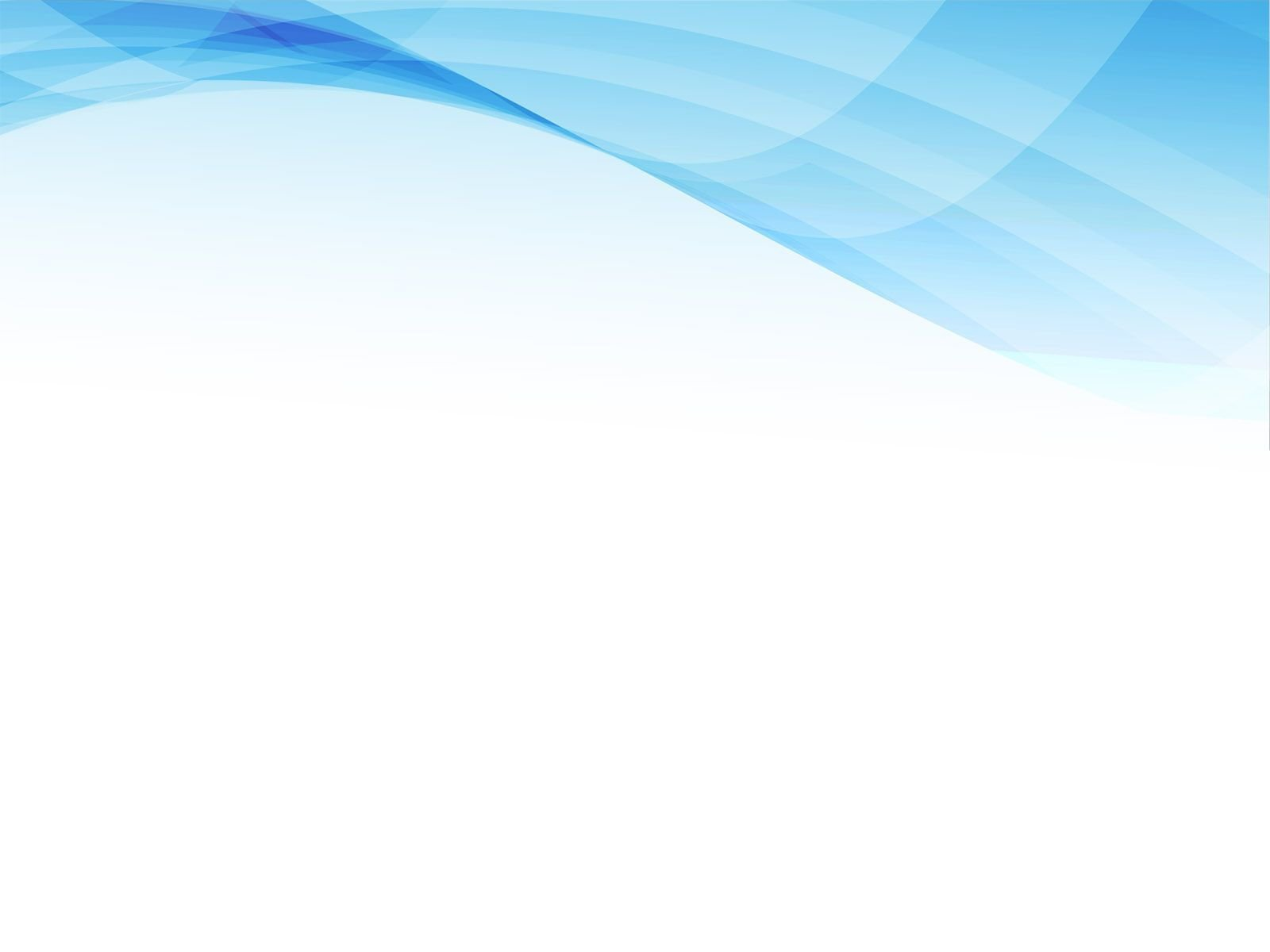 Расходы на Осуществление переданных государственных полномочий
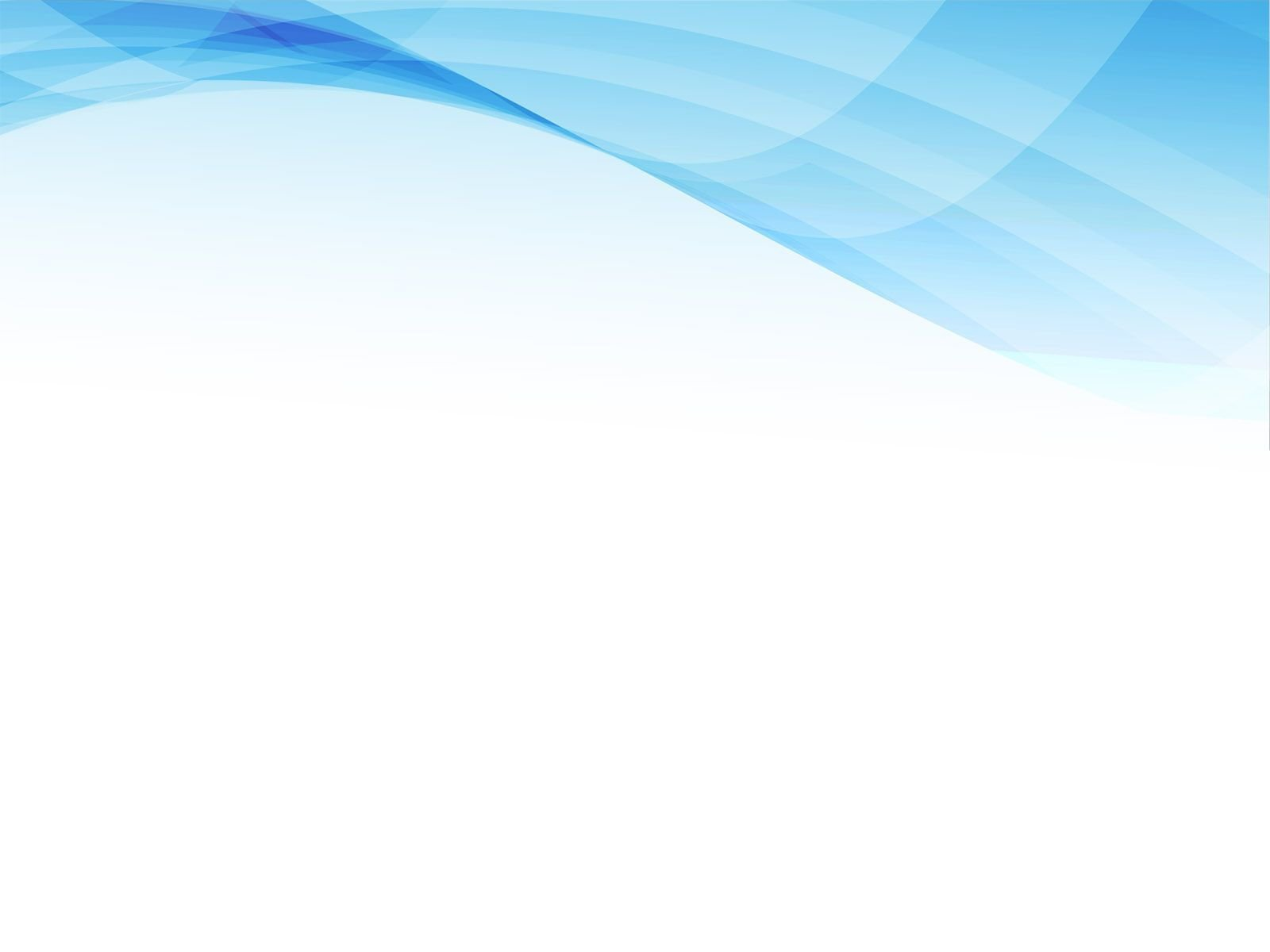 Расходы на содержание органов местного самоуправления

90 043,1 тыс.руб
Ы
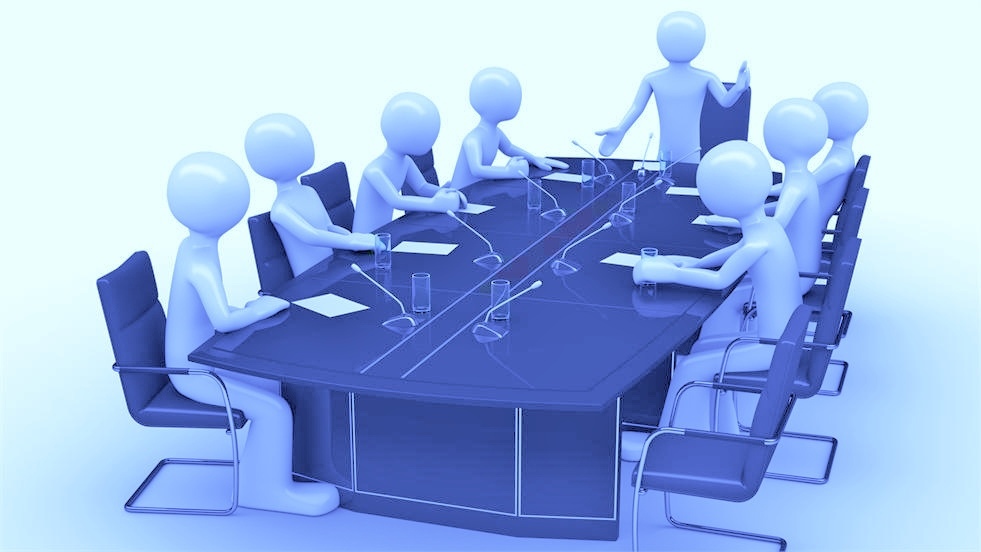 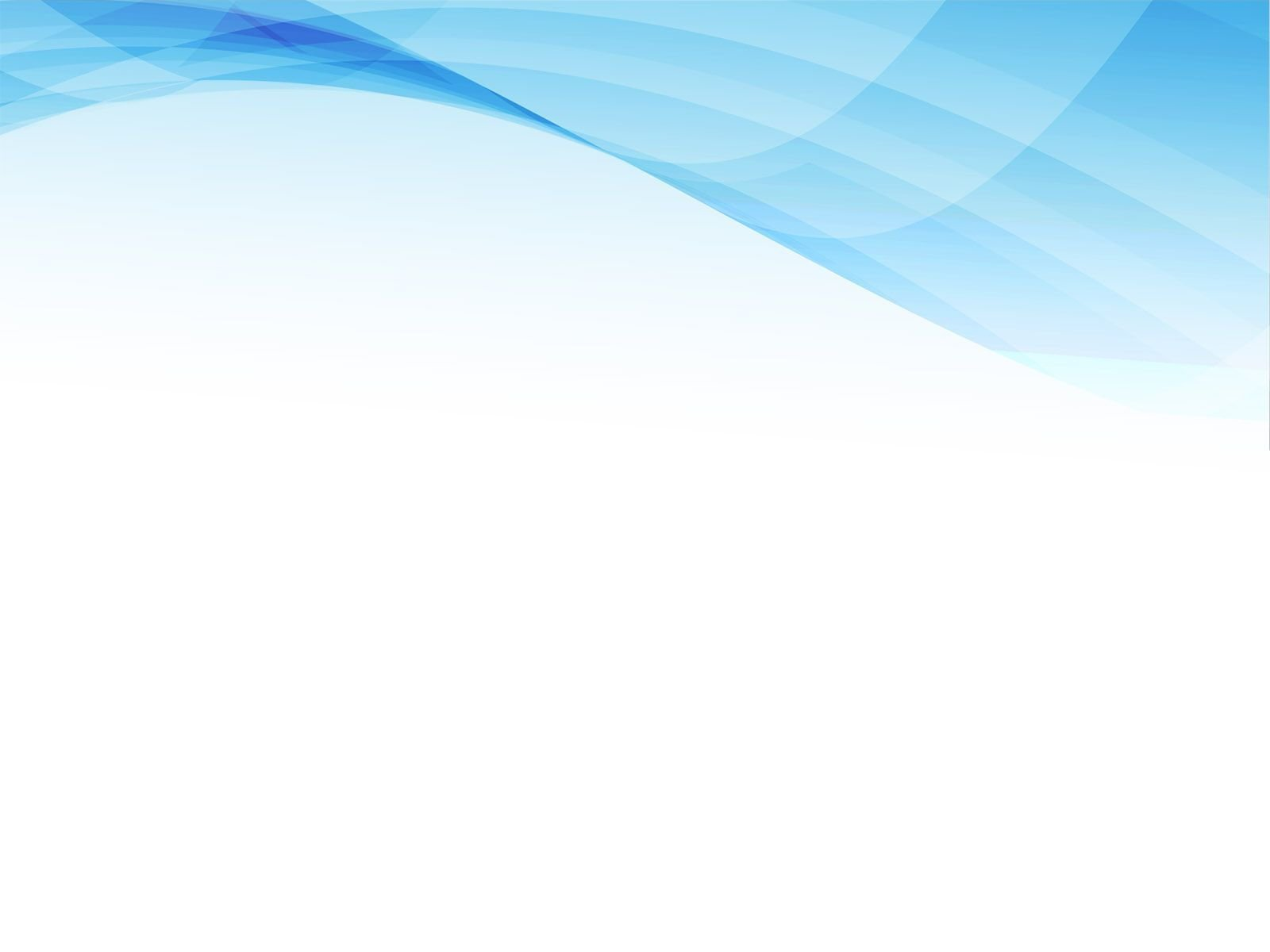 Непрограммные  Расходы в области 
земельно-имущественных отношений
300,0т.р.
203,3 т.р
3512,0 т.р
2300,0 т.р
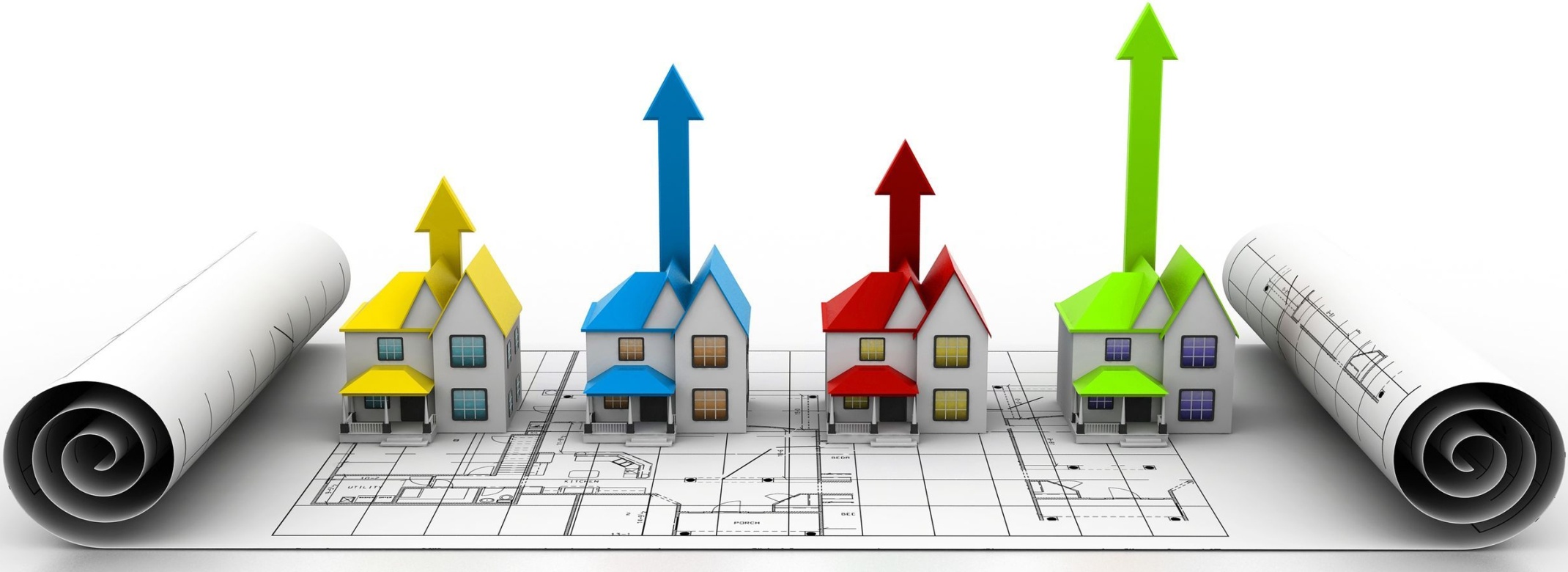 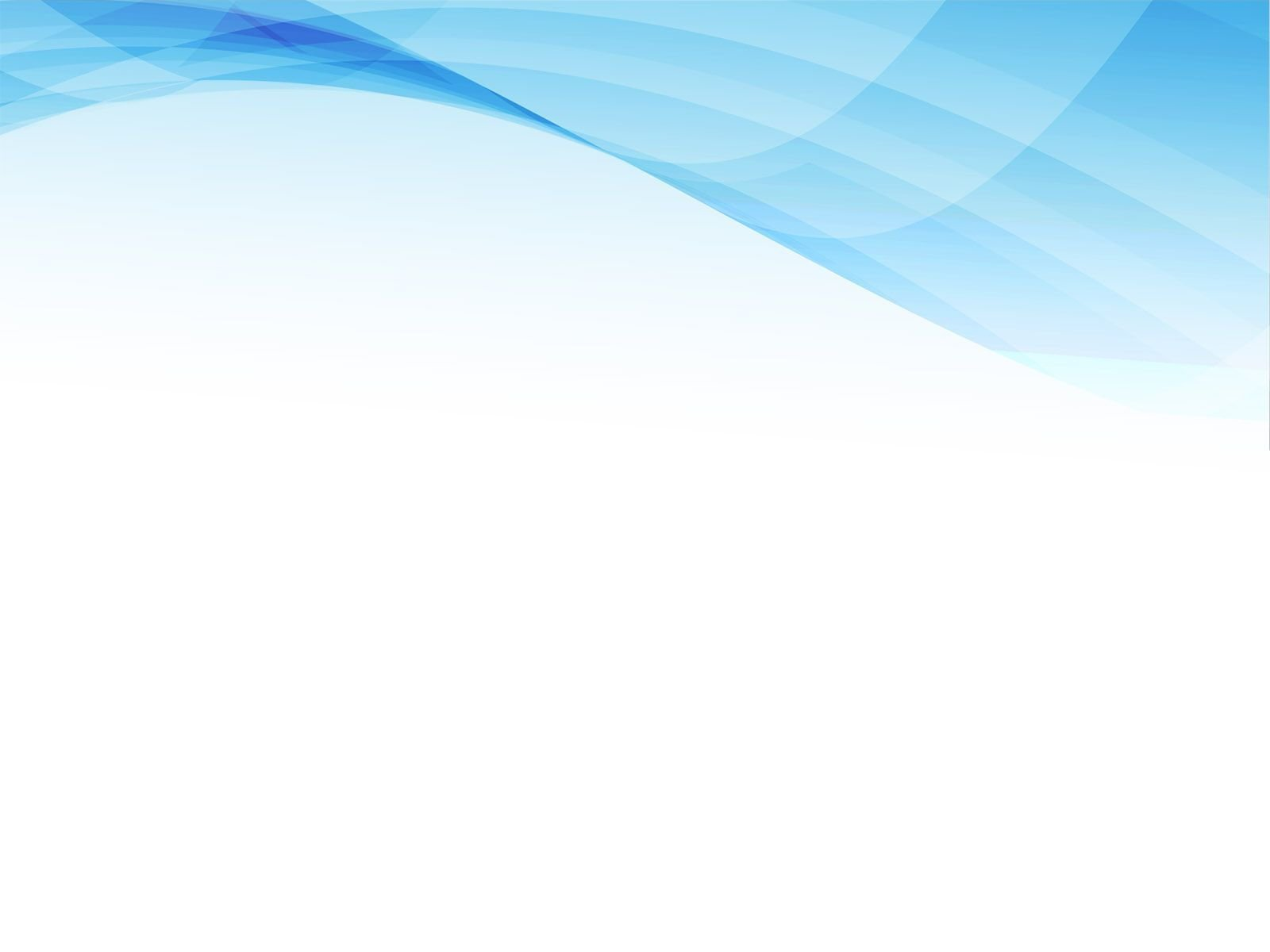 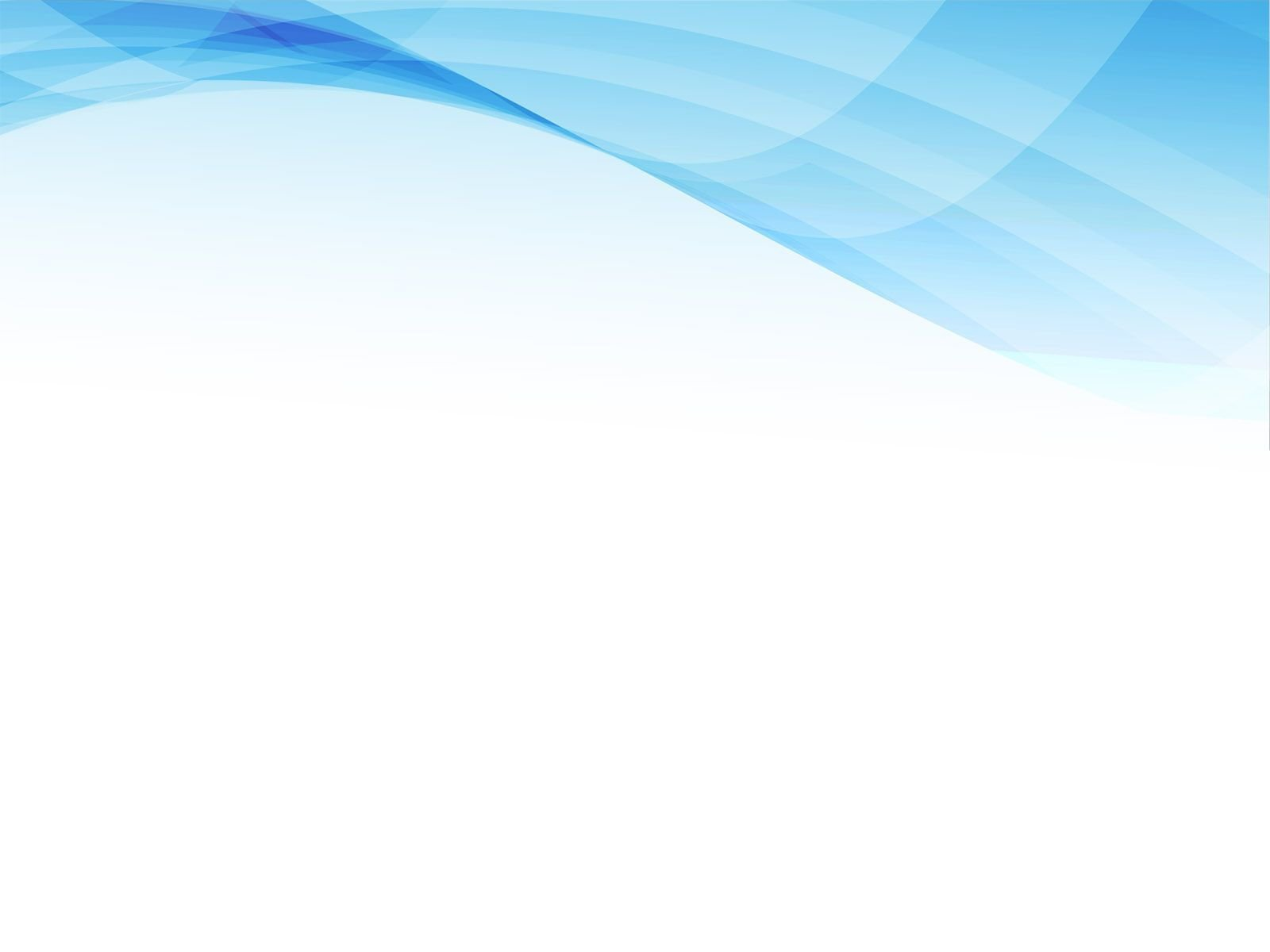 Непрограммные  Расходы в области 
земельно-имущественных отношений
3946,1 т.р
740,0 т.р
50,0 т.р
340,0 т.р
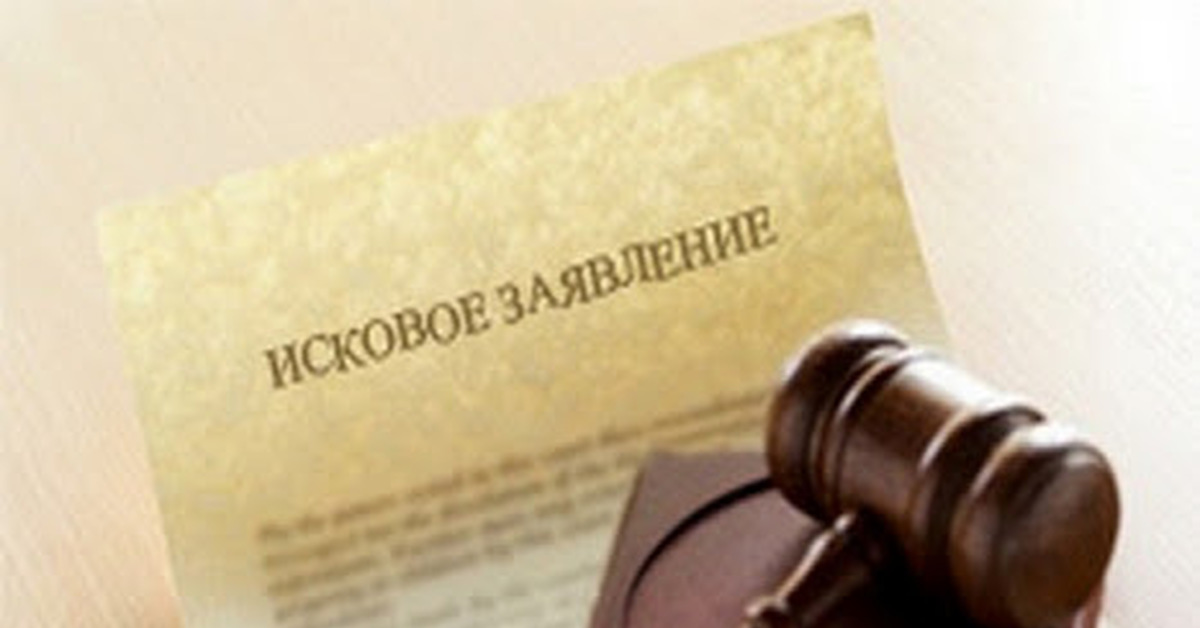 14 400,0 т.р
1450,0 т.р